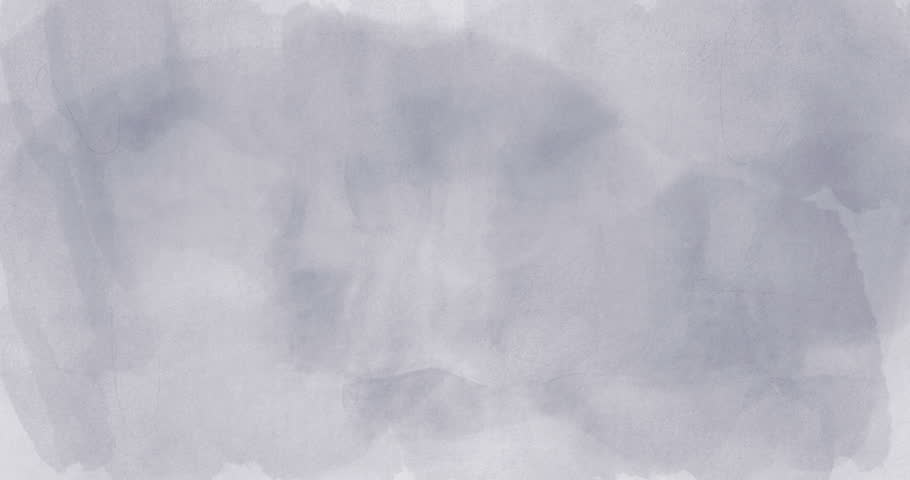 Raising local oral health awareness
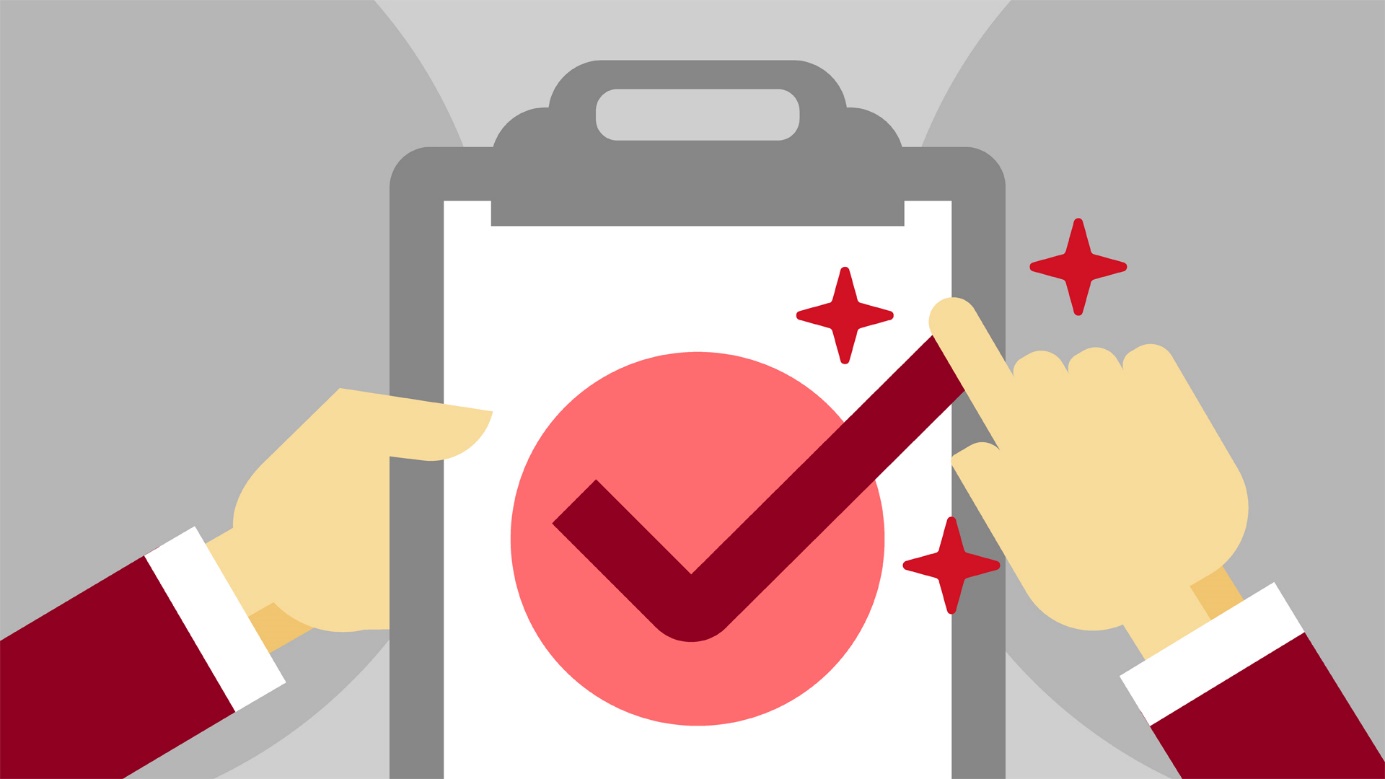 Communication
strategies to engage
your community
and promote KOHA
A presentation by Matt Jacob to local health
leaders in California  u  October 22, 2019
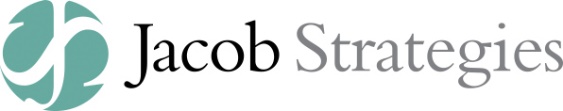 My objectives
Demonstrate the importance of using plain language to promote KOHA
Show ways to present oral health data that enhance the public’s ability to understand why KOHA matters
Offer suggestions for proactive ways to engage the public to raise awareness of KOHA and oral health
Recommend strategies for using social media to complement your other communication activities
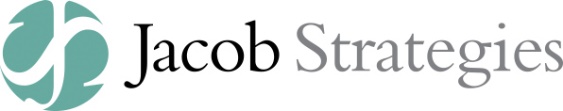 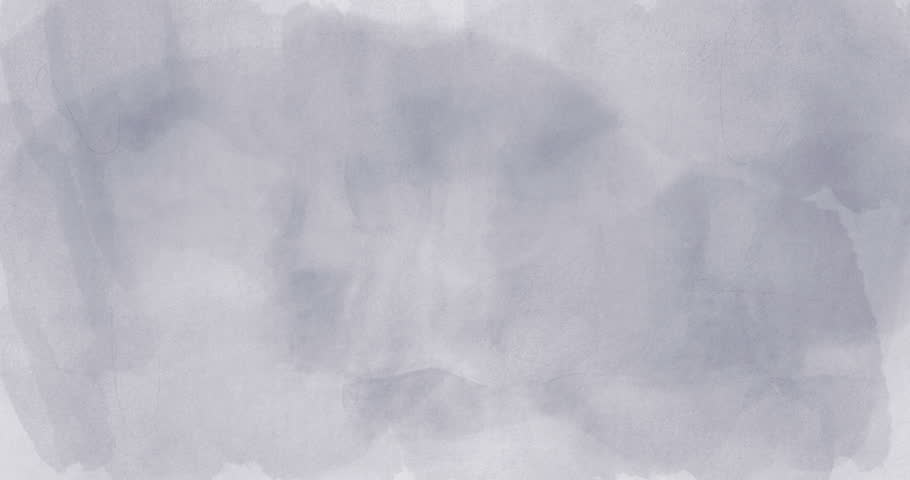 Using plain language
to promote KOHA
and oral health
U.S. adult literacy levels
71.4 M
80
70
60
50
40
30
20
10
0
65.1 M
Millions of U.S. adults
26.6 M
26.5 M
16.6 M
Very low or     Low literacy         Mid-level         Moderate	 High levels
unable to             skills	   literacy	            to high
measure
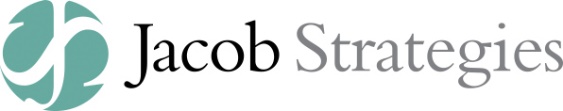 (Source: “Adult Literacy in the United States,” DataPoint, U.S. Department of Education, July 2019; researchers used the Program for the International Assessment of Adult Competencies’ (PIACC) testing methodology, with adults between the ages of 18 and 65.)
U.S. adult literacy levels
108 million adults
71.4 M
80
70
60
50
40
30
20
10
0
65.1 M
Millions of U.S. adults
26.6 M
26.5 M
16.6 M
Very low or     Low literacy         Mid-level         Moderate	 High levels
unable to             skills	   literacy	            to high
measure
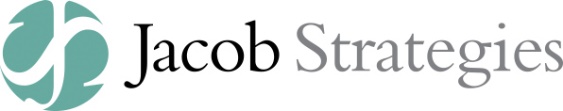 (Source: “Adult Literacy in the United States,” DataPoint, U.S. Department of Education, July 2019; researchers used the Program for the International Assessment of Adult Competencies’ (PIACC) testing methodology, with adults between the ages of 18 and 65.)
Avoid clinical and technical terms
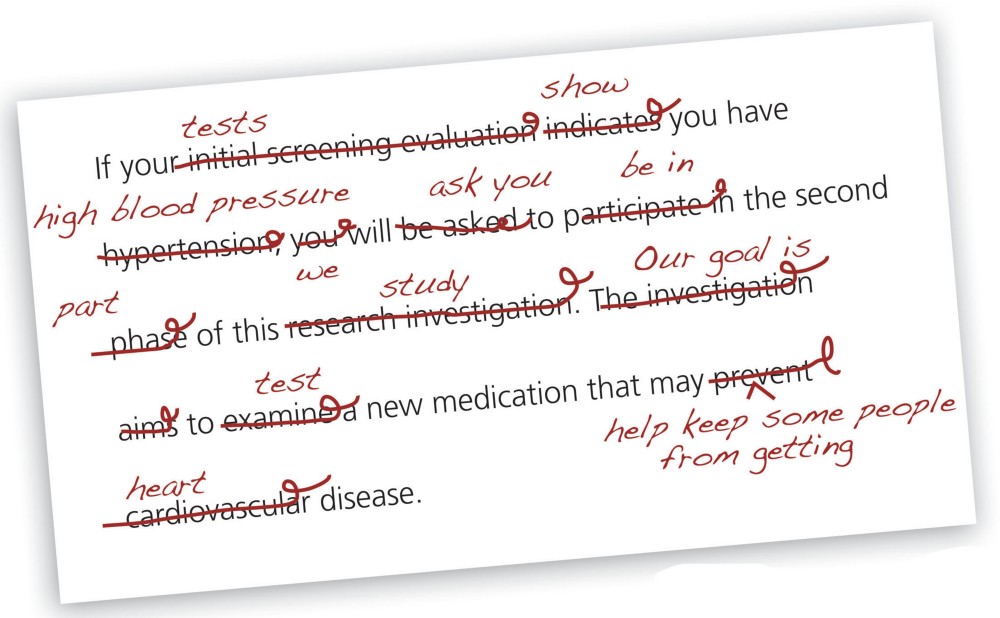 Write and talk to the public using plain language
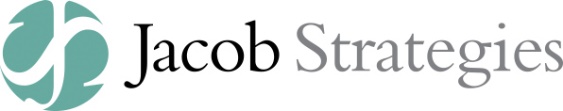 (Source: Jessica Ridpath, “Got plain language? 5 tips for clear, engaging writing — even in research,” Group Health Research Institute, posted on Medium.com, Oct. 17, 2016)
Don’t assume your terms are understood
Many terms commonly used by the public health community may not be understood or may be misunderstood by the public:

Health outcomes
Surveillance data
Dental utilization
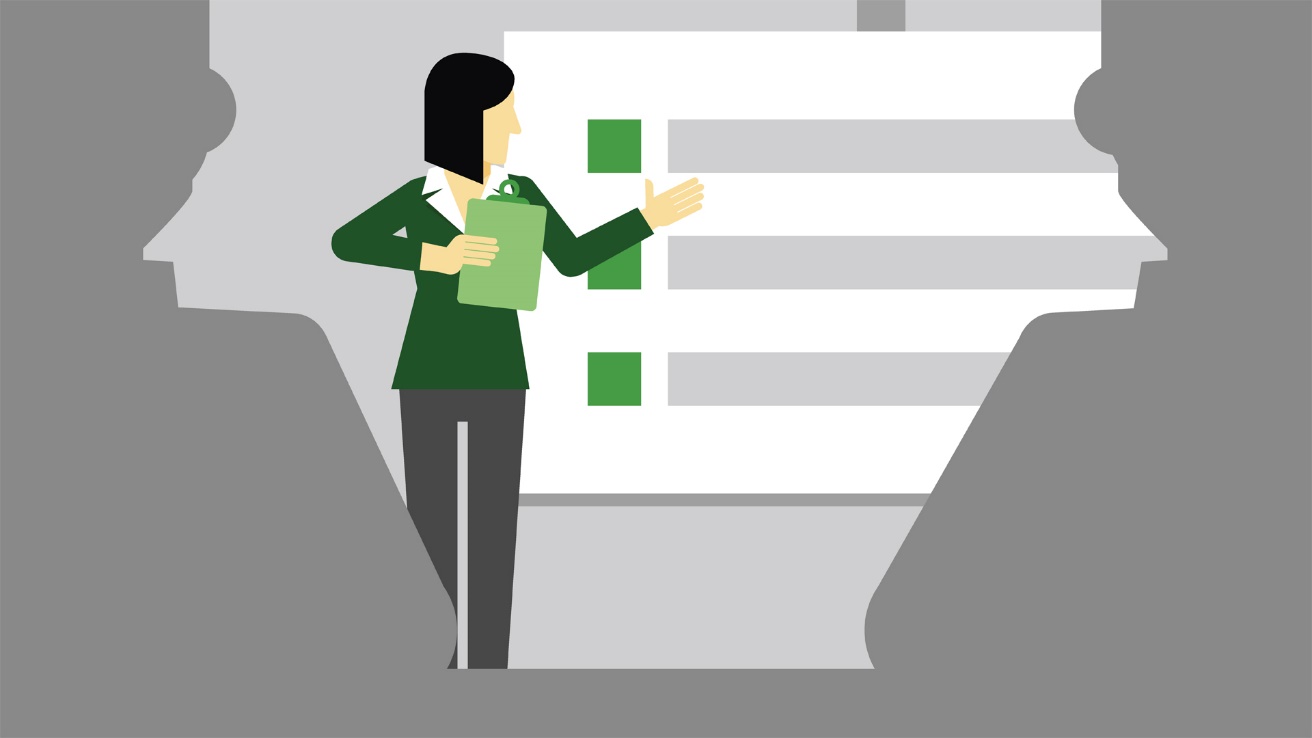 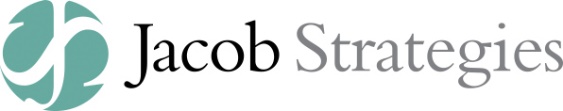 Write clearly and concisely
Clarity means shorter sentences (under 25 words)
(Sources: Everyday Words for Public Health Communication, CDC, May 2016; Cornelia Dean, Am I Making Myself Clear? A Scientist’s Guide to Talking to the Public, Harvard Univ. Press: Cambridge, Mass., 2009; A Way with Words: Guidelines for Writing Oral Health Materials for Audiences with Limited Literacy, National Maternal and Child Oral Health Resource Center, 2004.)
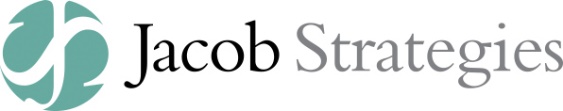 Write clearly and concisely
Clarity means shorter sentences (under 25 words)
Clarity means shorter paragraphs (under 100 words)
(Sources: Everyday Words for Public Health Communication, CDC, May 2016; Cornelia Dean, Am I Making Myself Clear? A Scientist’s Guide to Talking to the Public, Harvard Univ. Press: Cambridge, Mass., 2009; A Way with Words: Guidelines for Writing Oral Health Materials for Audiences with Limited Literacy, National Maternal and Child Oral Health Resource Center, 2004.)
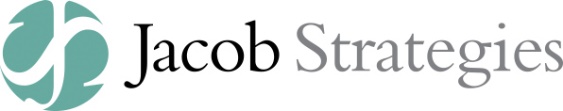 Write clearly and concisely
Clarity means shorter sentences (under 25 words)
Clarity means shorter paragraphs (under 100 words)
Clarity means deleting “lazy words” — words that take up space but aren’t necessary for understanding
(Sources: Everyday Words for Public Health Communication, CDC, May 2016; Cornelia Dean, Am I Making Myself Clear? A Scientist’s Guide to Talking to the Public, Harvard Univ. Press: Cambridge, Mass., 2009; A Way with Words: Guidelines for Writing Oral Health Materials for Audiences with Limited Literacy, National Maternal and Child Oral Health Resource Center, 2004.)
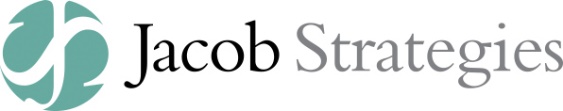 Write clearly and concisely
Clarity means shorter sentences (under 25 words)
Clarity means shorter paragraphs (under 100 words)
Clarity means deleting “lazy words” — words that take up space but aren’t necessary for understanding
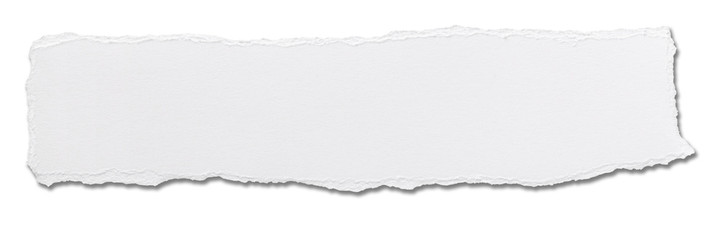 In the future, we want to ensure that every family that happens to live in a low-income community in Anytown is truly able to have access to both foods and beverages that are healthy and nutritious.
(Sources: Everyday Words for Public Health Communication, CDC, May 2016; Cornelia Dean, Am I Making Myself Clear? A Scientist’s Guide to Talking to the Public, Harvard Univ. Press: Cambridge, Mass., 2009; A Way with Words: Guidelines for Writing Oral Health Materials for Audiences with Limited Literacy, National Maternal and Child Oral Health Resource Center, 2004.)
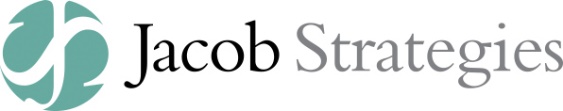 Write clearly and concisely
Clarity means shorter sentences (under 25 words)
Clarity means shorter paragraphs (under 100 words)
Clarity means deleting “lazy words” — words that take up space but aren’t necessary for understanding
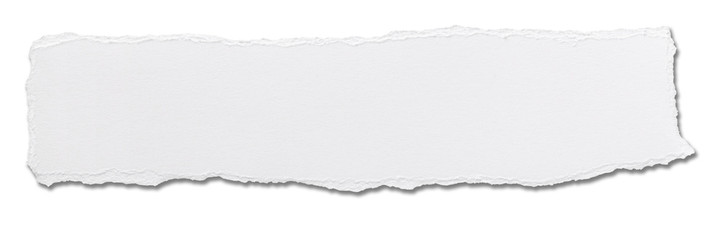 In the future, we want to ensure that every family that happens to live in a low-income community in Anytown is truly able to have access to both foods and beverages that are healthy and nutritious.
(Sources: Everyday Words for Public Health Communication, CDC, May 2016; Cornelia Dean, Am I Making Myself Clear? A Scientist’s Guide to Talking to the Public, Harvard Univ. Press: Cambridge, Mass., 2009; A Way with Words: Guidelines for Writing Oral Health Materials for Audiences with Limited Literacy, National Maternal and Child Oral Health Resource Center, 2004.)
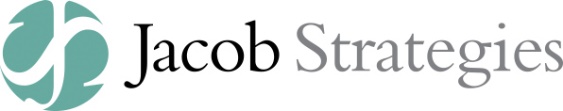 Write clearly and concisely
Clarity means shorter sentences (under 20 words)
Clarity means shorter paragraphs (under 100 words)
Clarity means deleting “lazy words” — words that take up space but aren’t necessary for understanding
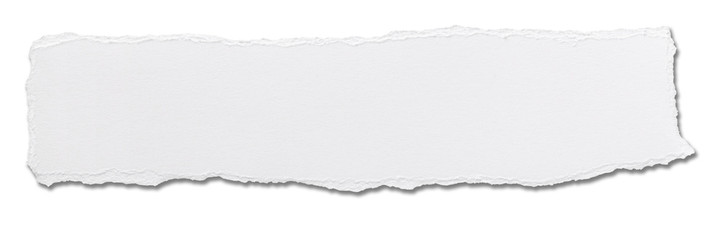 We want every low-income family in Anytown to have access to healthy foods and drinks.
(Sources: Everyday Words for Public Health Communication, CDC, May 2016; Cornelia Dean, Am I Making Myself Clear? A Scientist’s Guide to Talking to the Public, Harvard Univ. Press: Cambridge, Mass., 2009; A Way with Words: Guidelines for Writing Oral Health Materials for Audiences with Limited Literacy, National Maternal and Child Oral Health Resource Center, 2004.)
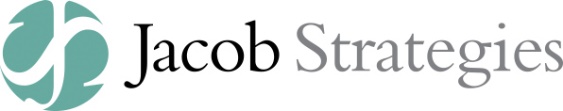 Write clearly and concisely
Clarity means shorter sentences (under 20 words)
Clarity means shorter paragraphs (under 100 words)
Clarity means deleting “lazy words” — words that take up space but aren’t necessary for understanding
Clarity means using subheads or other icons help to guide the reader
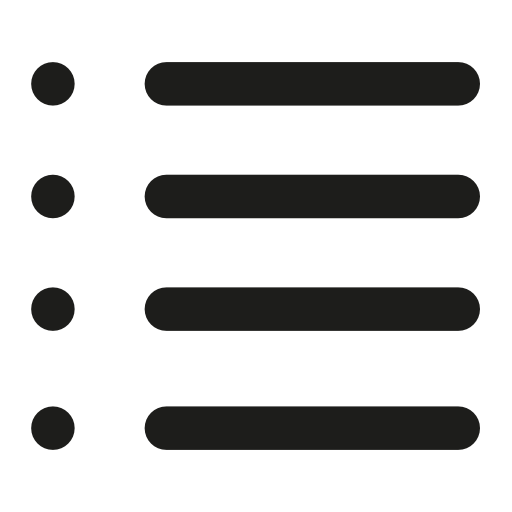 (Sources: Everyday Words for Public Health Communication, CDC, May 2016; Cornelia Dean, Am I Making Myself Clear? A Scientist’s Guide to Talking to the Public, Harvard Univ. Press: Cambridge, Mass., 2009; A Way with Words: Guidelines for Writing Oral Health Materials for Audiences with Limited Literacy, National Maternal and Child Oral Health Resource Center, 2004.)
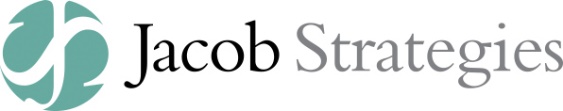 Good resources for plain language
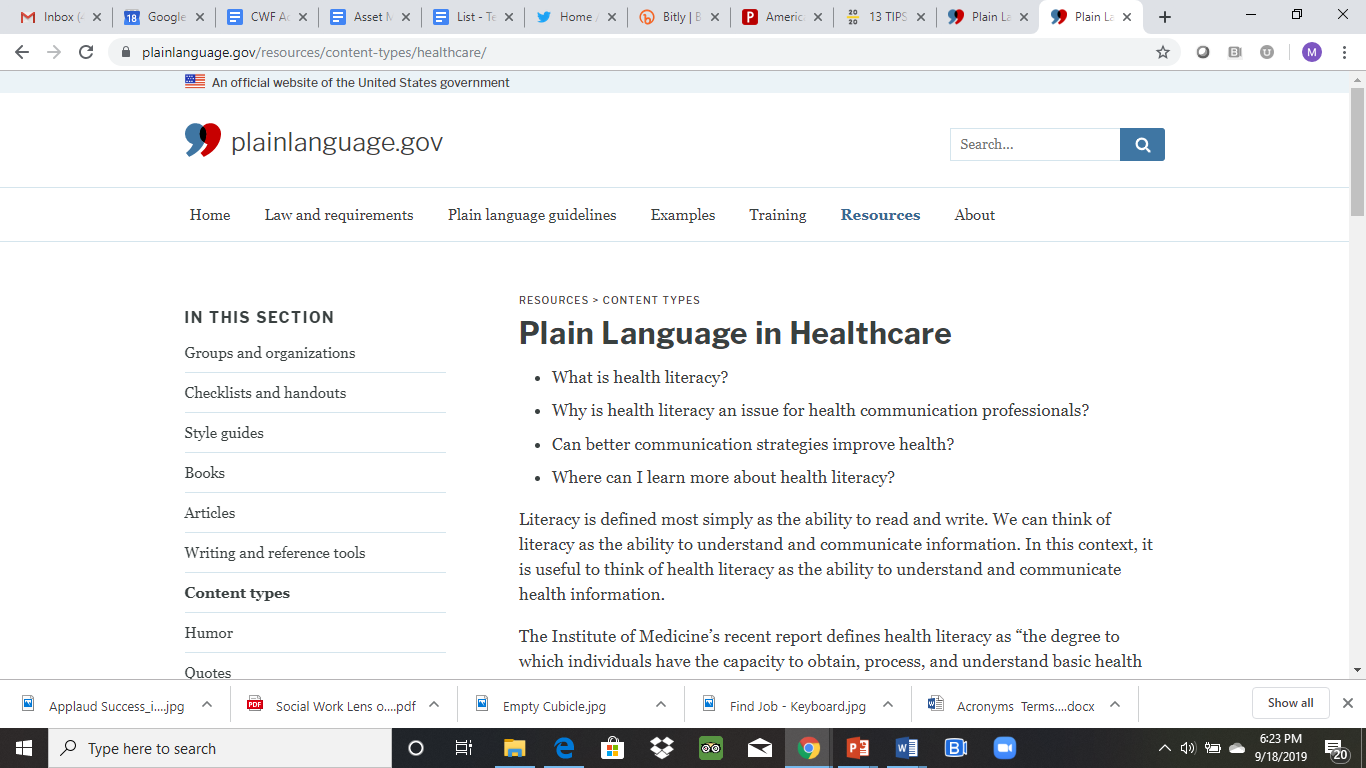 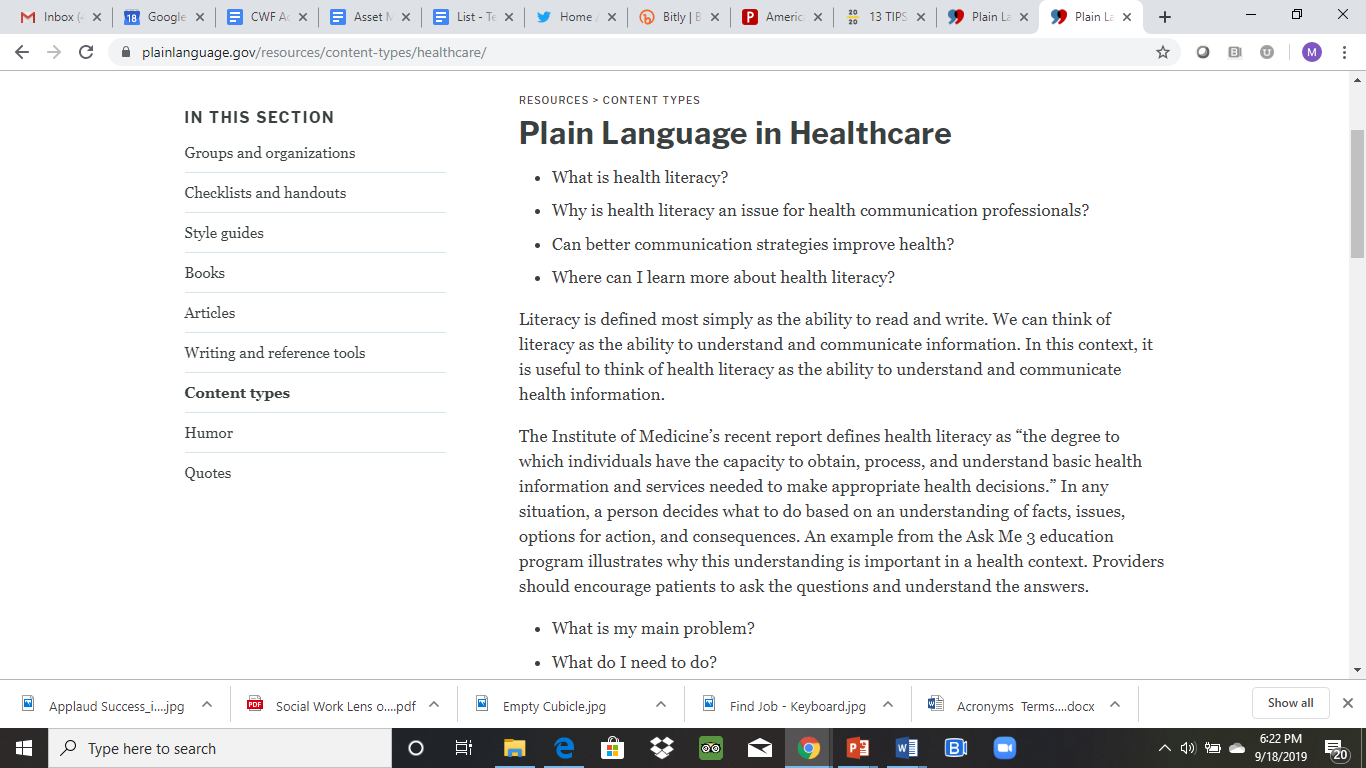 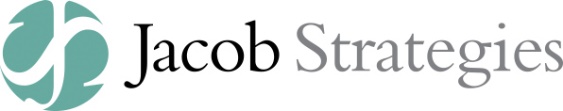 Good resources for plain language
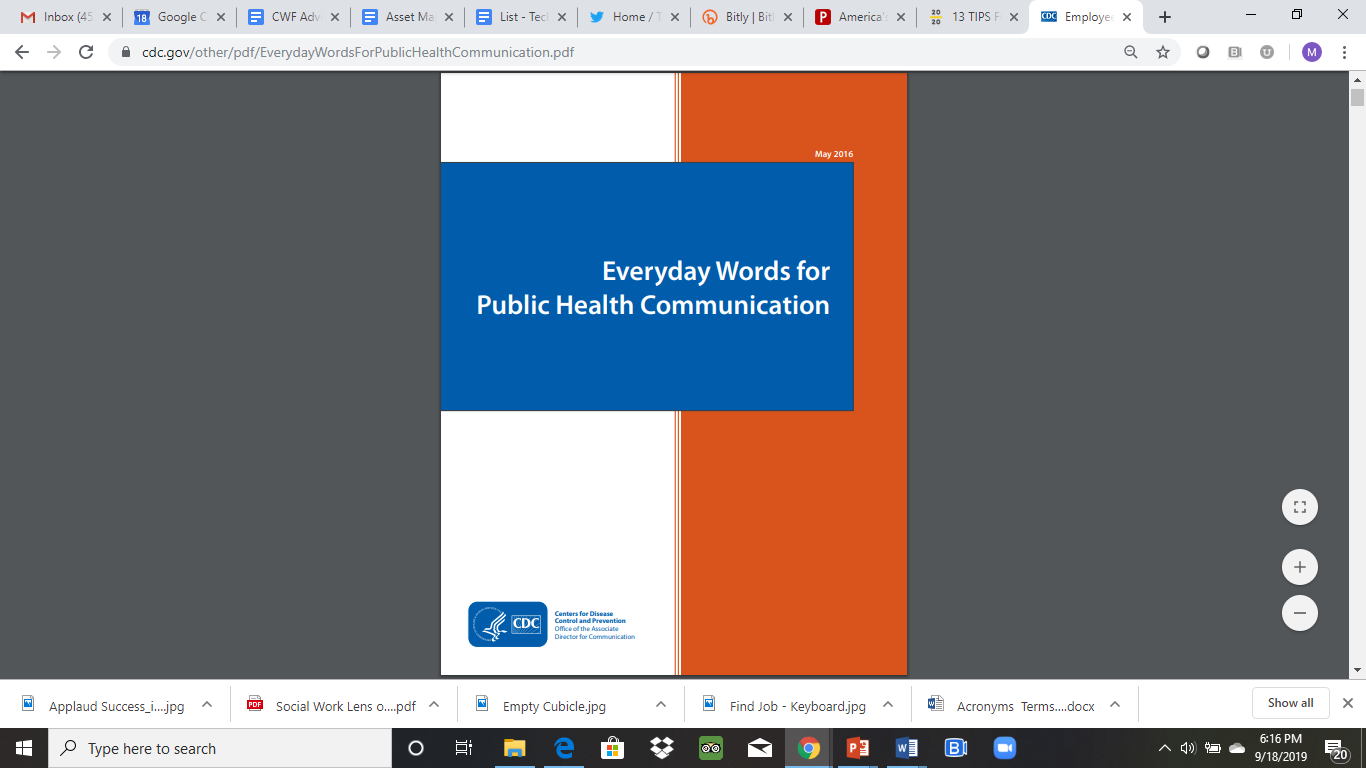 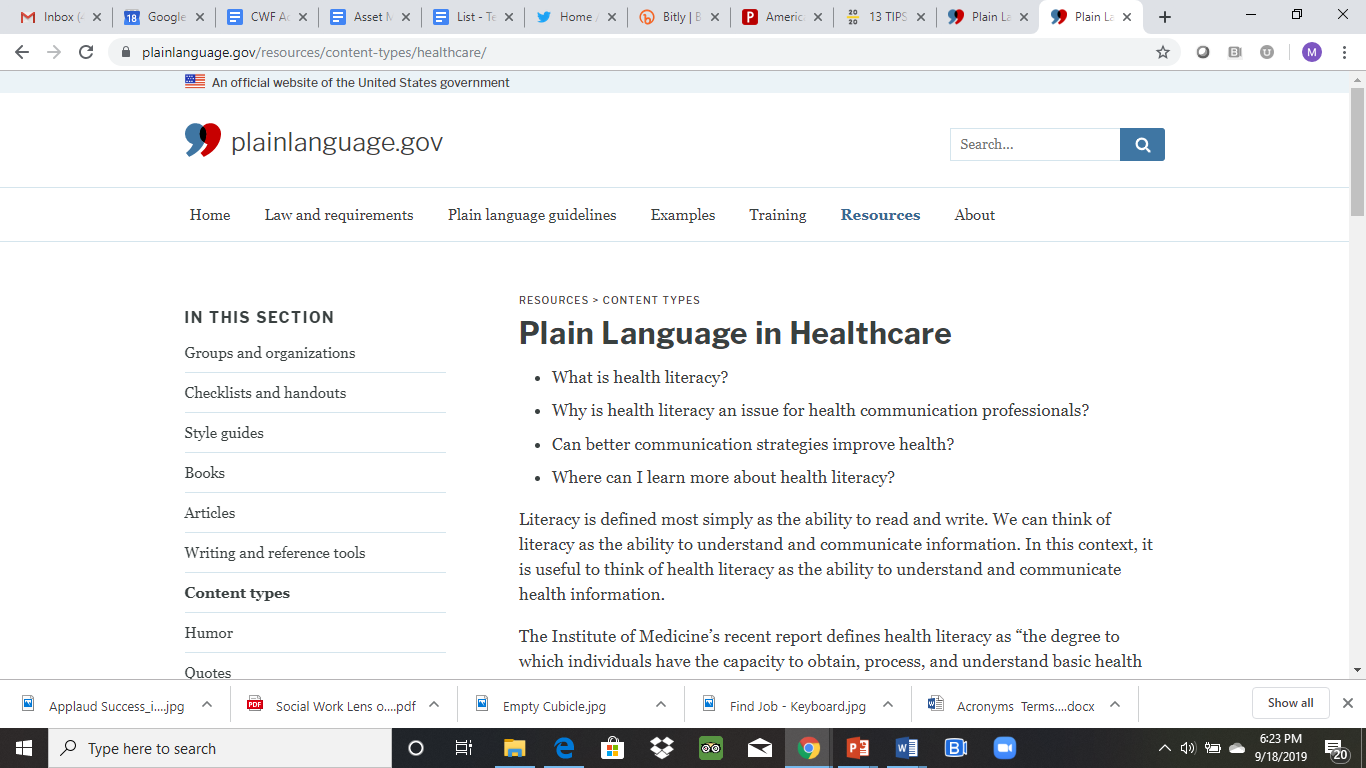 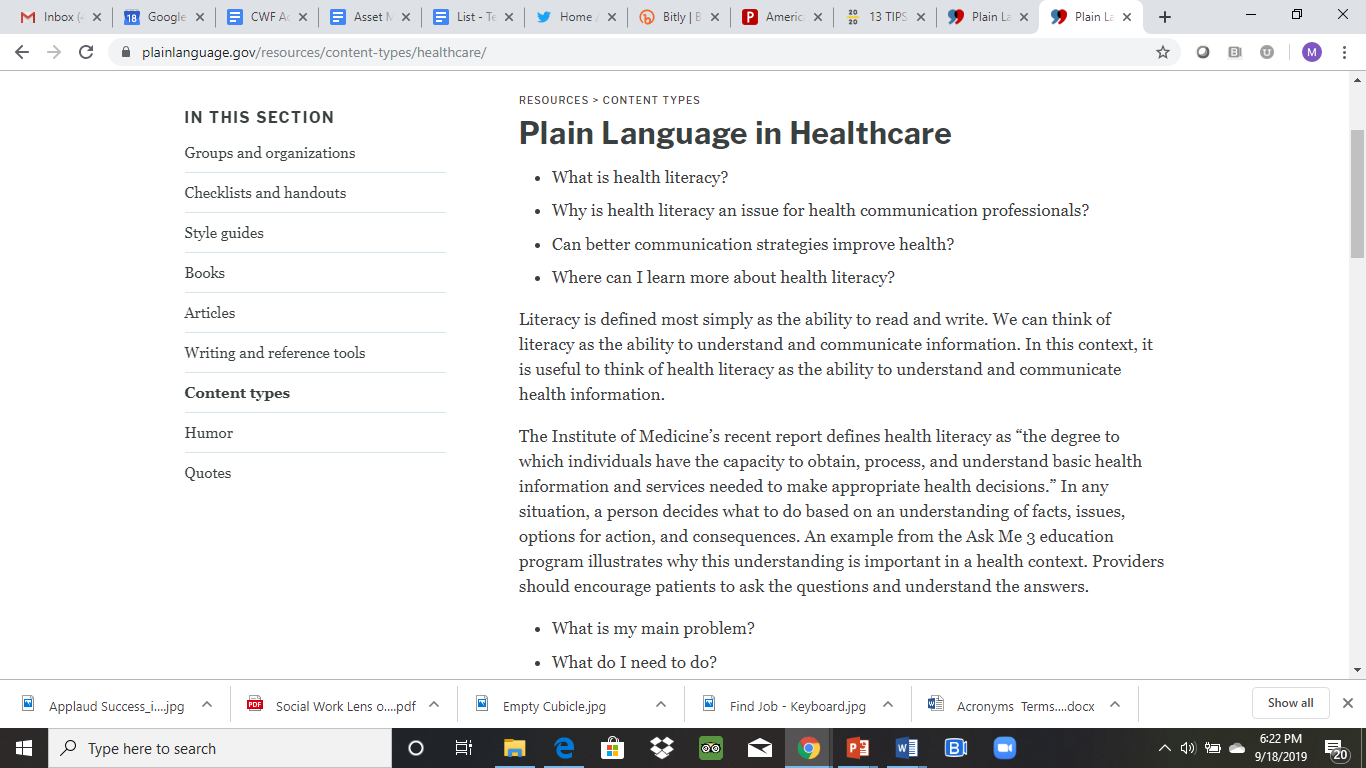 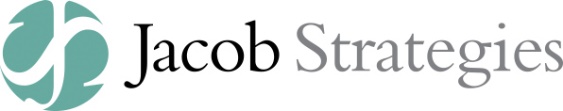 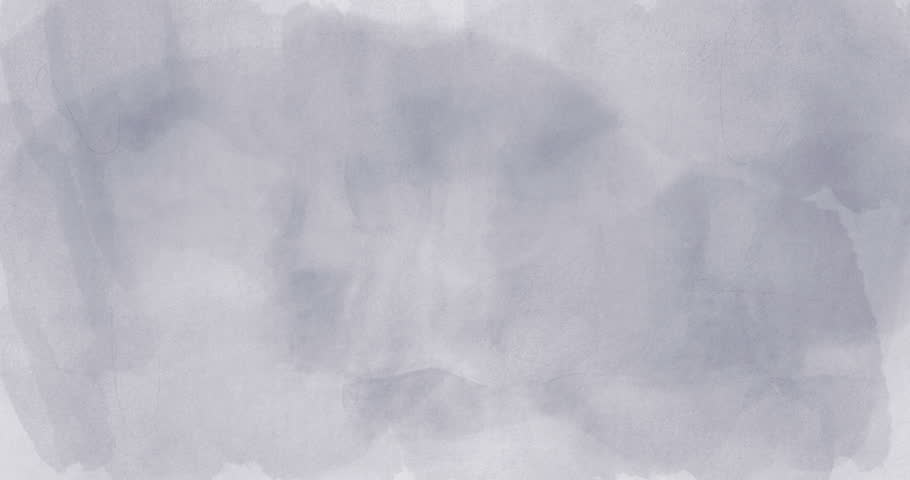 Maximizing
the impact
of your data
Making your data count
Be strategic.  Don’t engage in a data dump.
Less is more.
Choose the data that you feel will make the biggest impact on parents and the public.
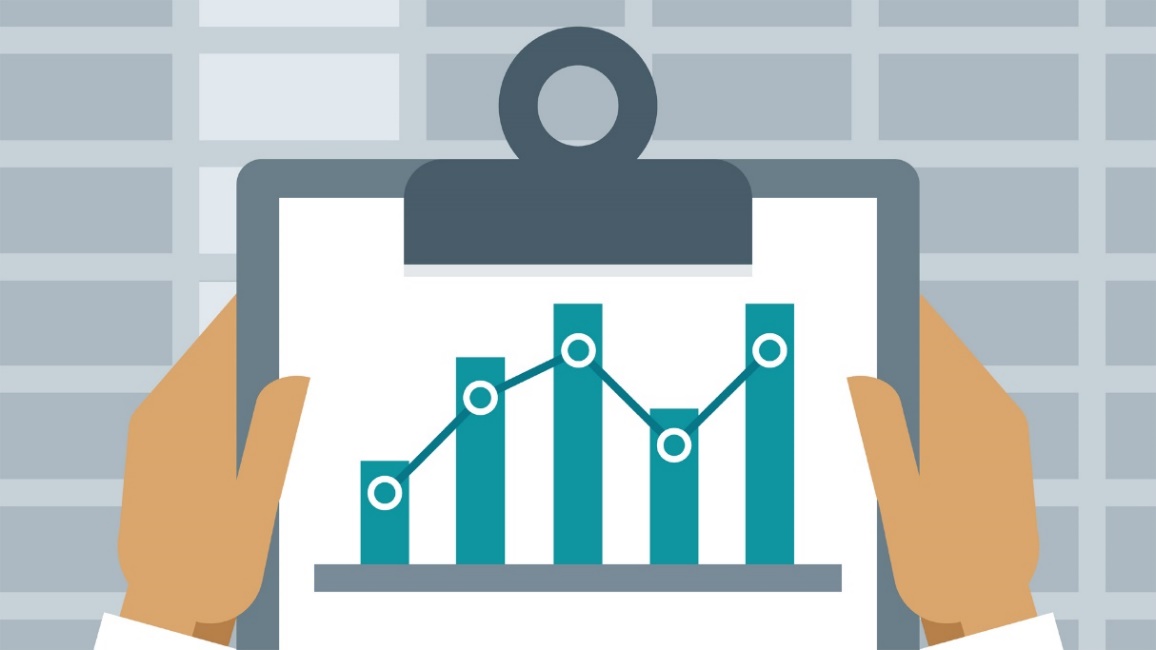 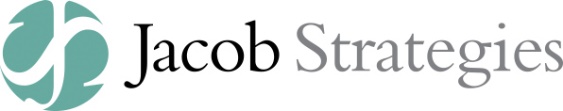 Making your data count
Think twice before inserting bar graphs, charts or other data visuals in your reports or media materials.
Ask yourself: Will it make sense to them or can we share this in a simpler form?
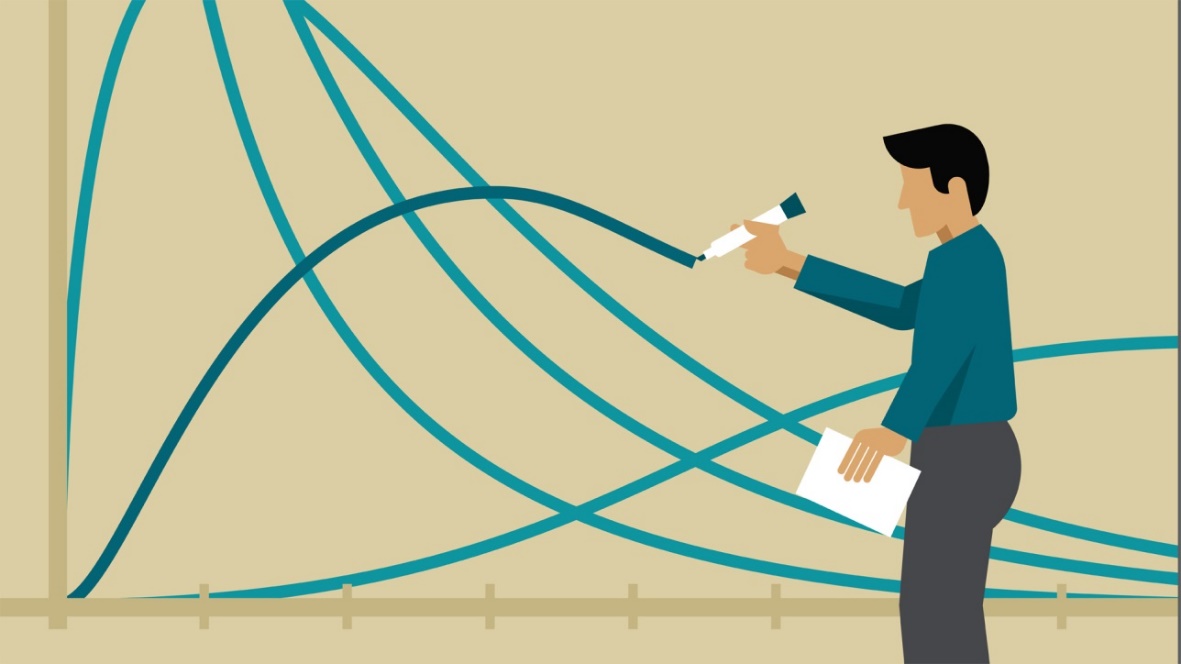 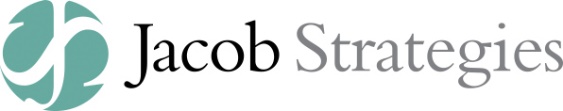 Making your data count
Consider using ratios instead of percentages.  Citing 19% of children doesn’t sound impressive, but citing 1 in 5 kids can put it in a helpful perspective.
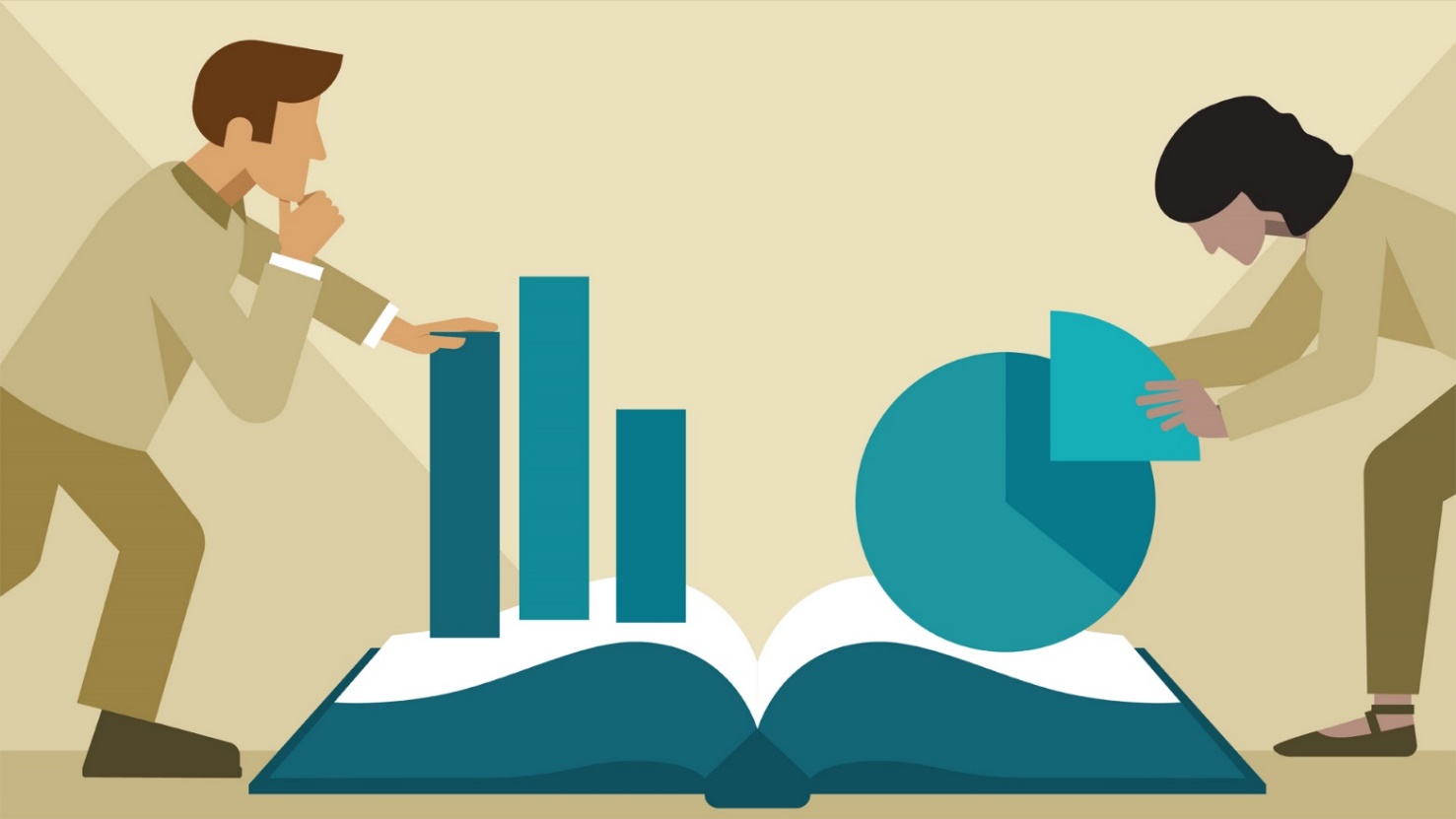 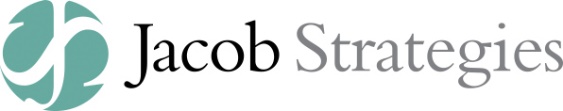 Simplify your data
Use whole numbers unless there is a special reason for decimal points
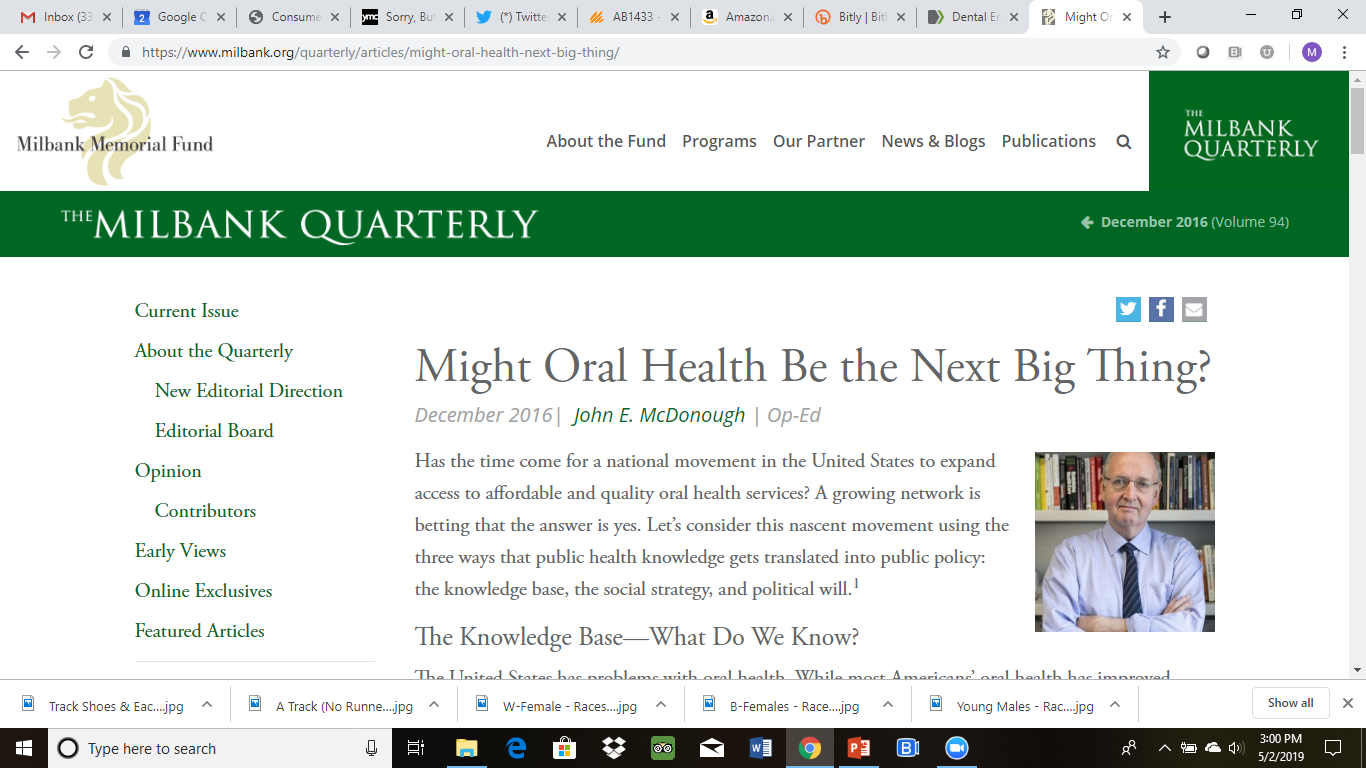 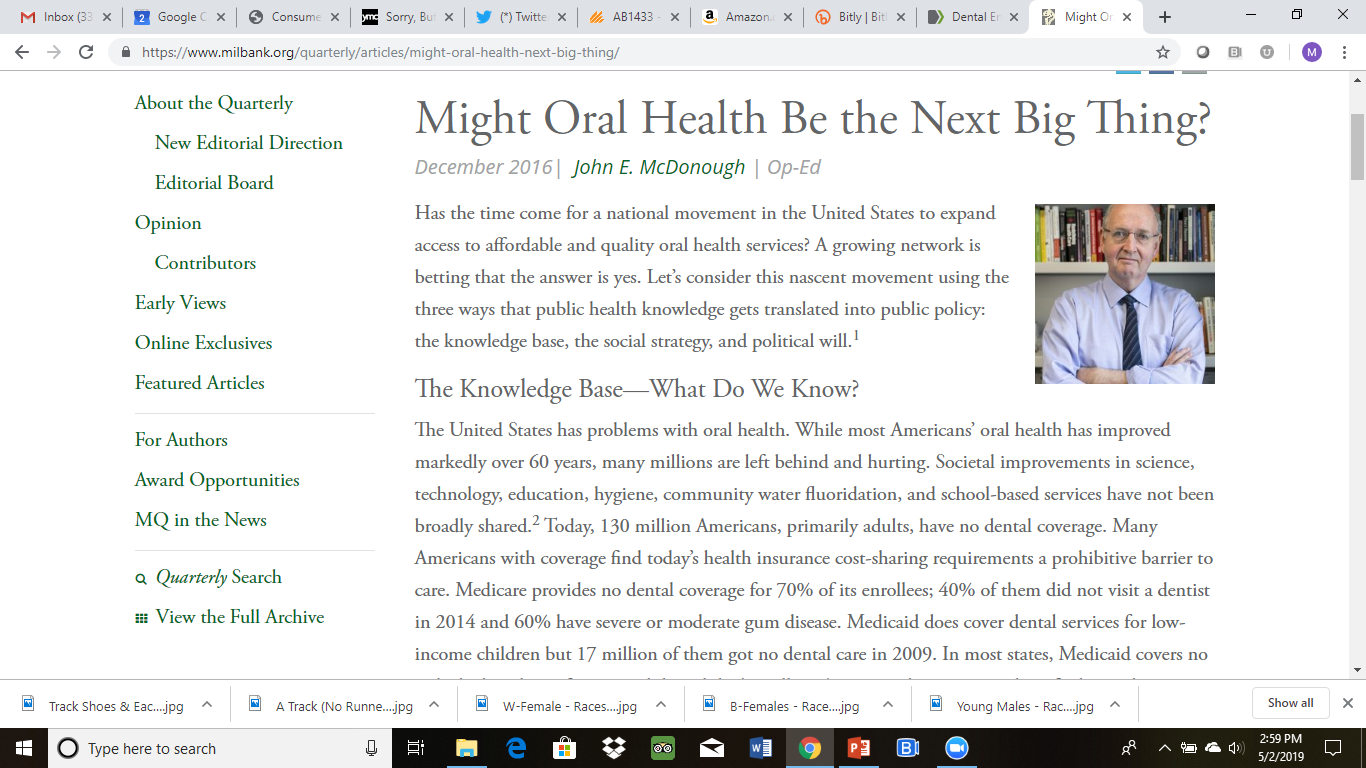 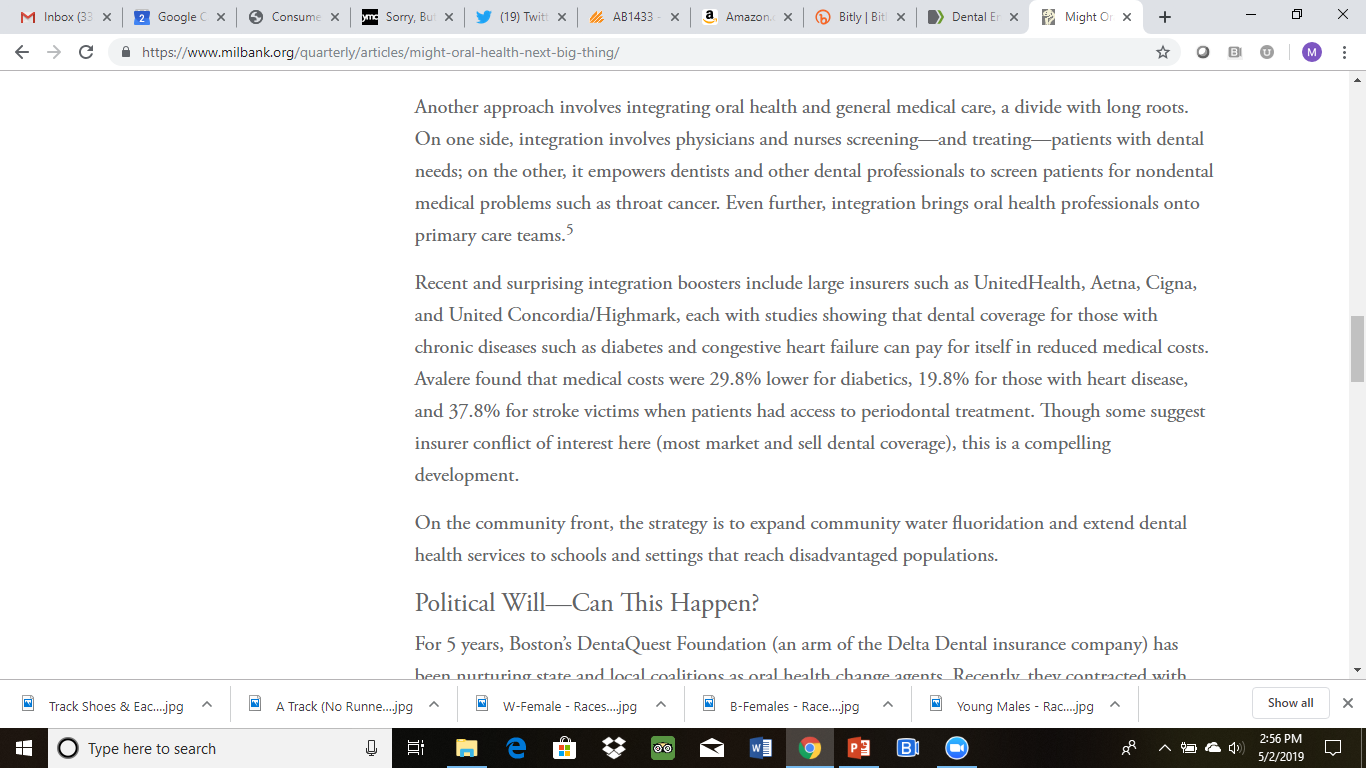 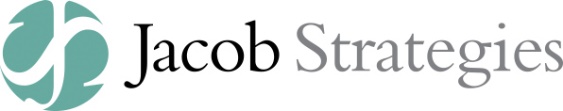 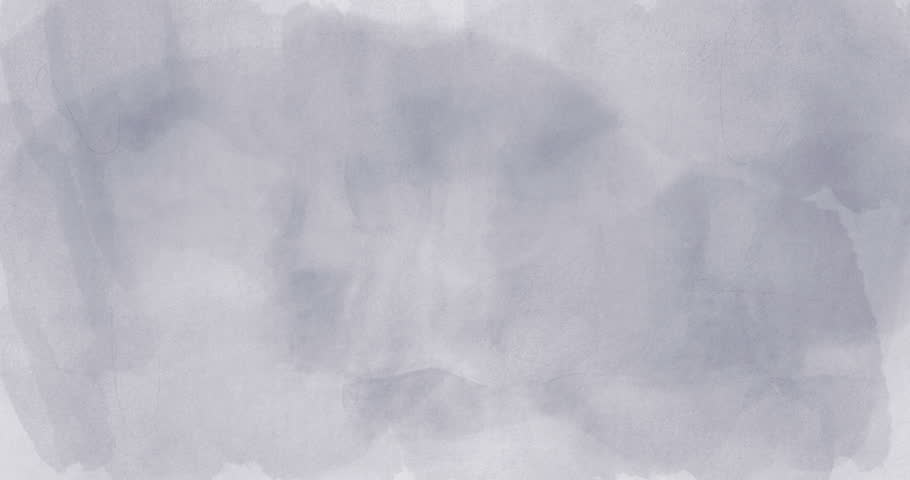 Taking proactive
steps to engage
your community
Raising awareness, inspiring action
Giving talks or presentations to key stakeholders is essential to raise awareness of KOHA and get stakeholders to view it as a priority.
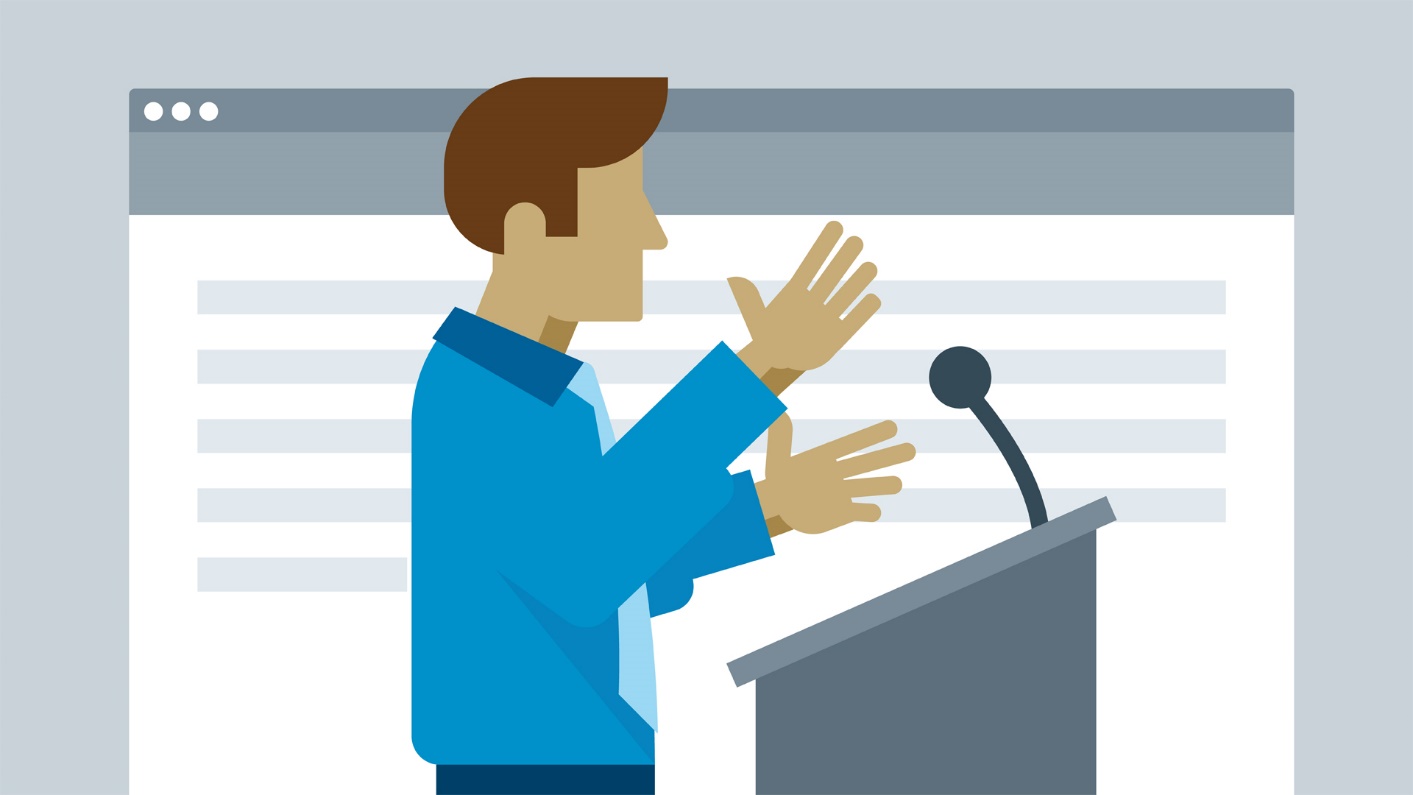 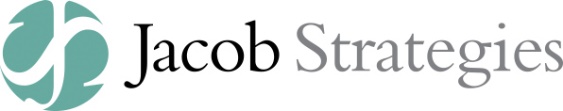 Use the KOHA slide template
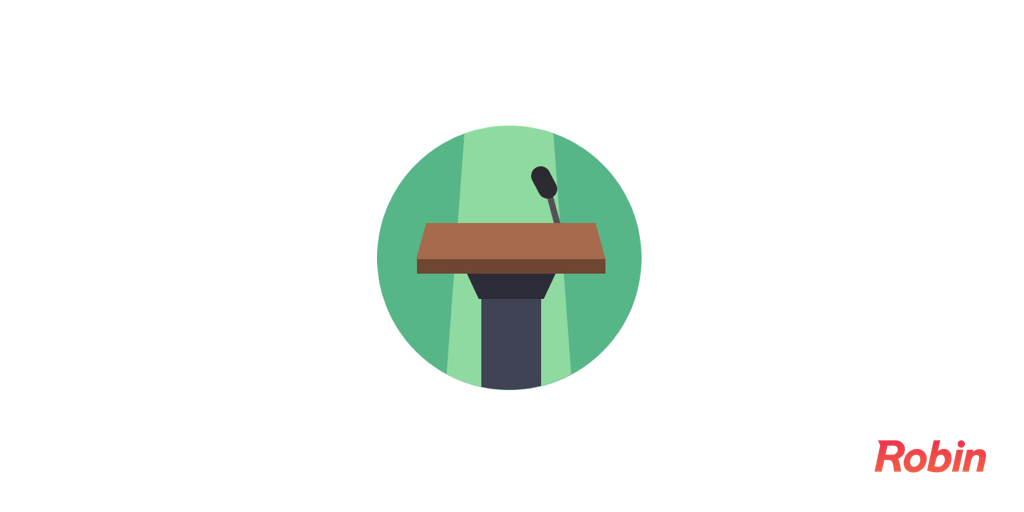 Use the template of slides that has been circulated to promote KOHA.
On Slide 21, feel free to add a few local organizations that are active supporters of KOHA.
Slide 25 can be customized to include one or more “asks”.
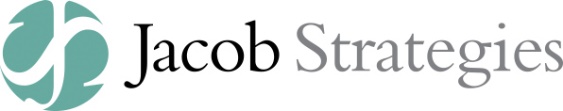 Use the KOHA talking points
Talking points have been provided to promote KOHA.
These talking points are primarily aimed at encouraging the education community to make KOHA a priority.  Feel
free to tailor them for other audiences.
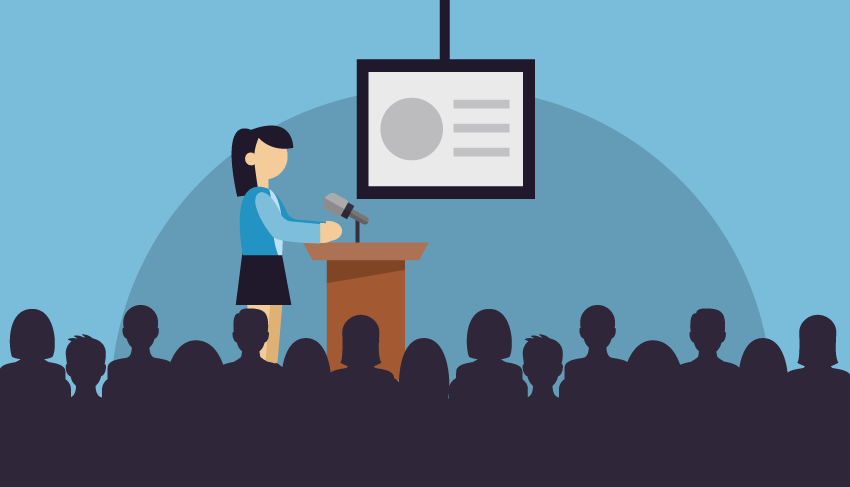 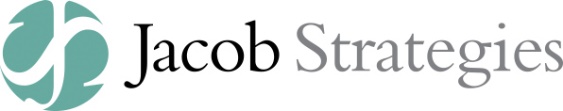 Working with your partners
Write an article about KOHA for their blog or newsletter
Offer to conduct a workshop at their next conference or meeting
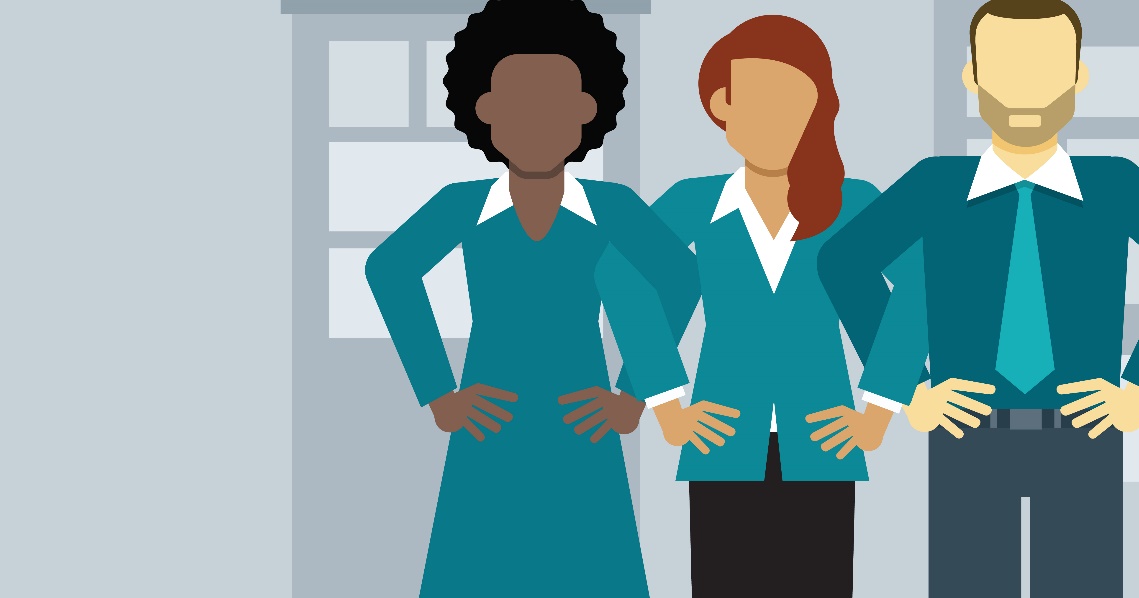 Share infographics or other interesting visuals
Encourage them to write an op-ed column about KOHA and submit it to a local publication
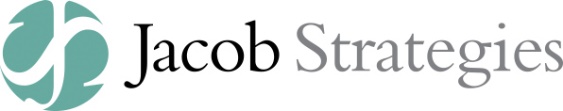 Working with your partners
Thank them privately and publicly for their collaboration
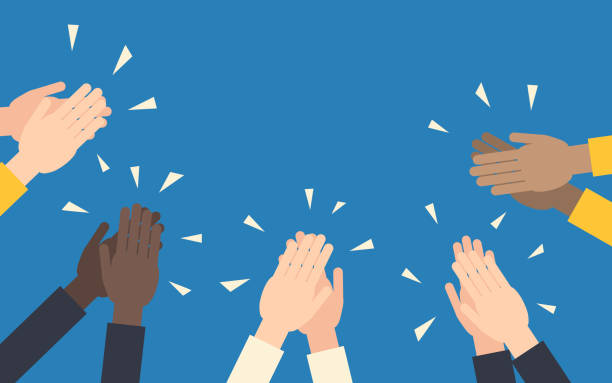 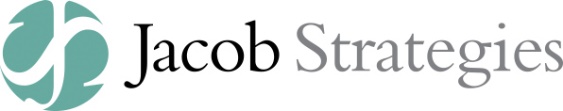 Raise KOHA’s profile at health fairs
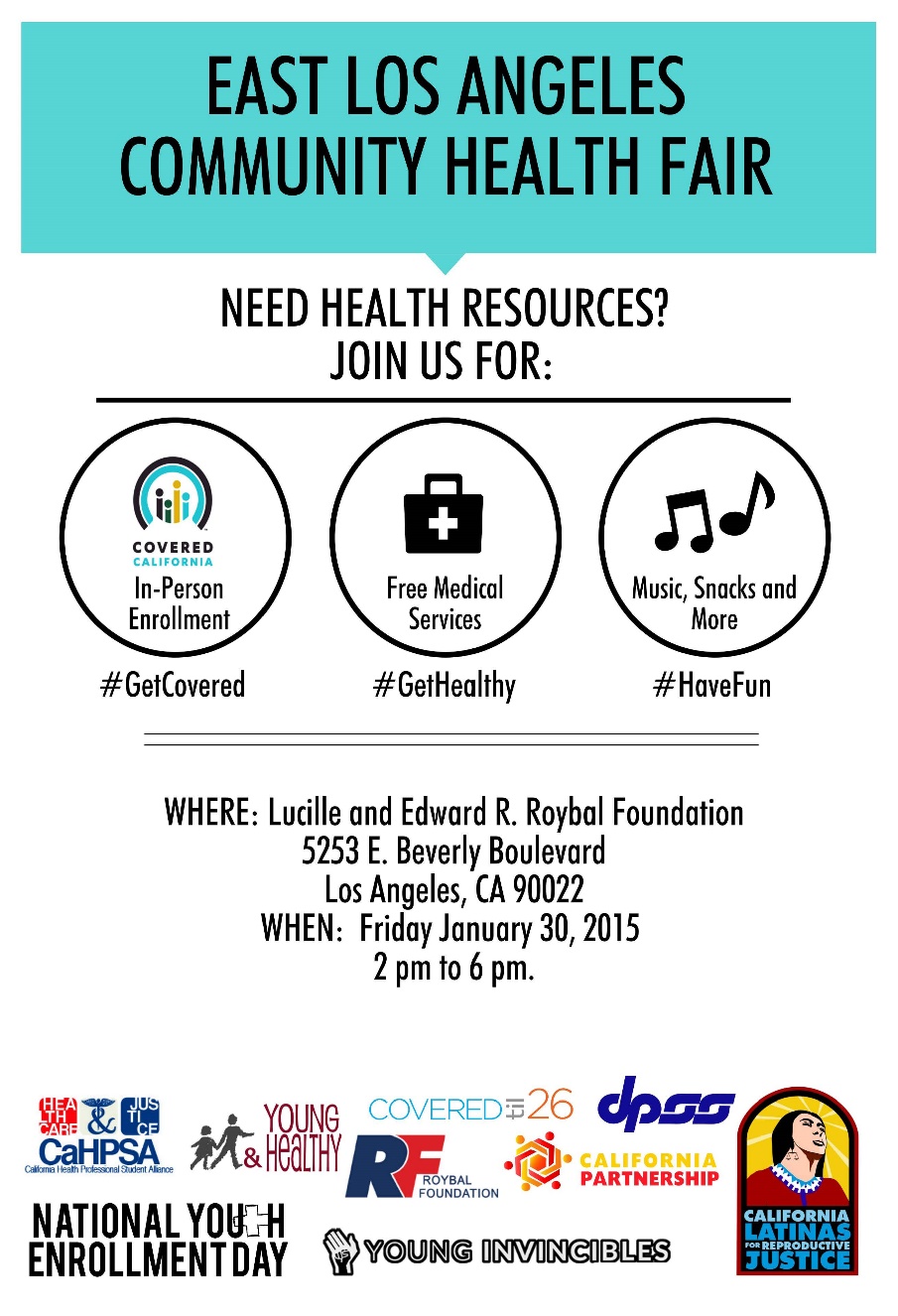 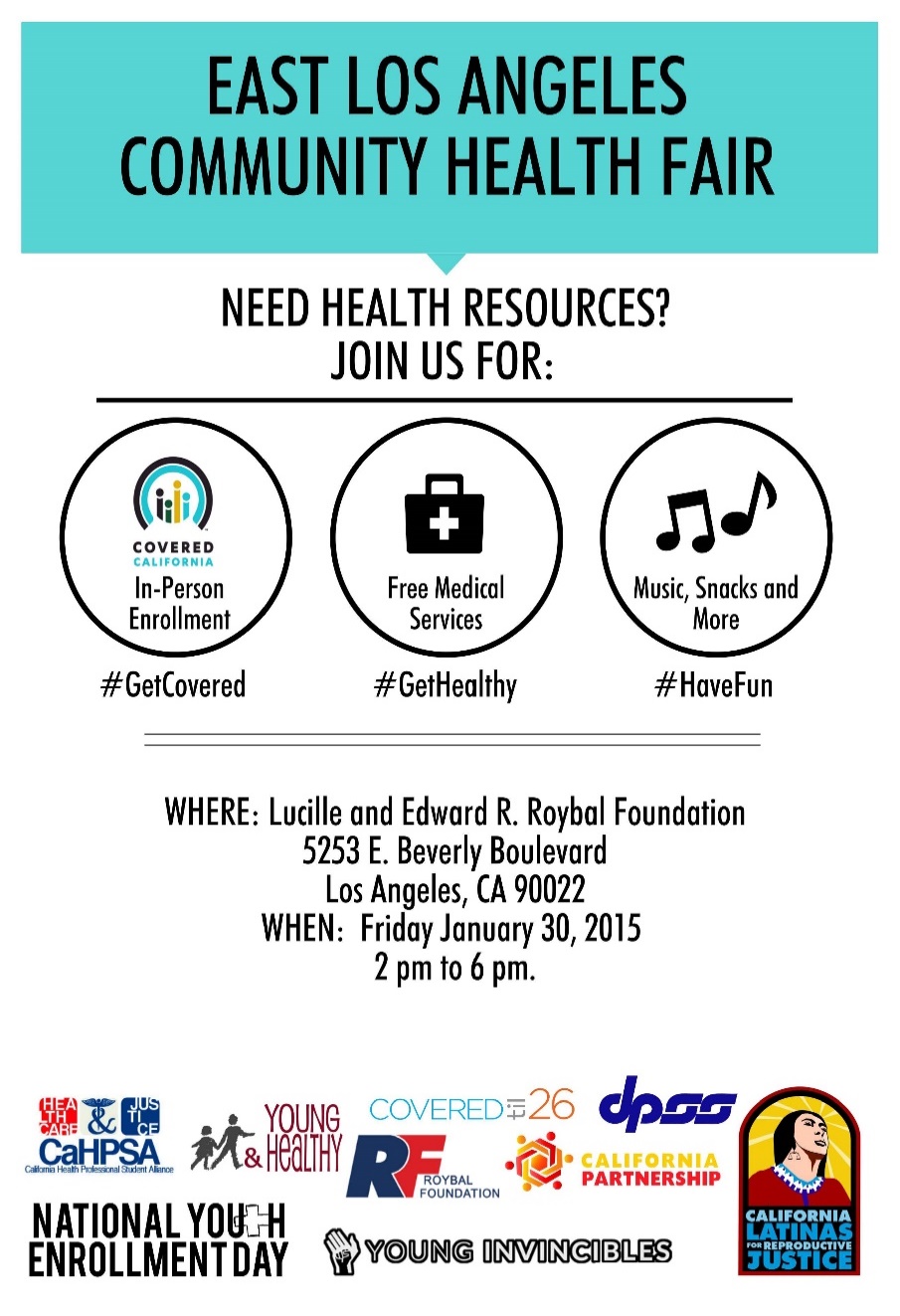 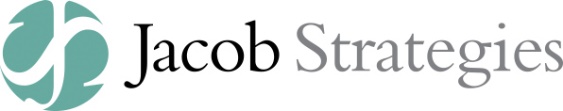 Raise KOHA’s profile at health fairs
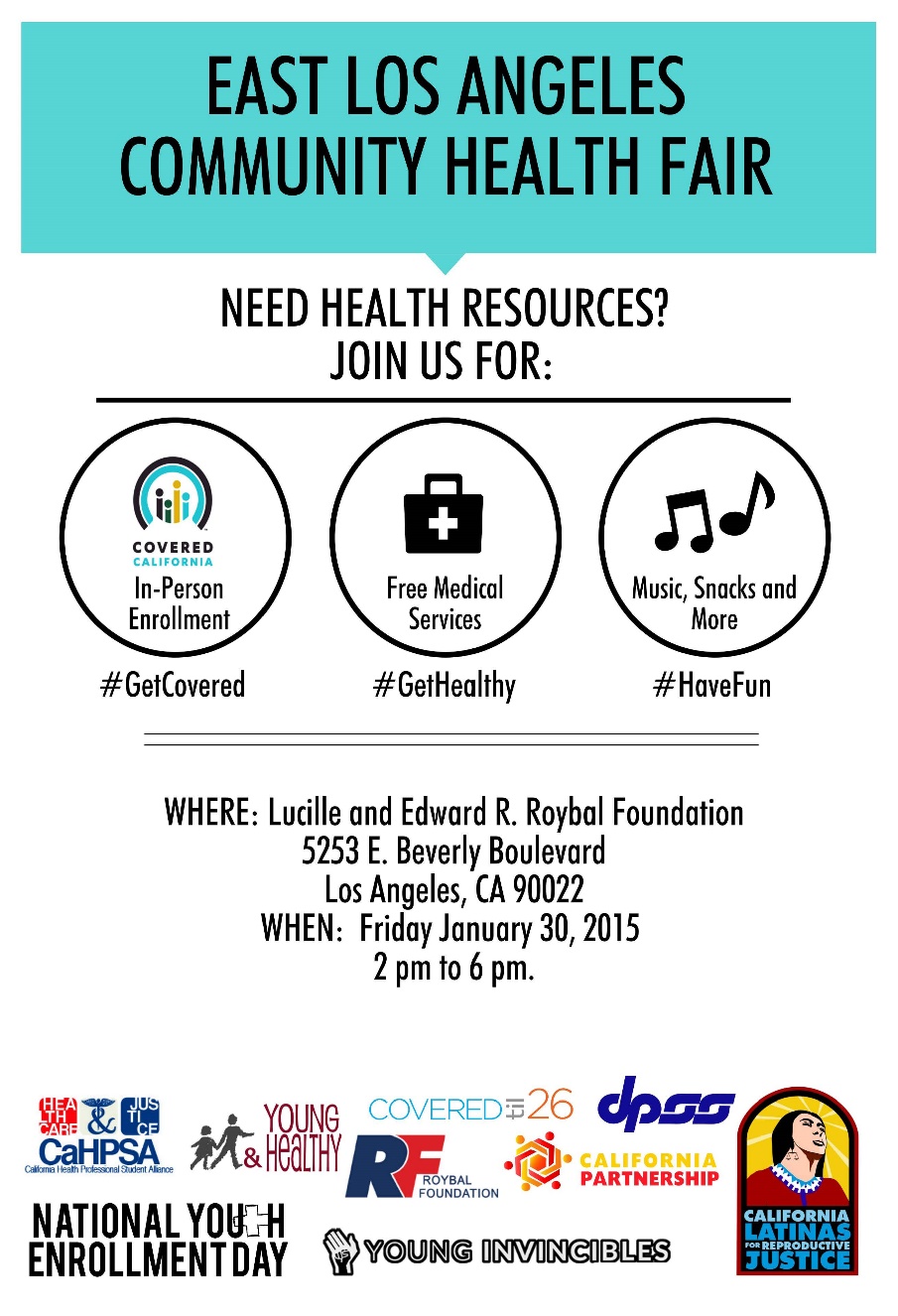 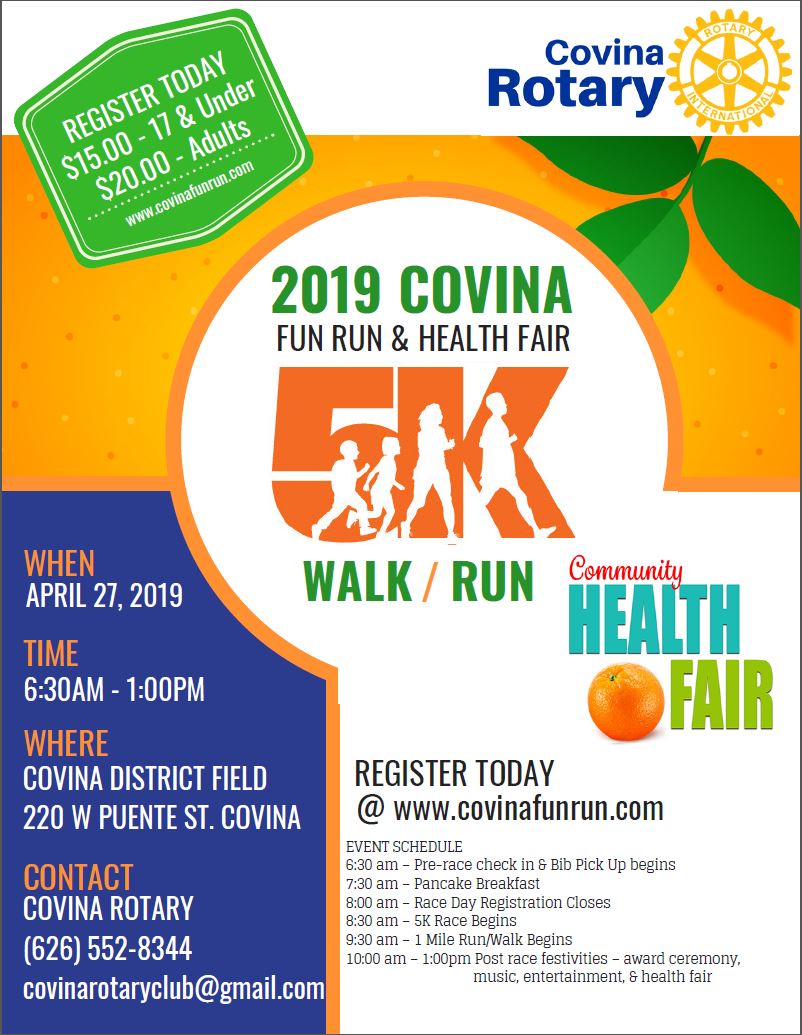 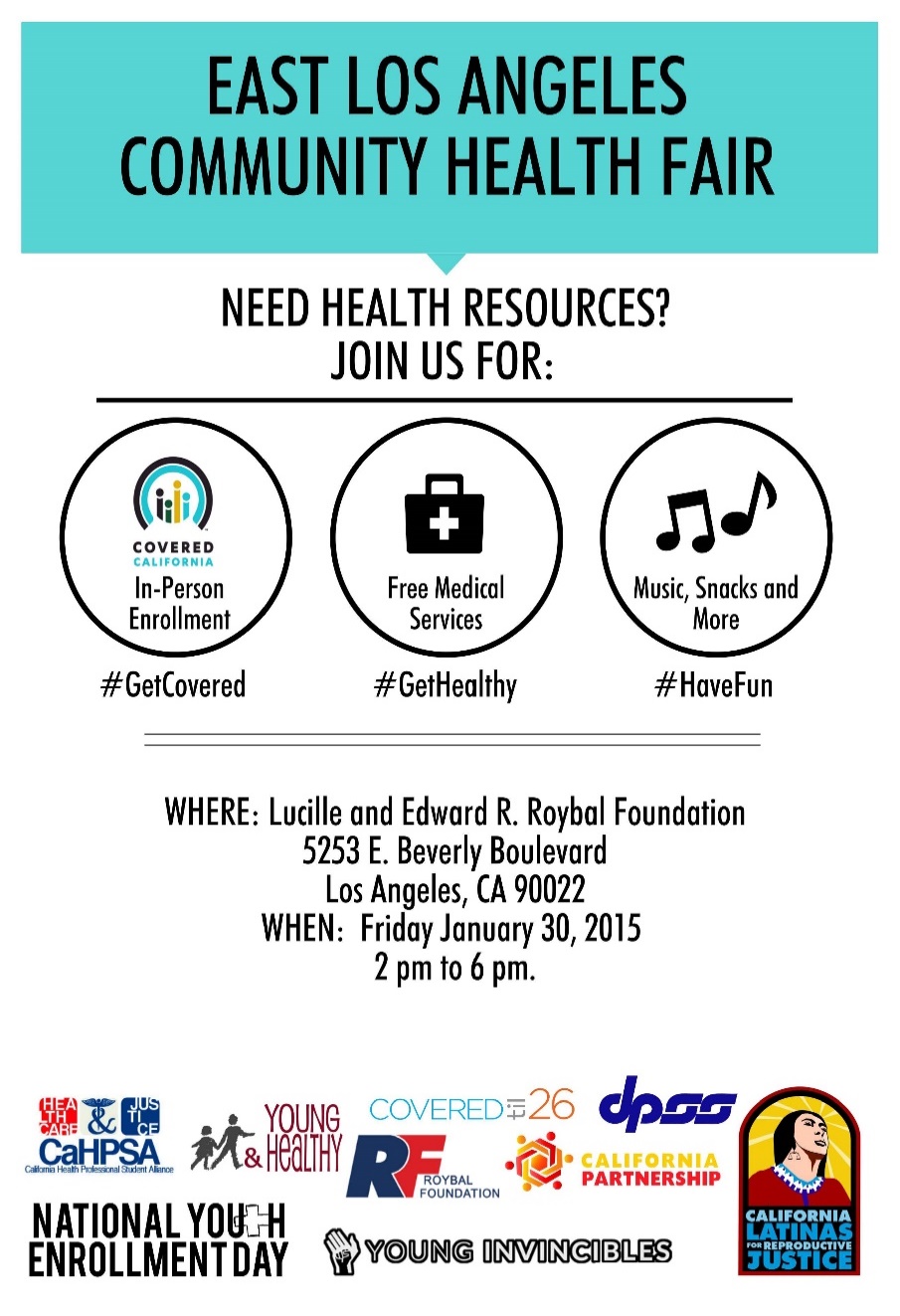 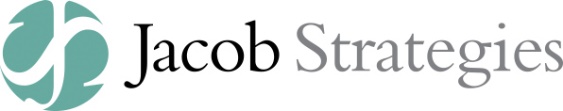 Raise KOHA’s profile at health fairs
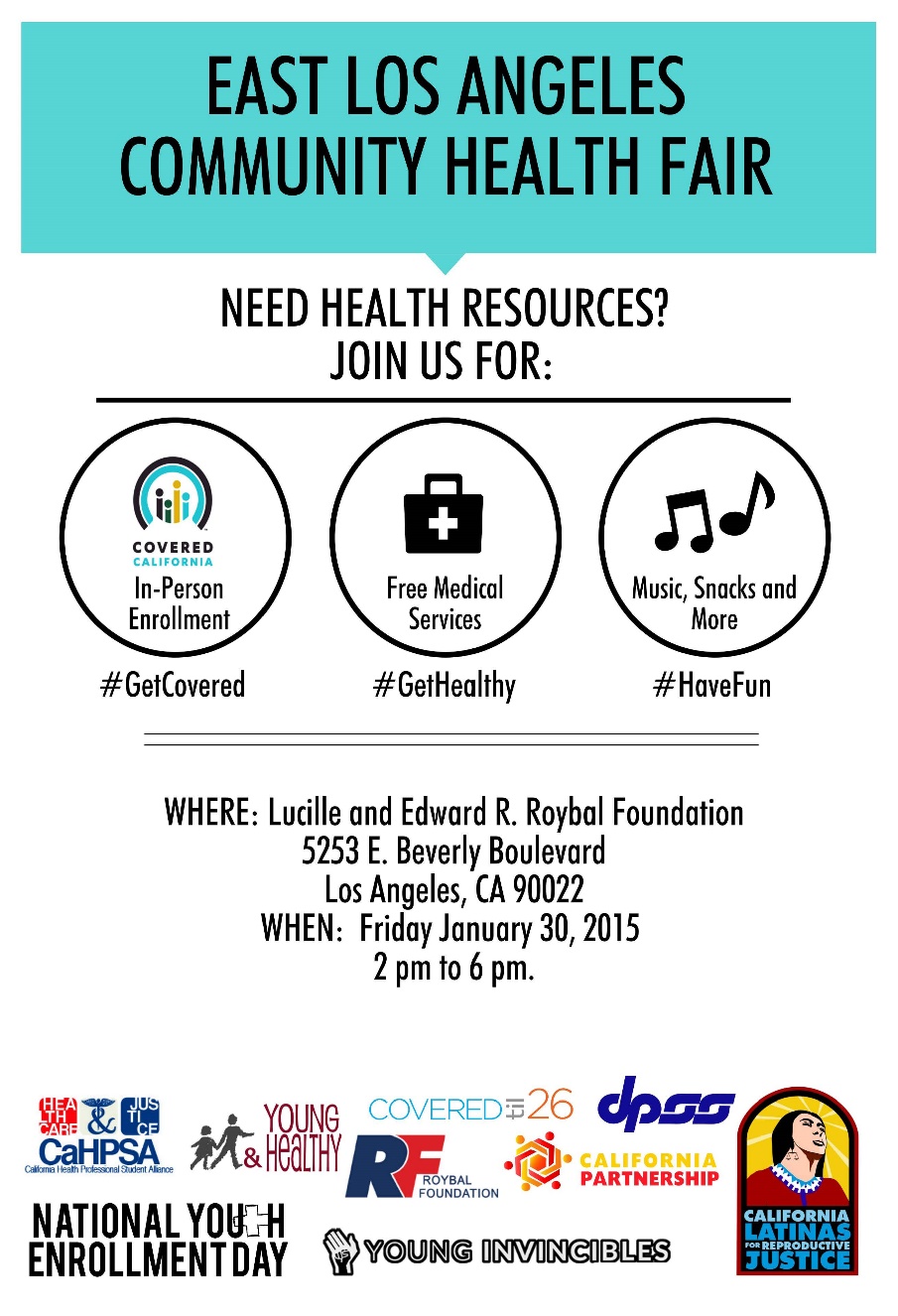 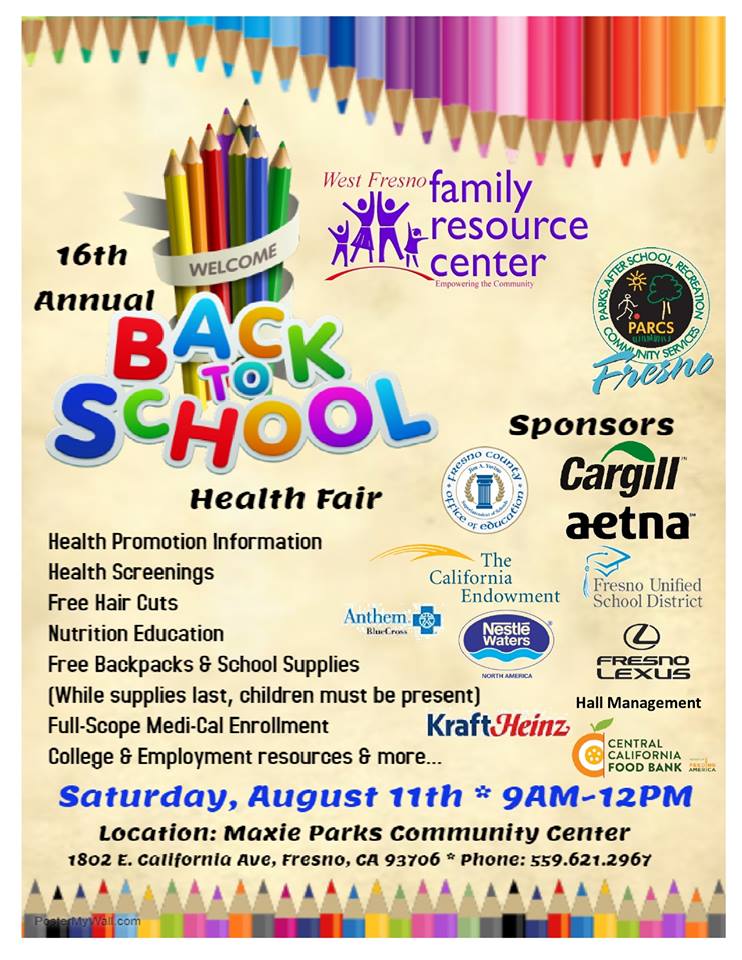 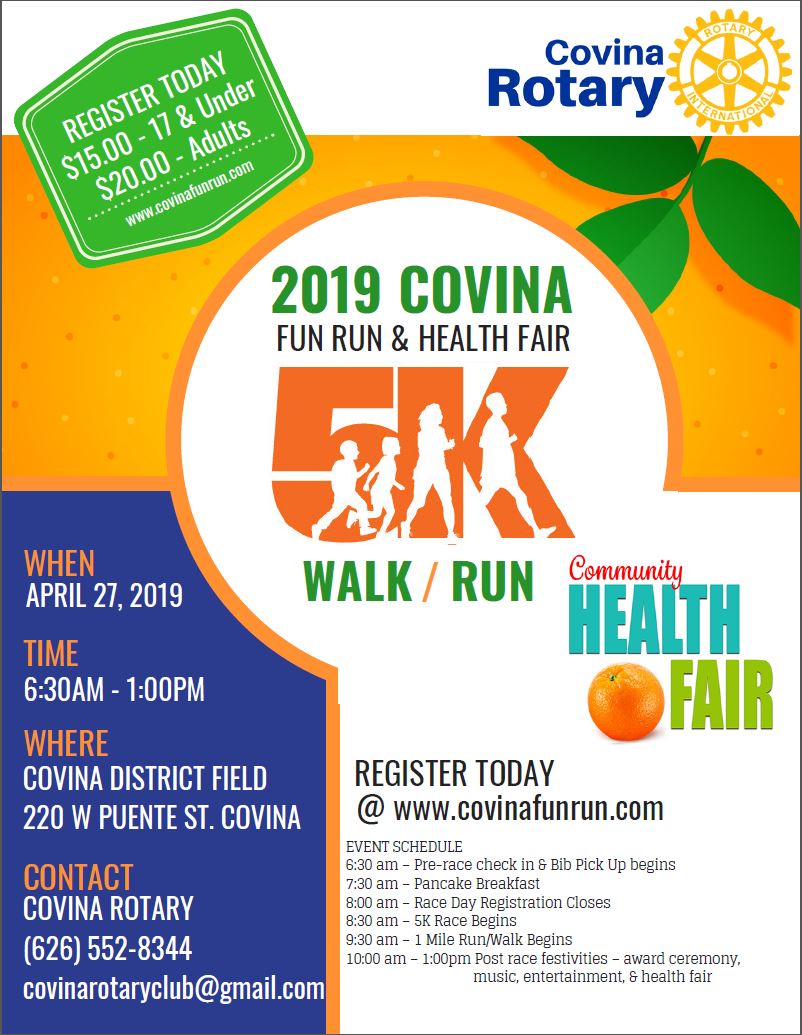 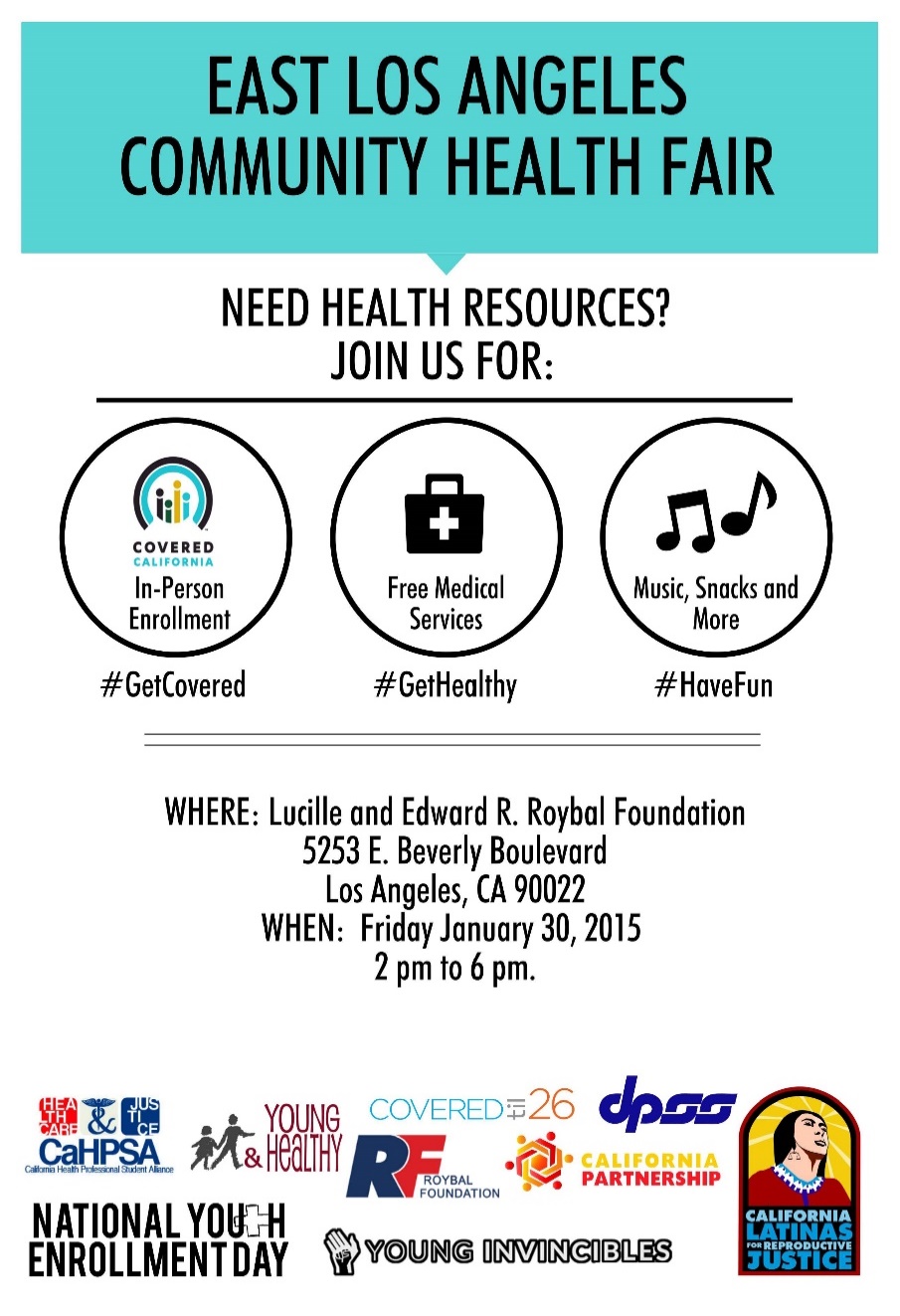 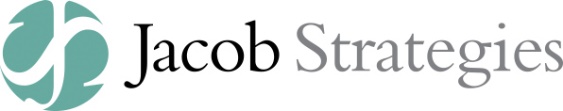 Raise KOHA’s profile at health fairs
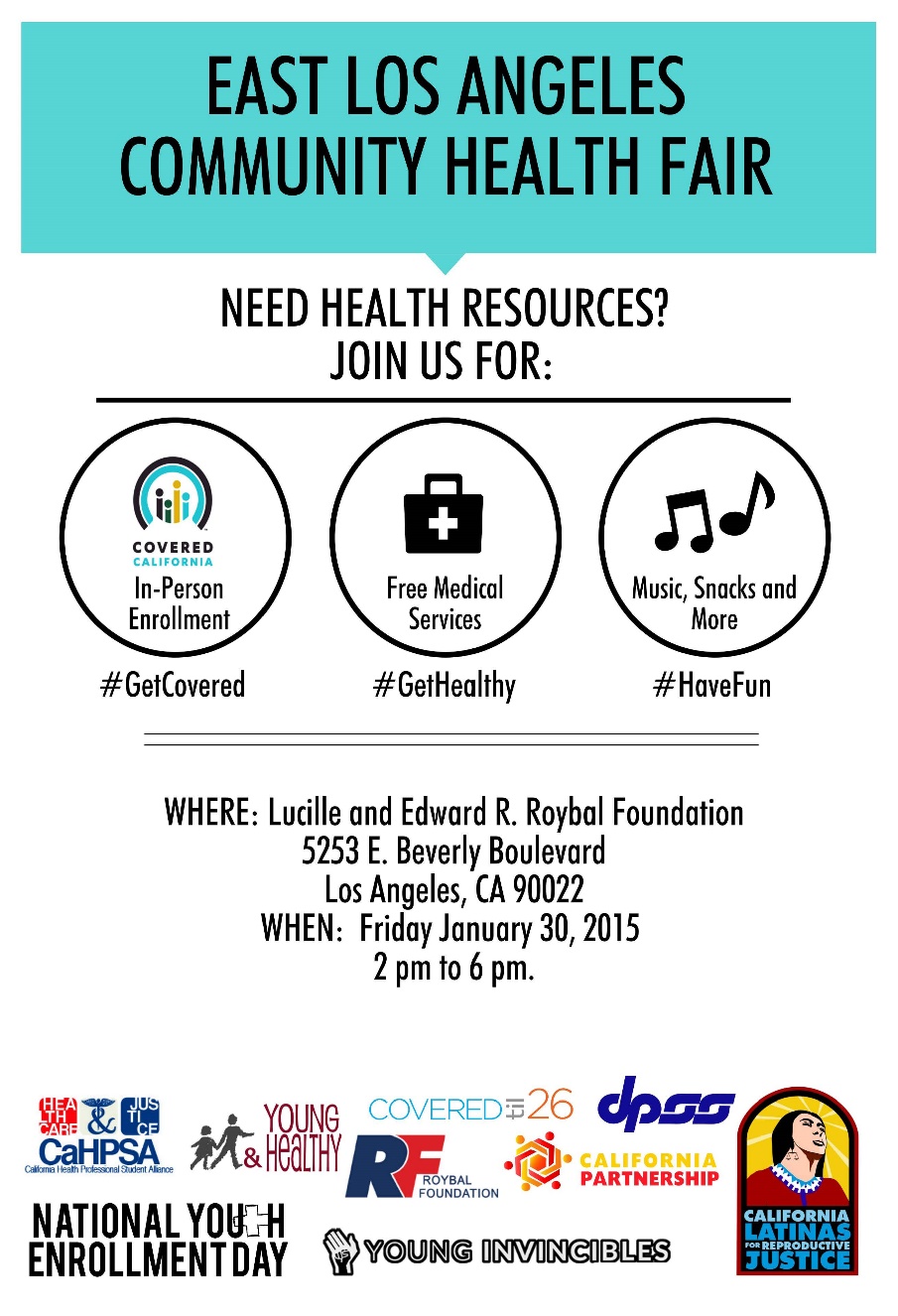 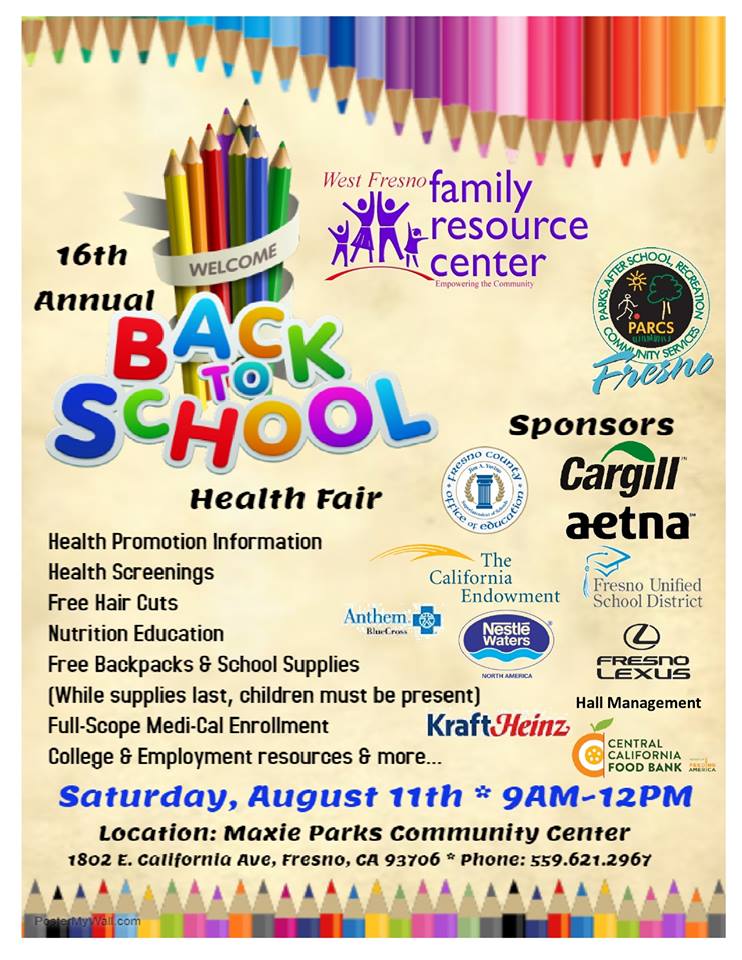 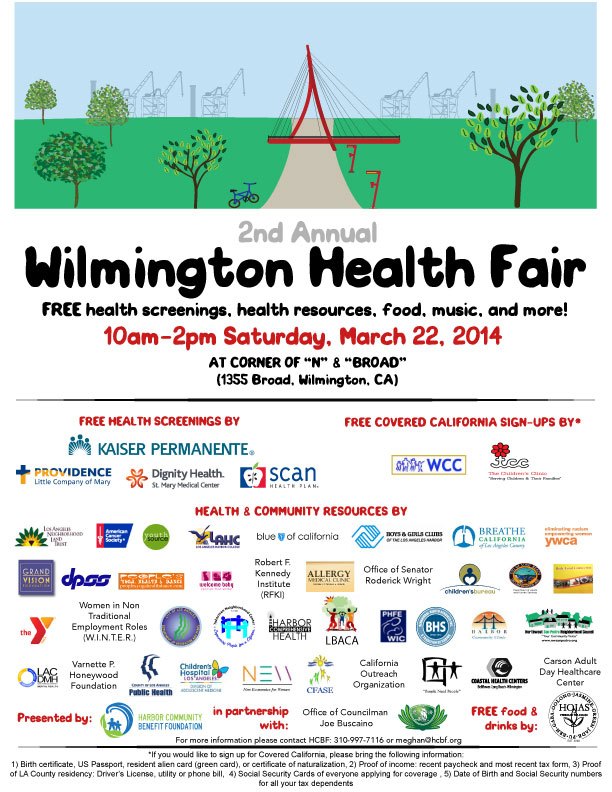 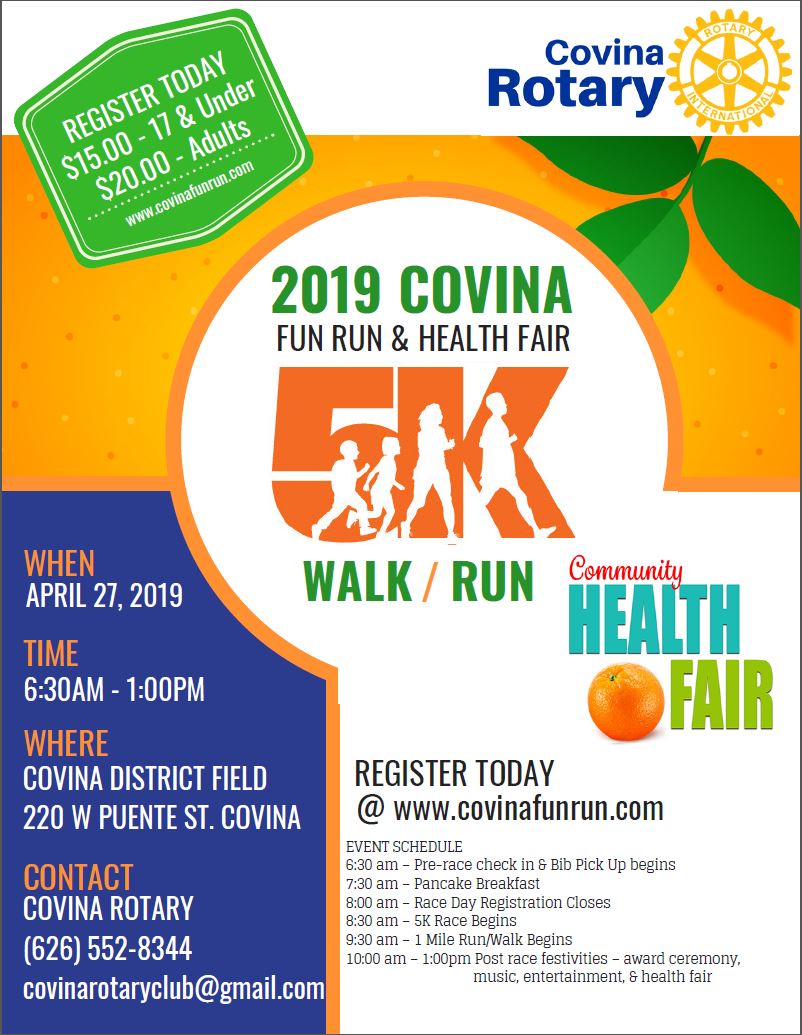 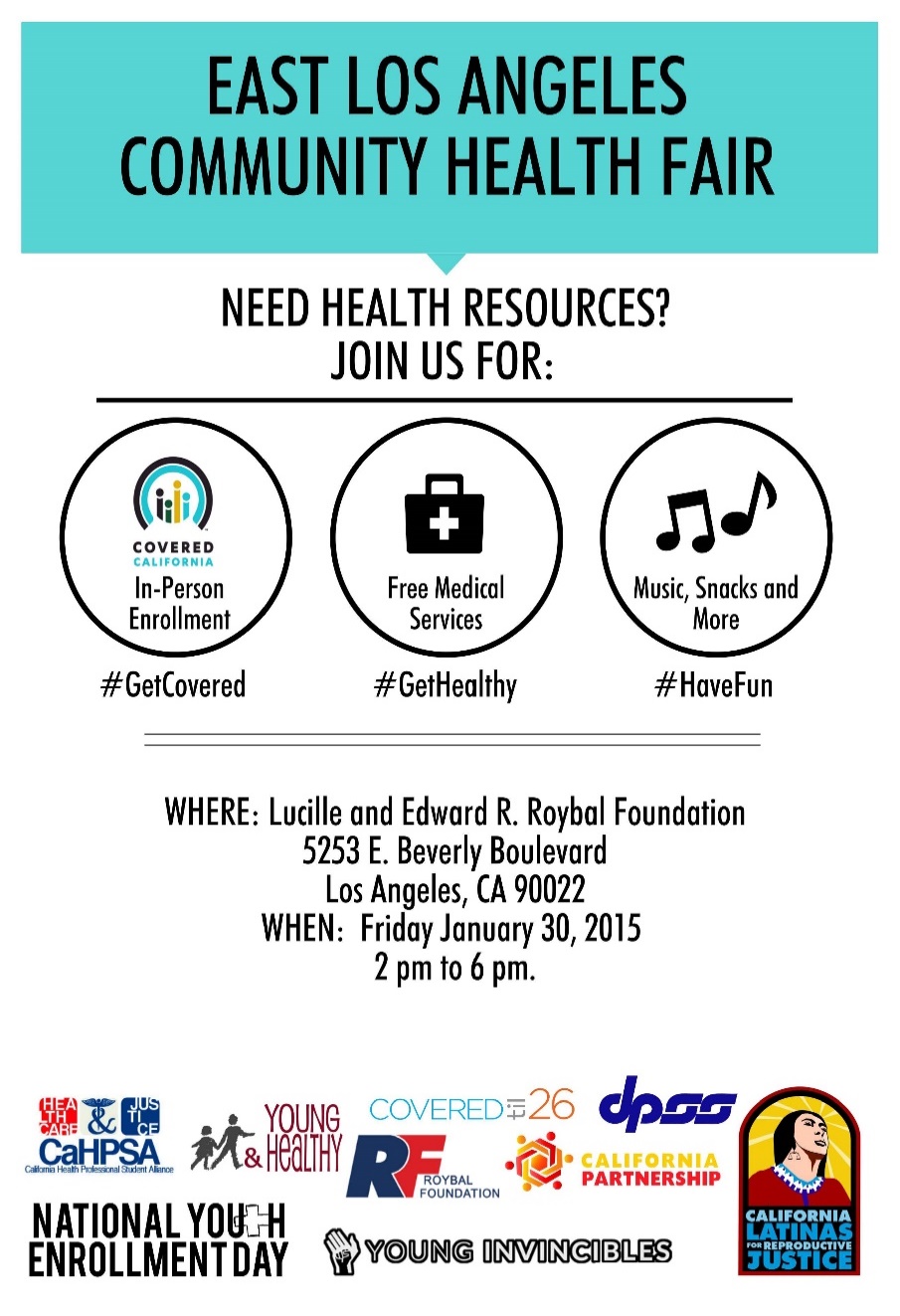 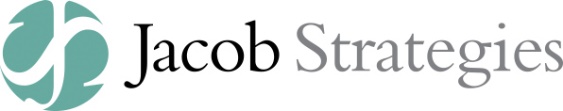 Engage educators and children
Reach out to local preschools and Head Start programs
Encourage them to make children and parents aware of KOHA and mention the assessment within the context of oral health-related learning activities
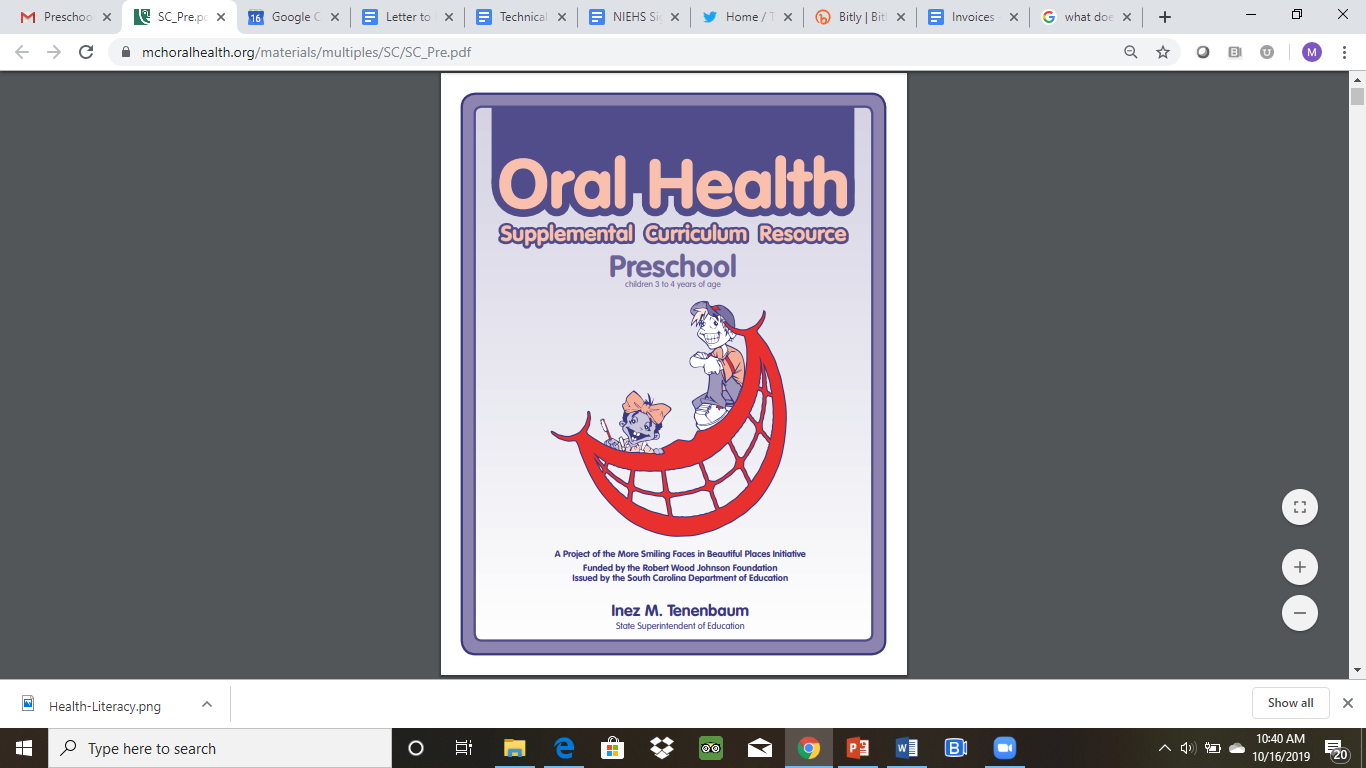 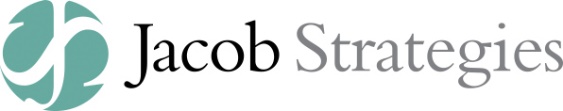 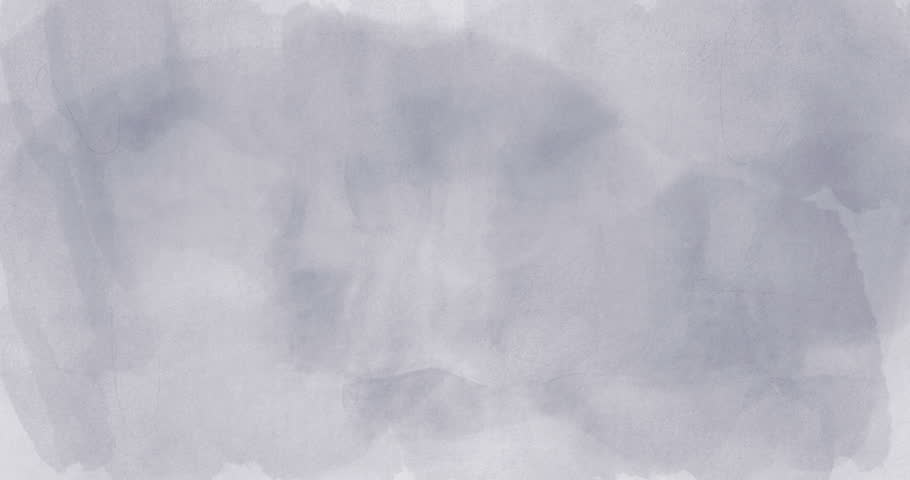 Using social media
to raise community
awareness
Why social media matters
Social media is a low-cost way to reach stakeholders who normally wouldn’t see or hear your messages.
Include hashtags in your messages that help you break out of your silo
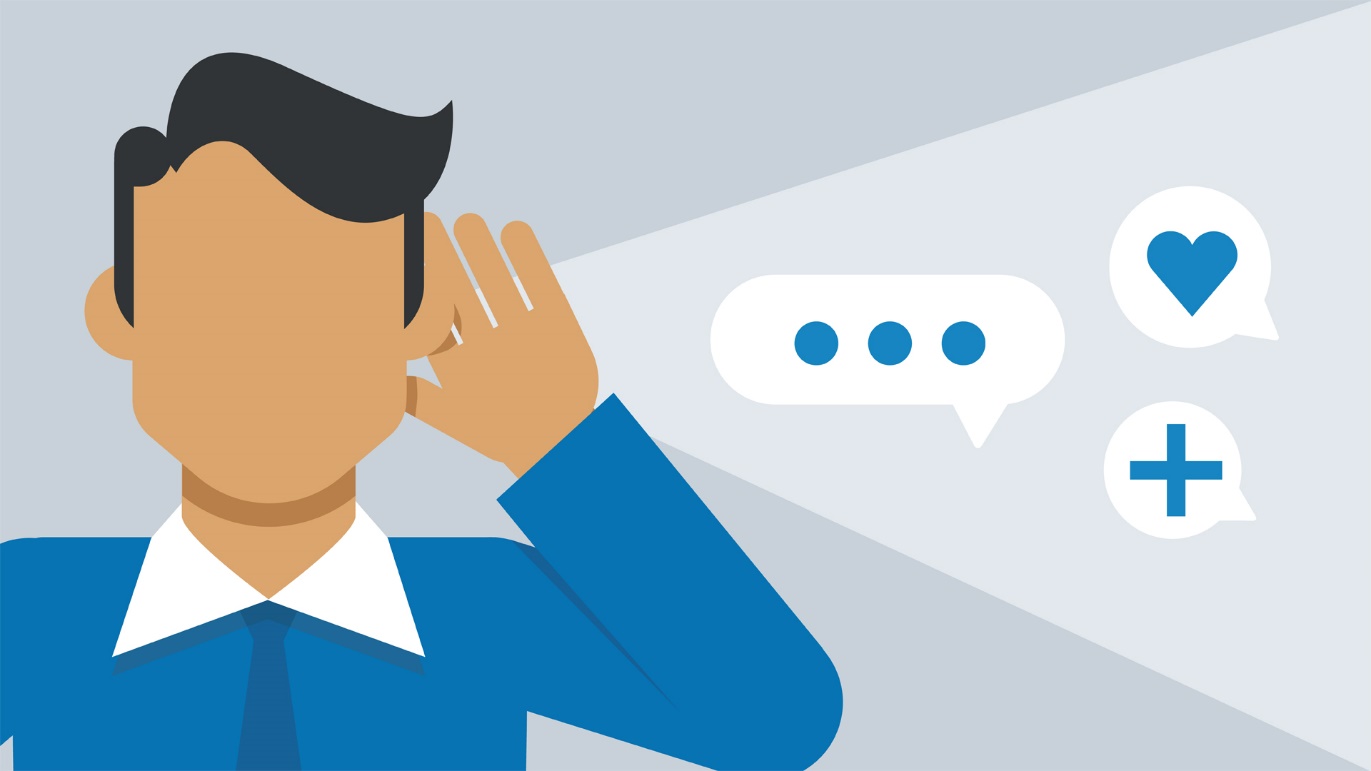 Develop social media messages well ahead of time so they can be submitted and approved
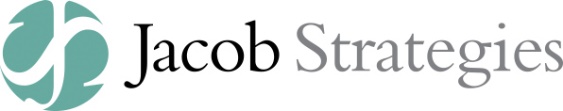 Why social media matters
Ask key partners to use their social media accounts to promote KOHA and your broader oral health efforts
Co-host a Twitter chat about KOHA or another oral health-related issue (example: sugary drinks)
xx
Create a Social Media Message Kit with sample messages that people can use to raise oral health awareness
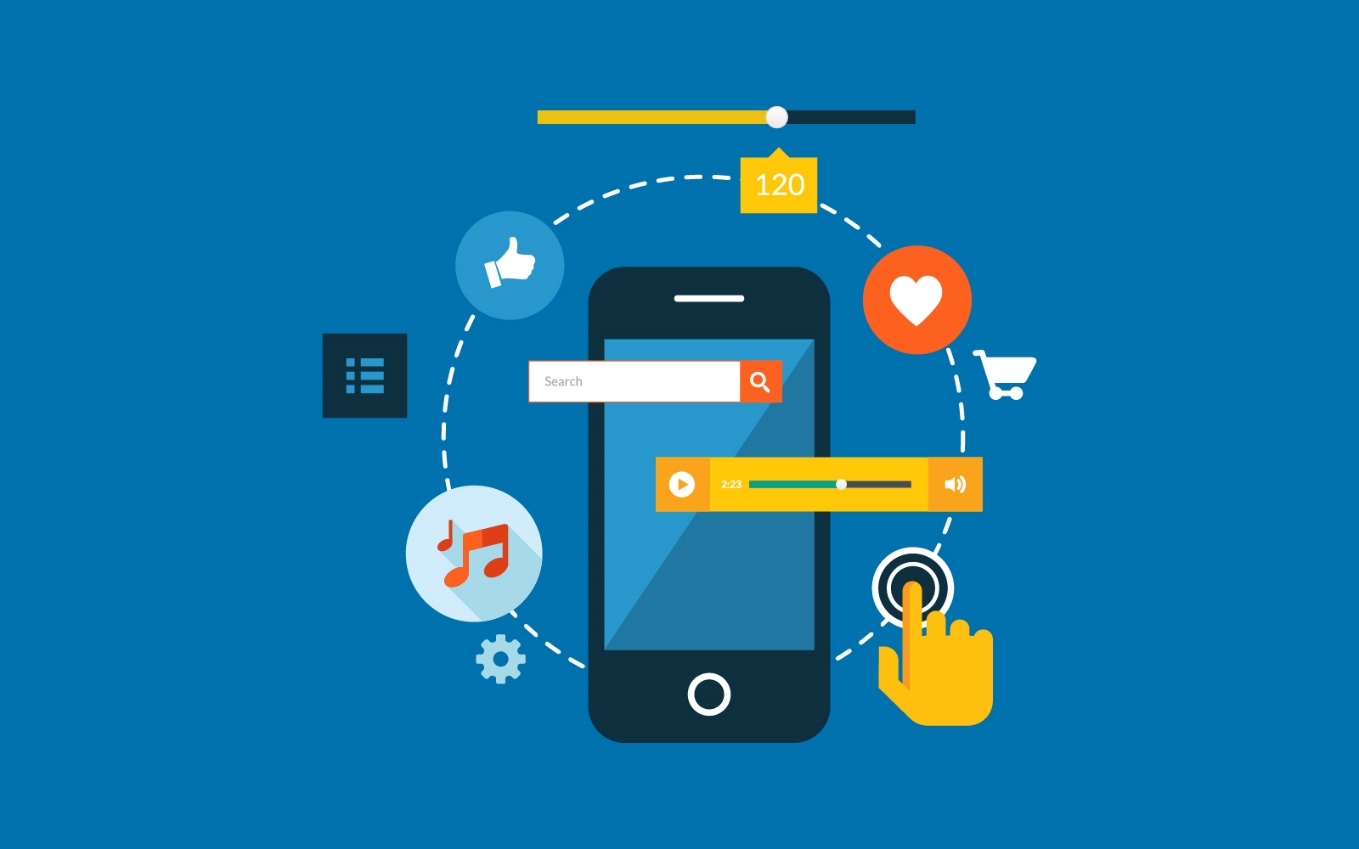 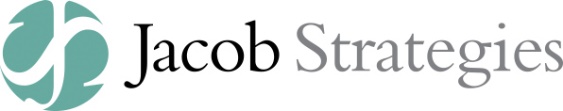 Be aspirational
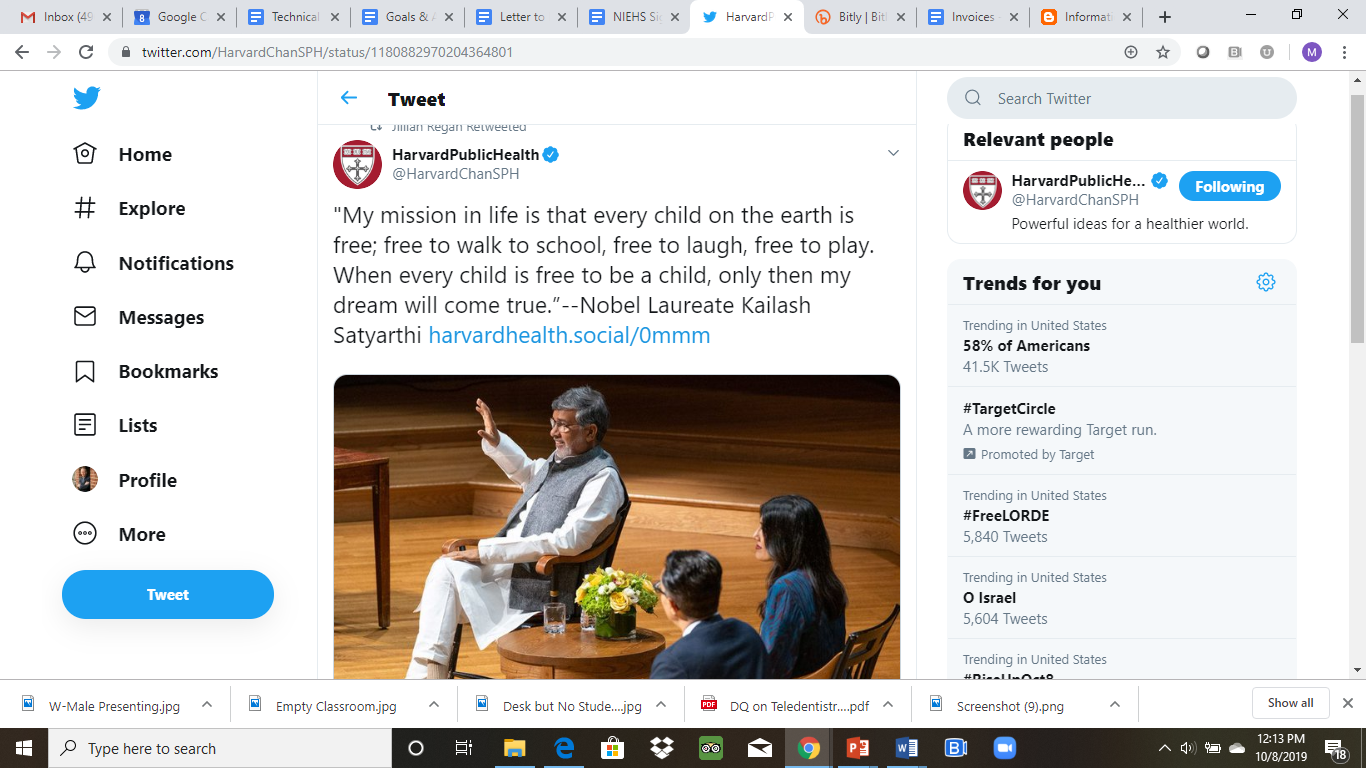 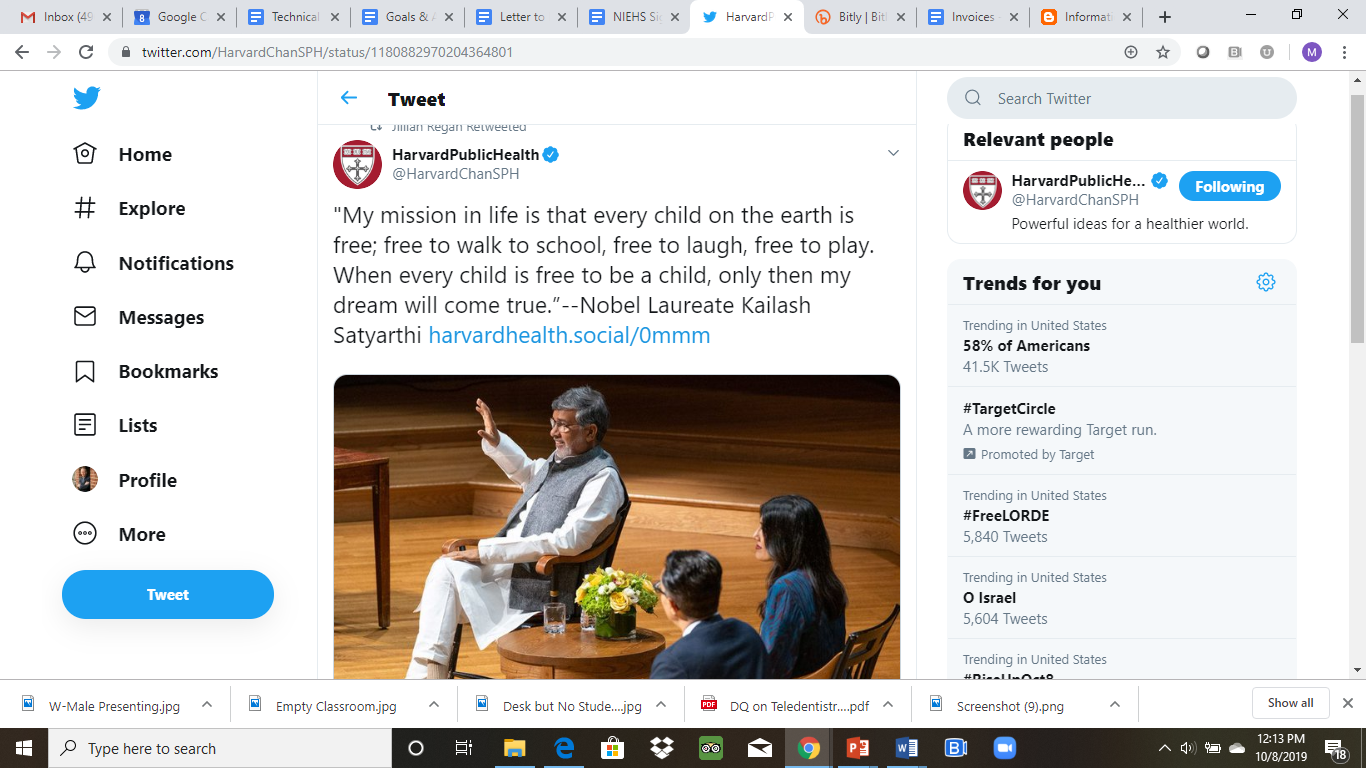 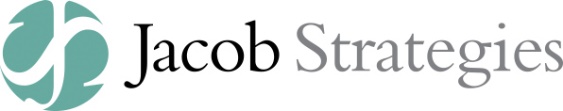 Be aspirational
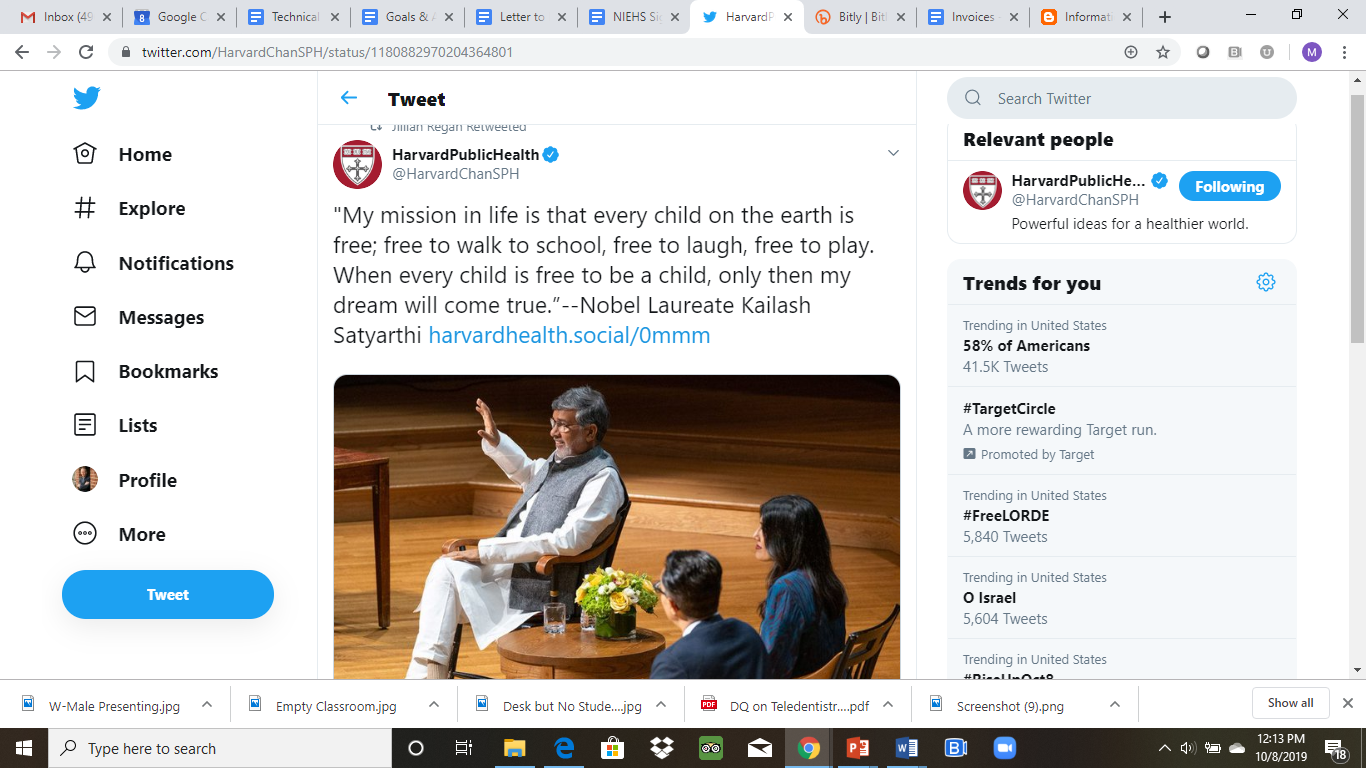 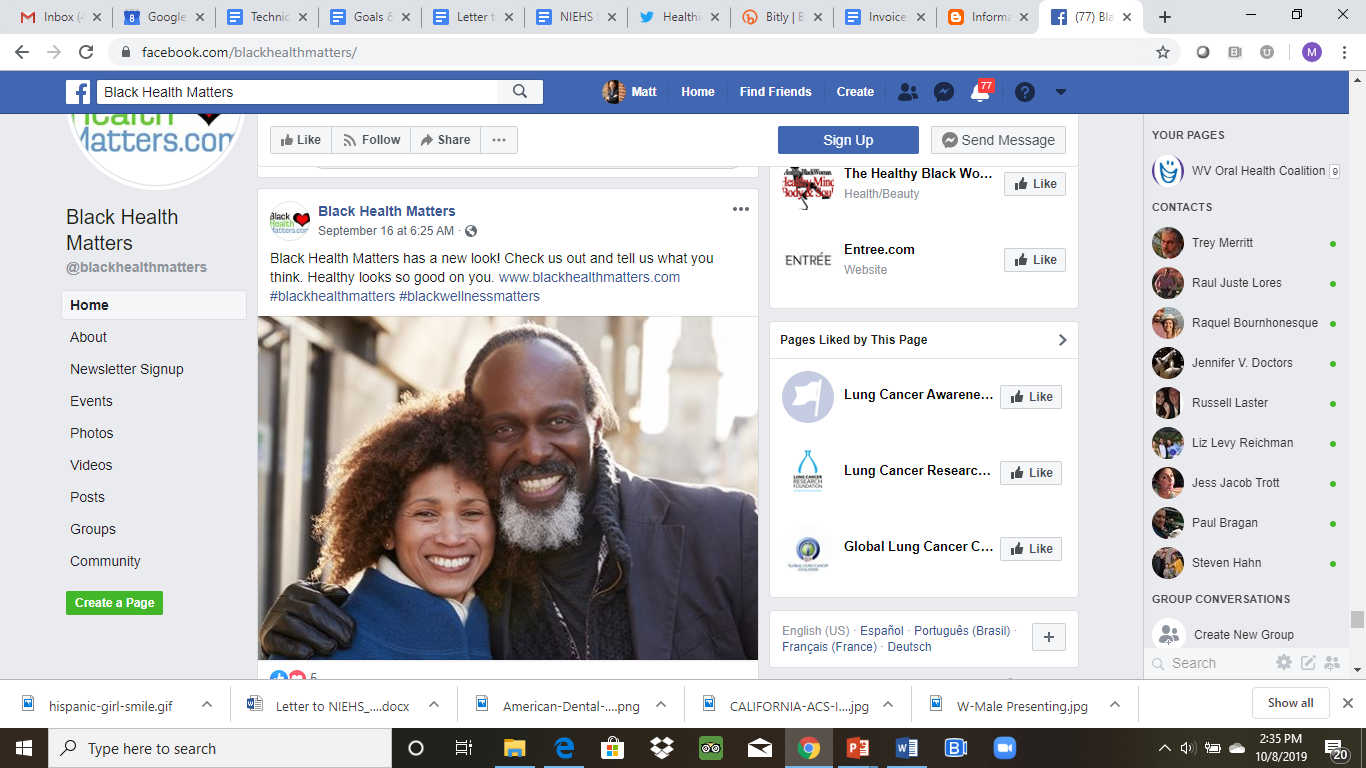 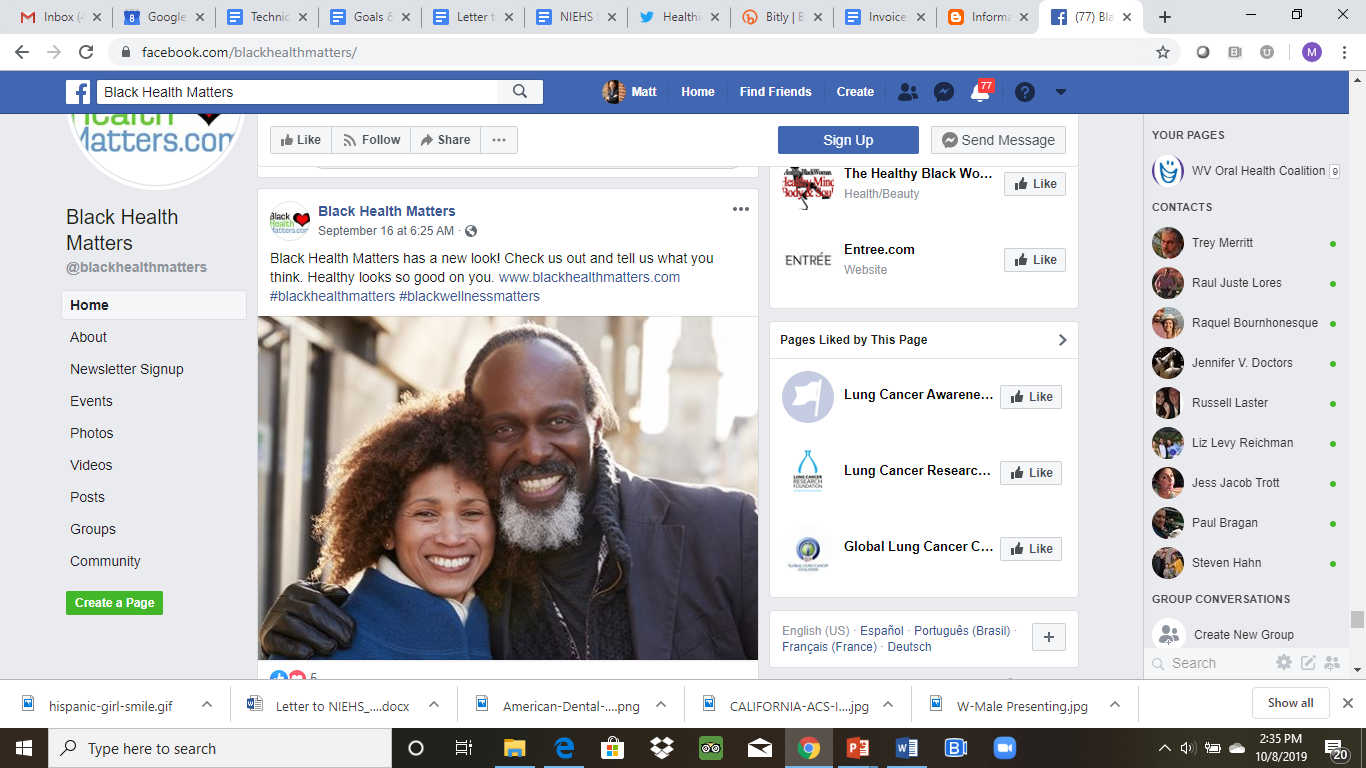 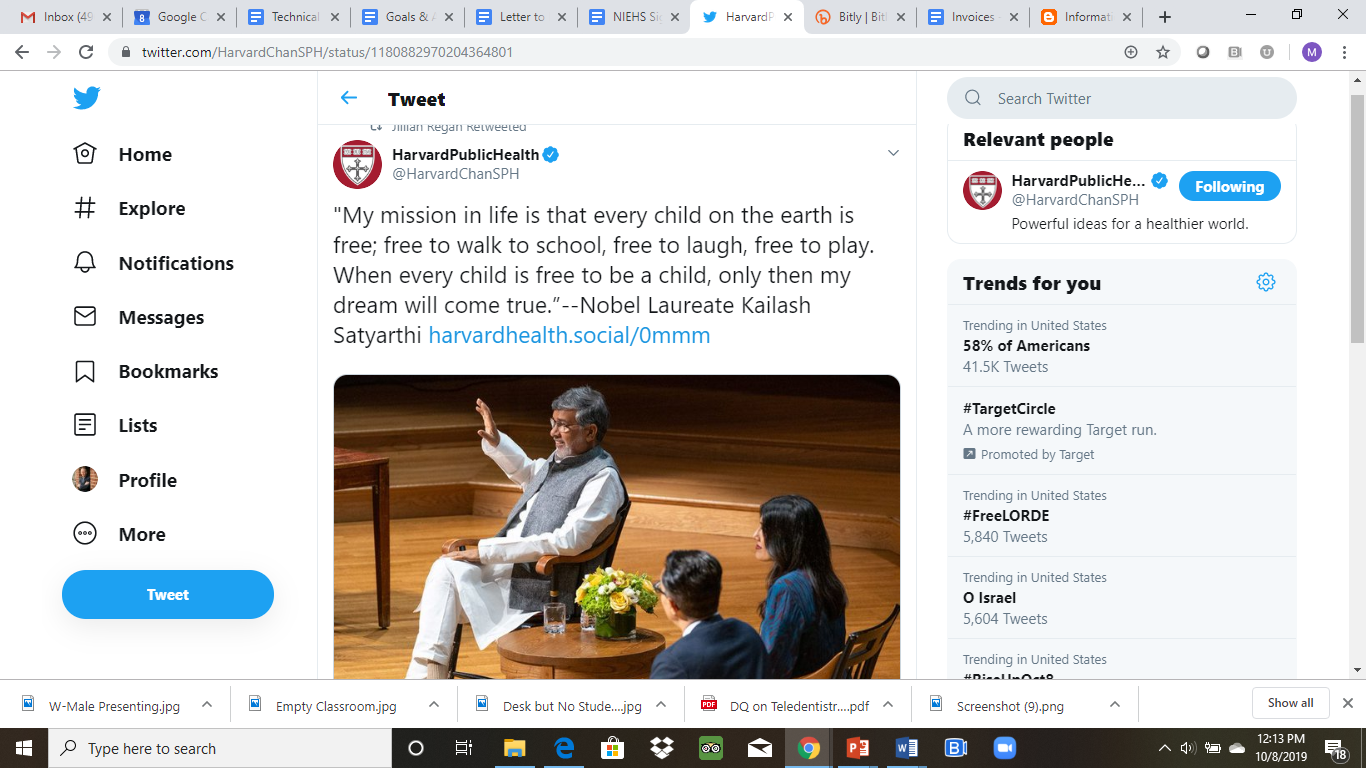 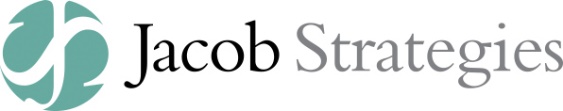 Offer tips and tools
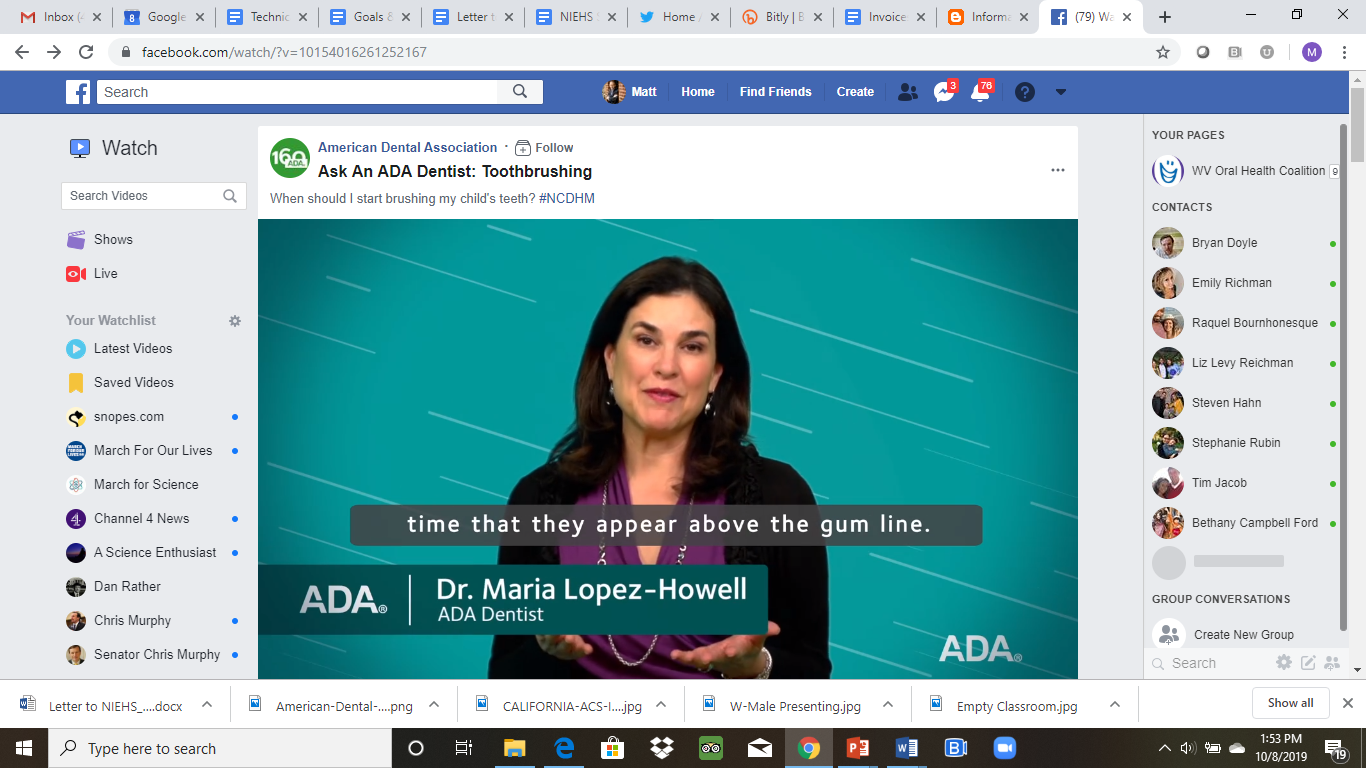 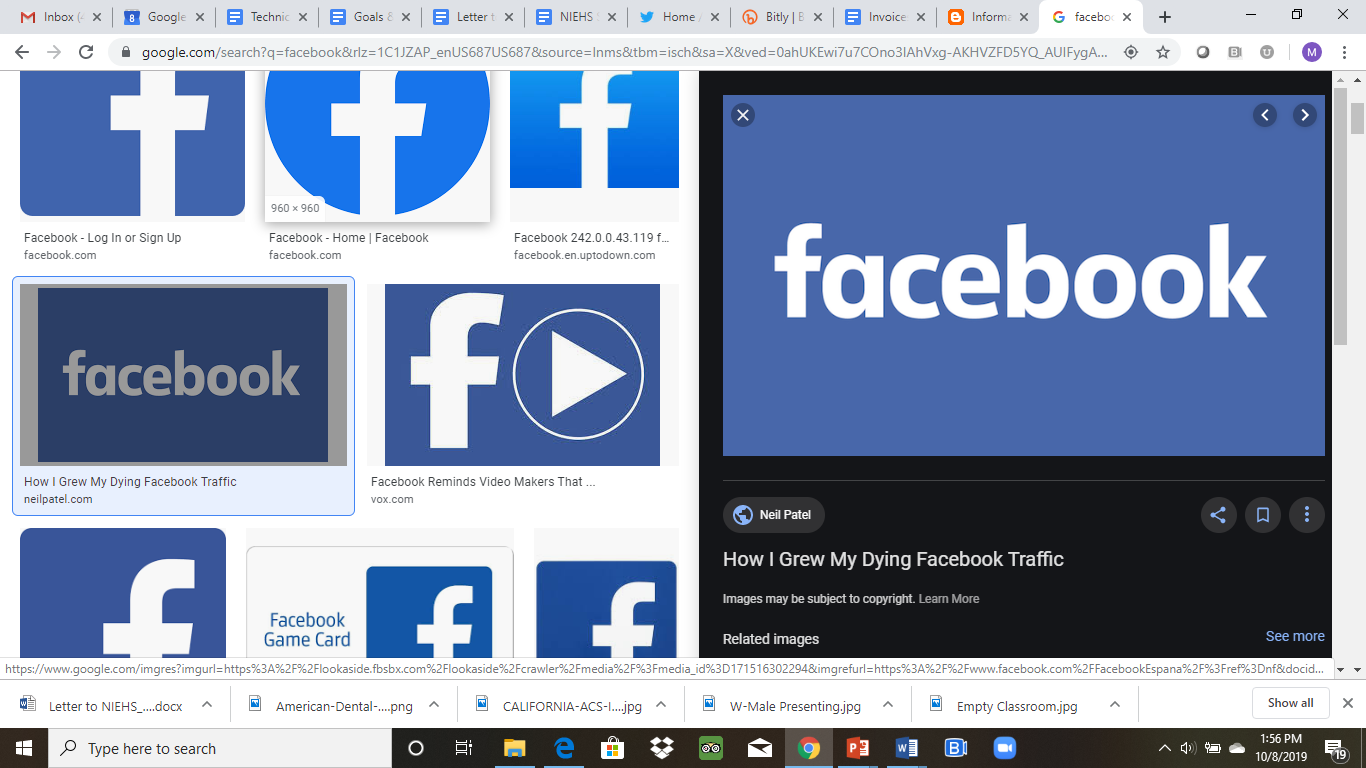 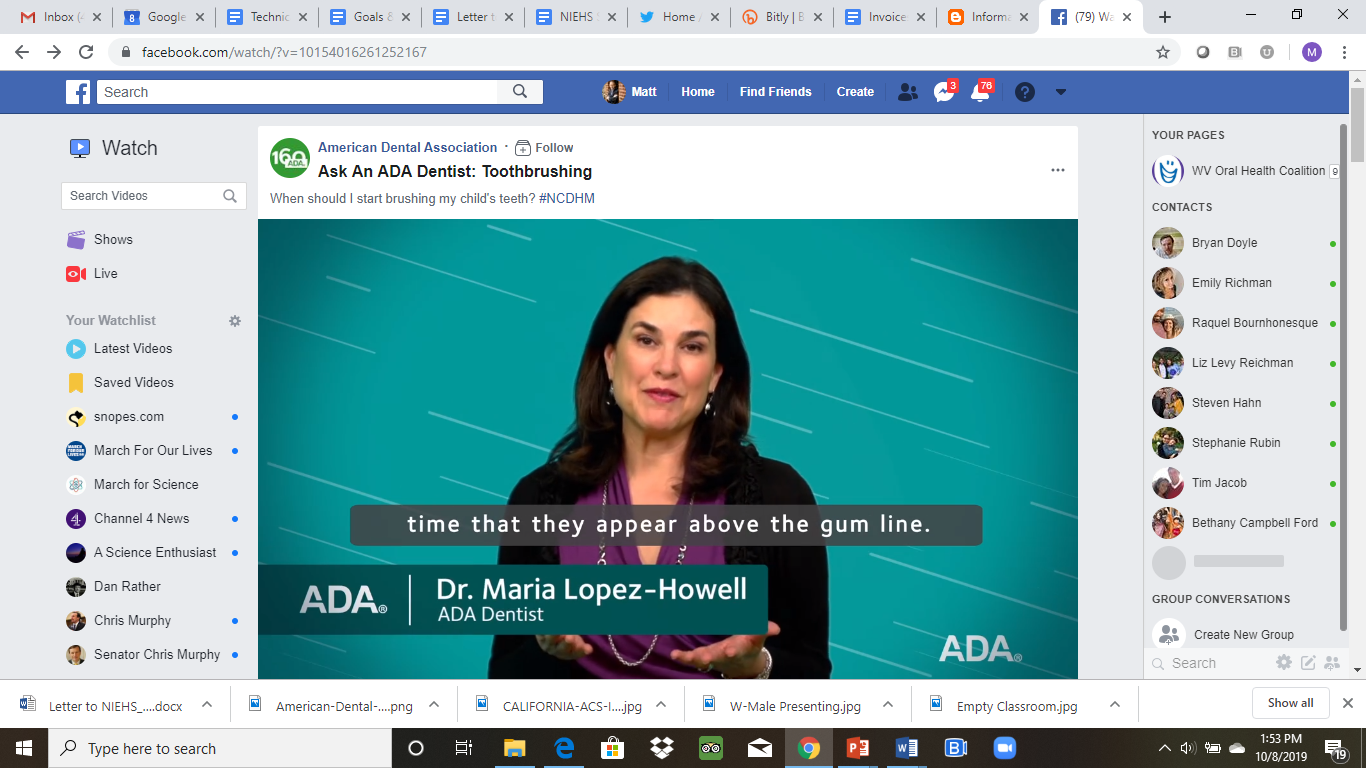 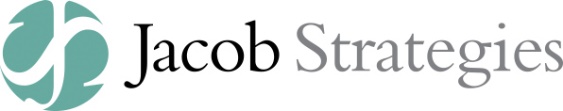 Offer tips and tools
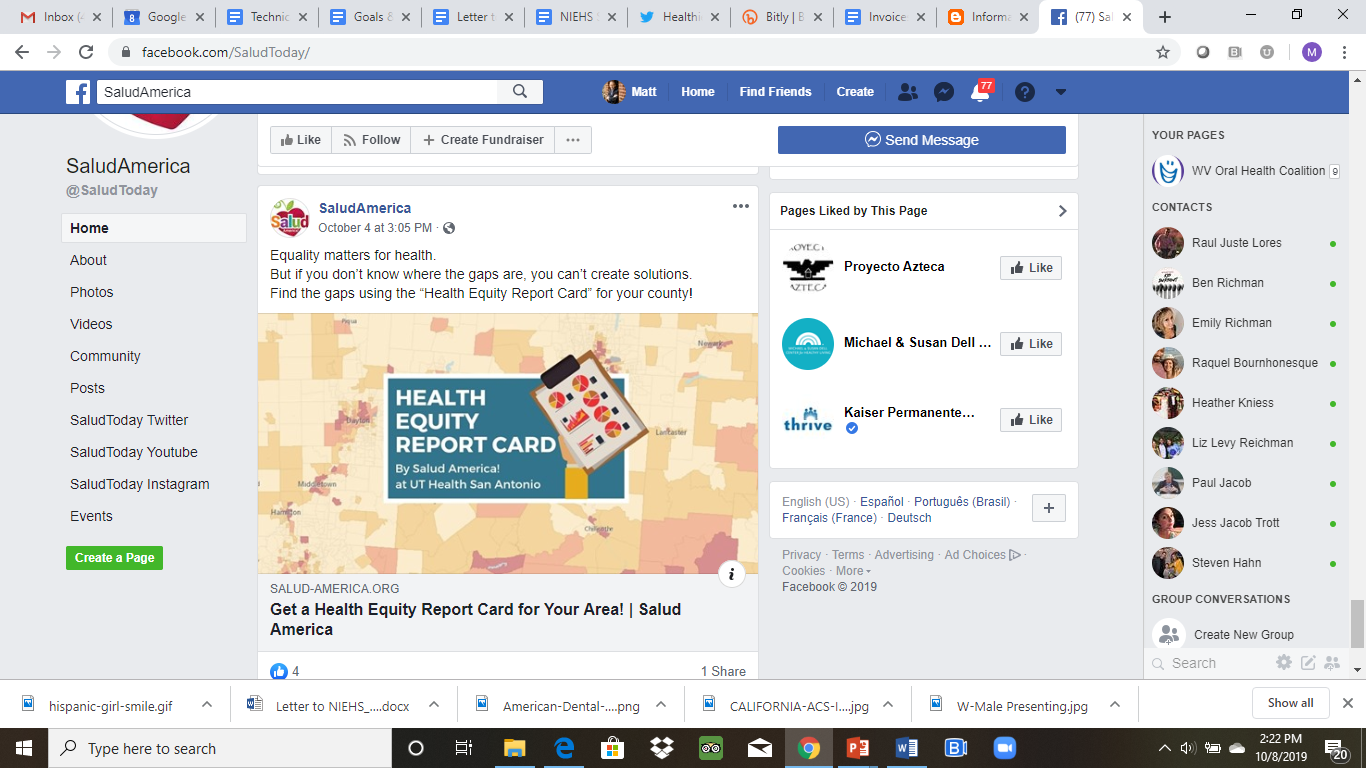 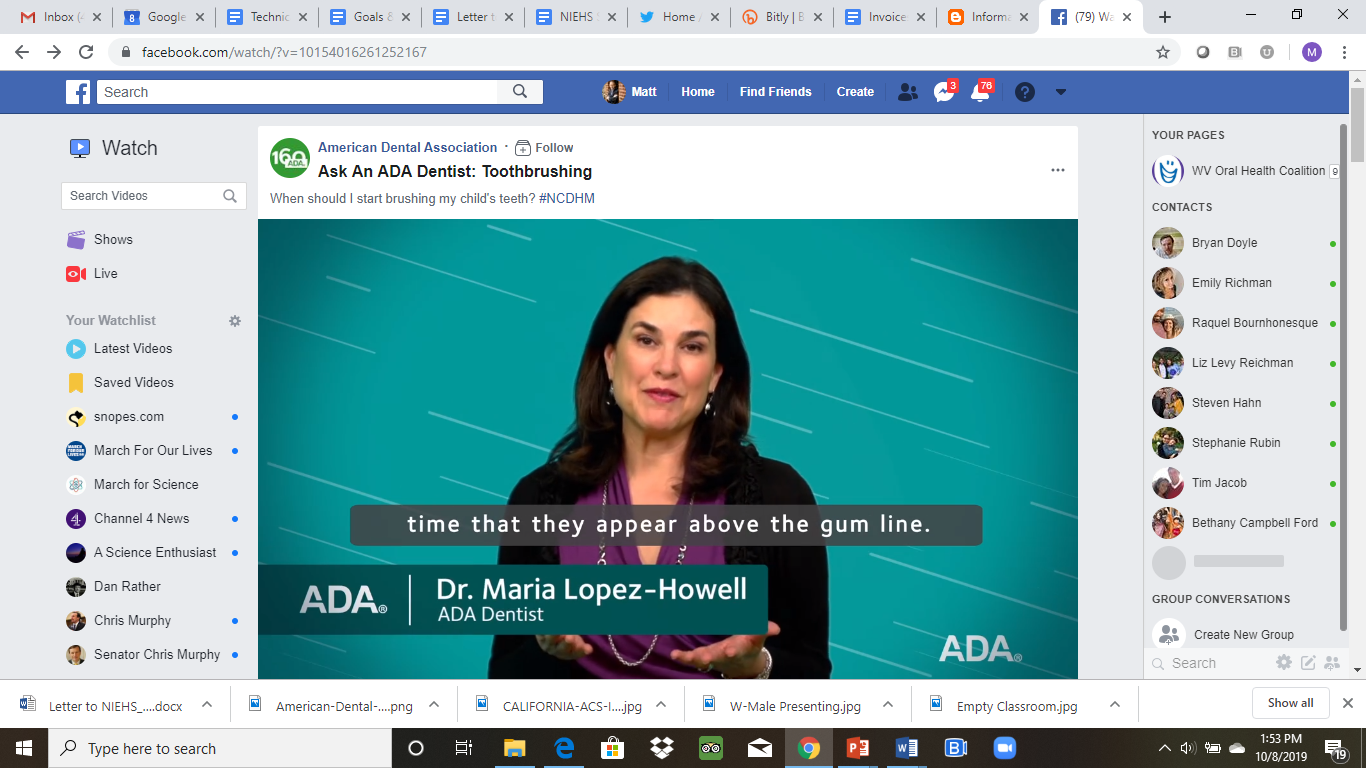 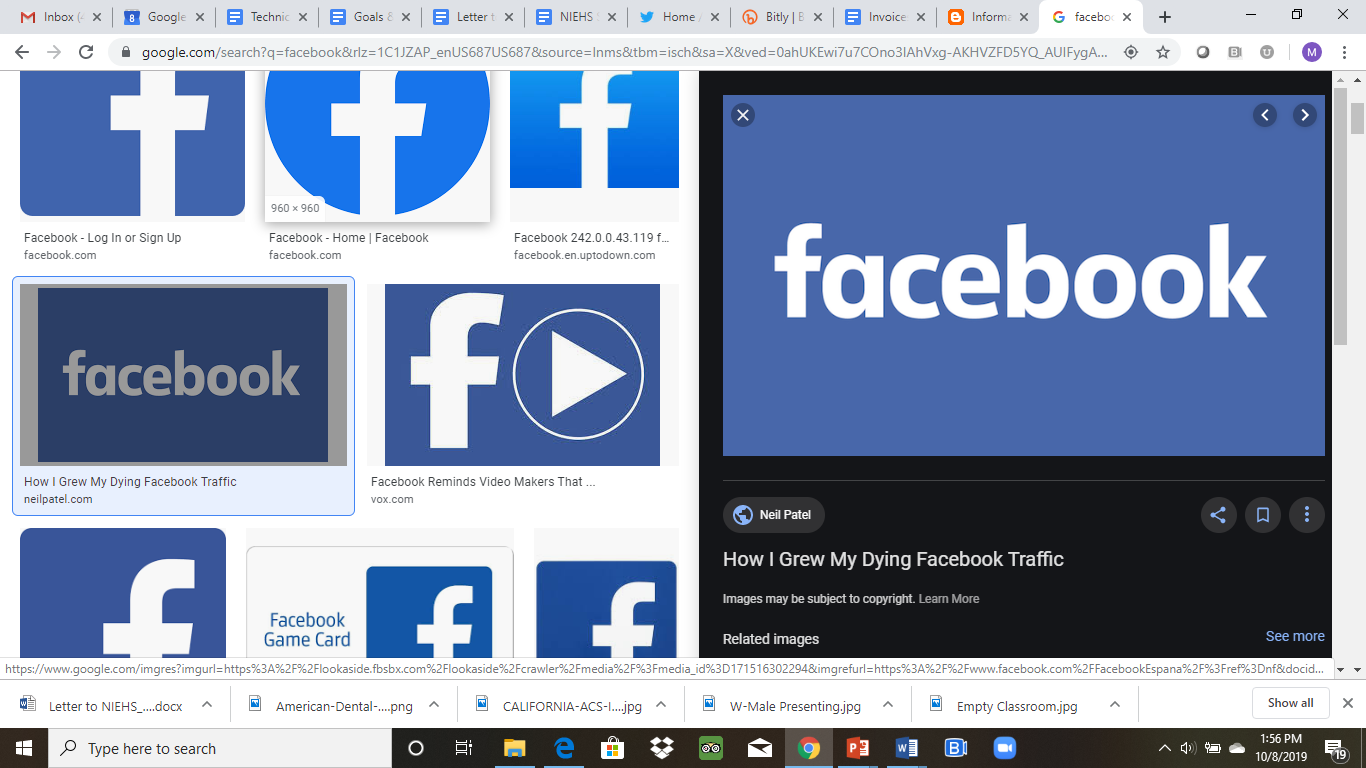 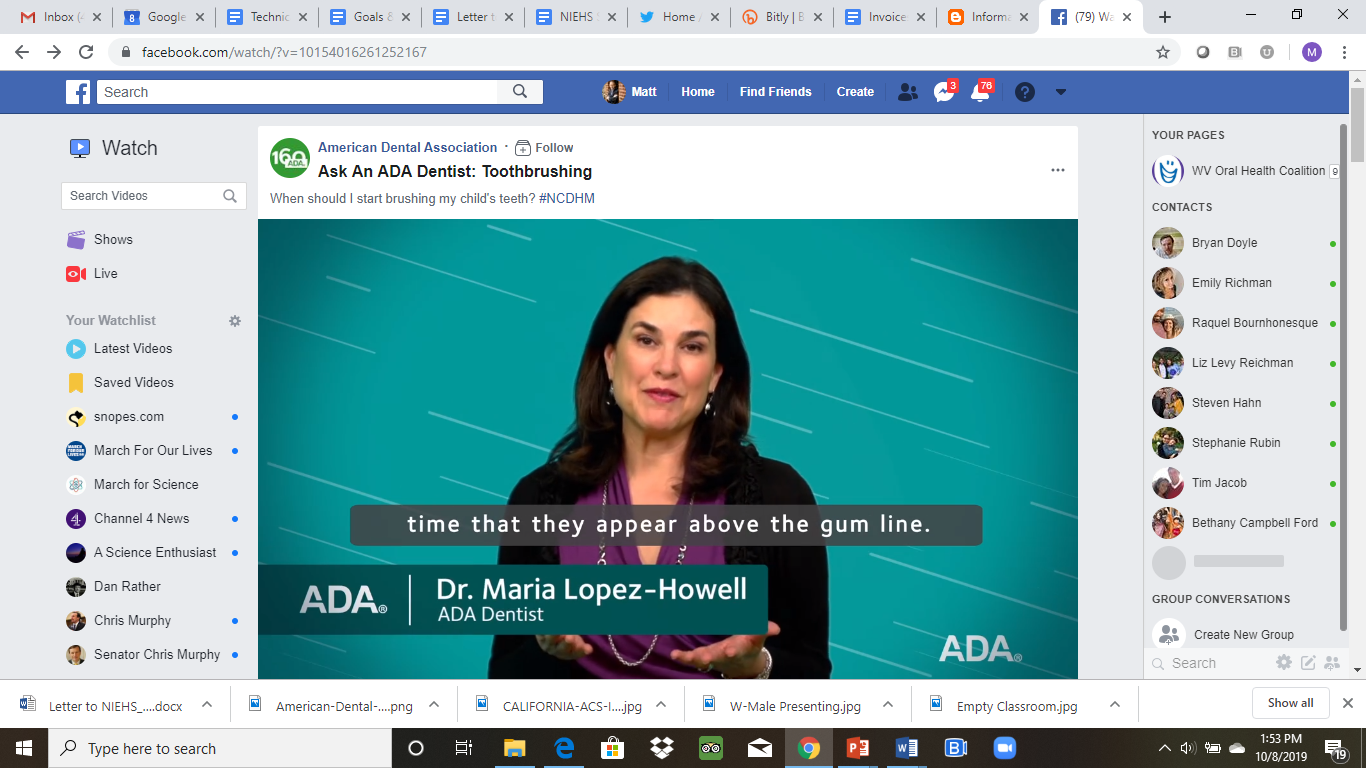 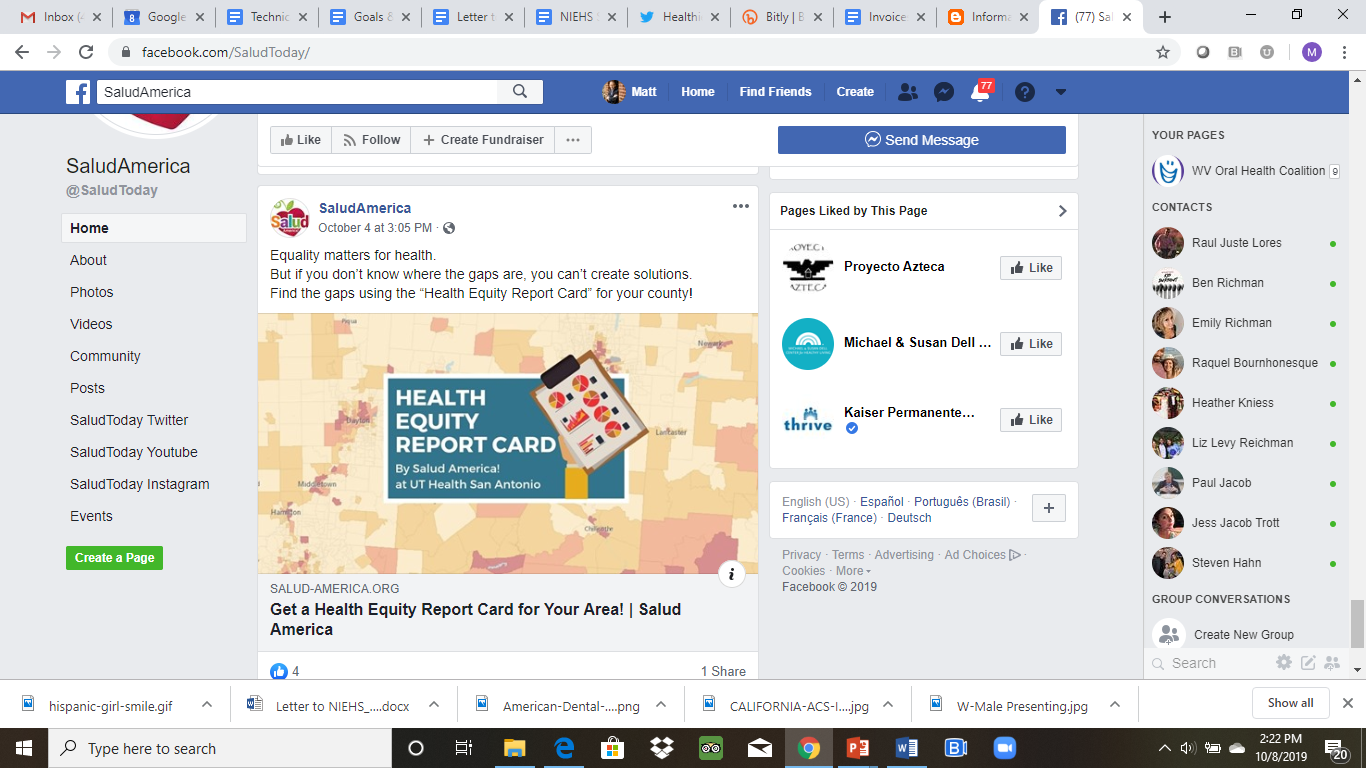 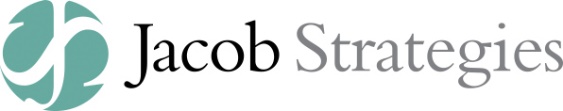 Share videos and graphics
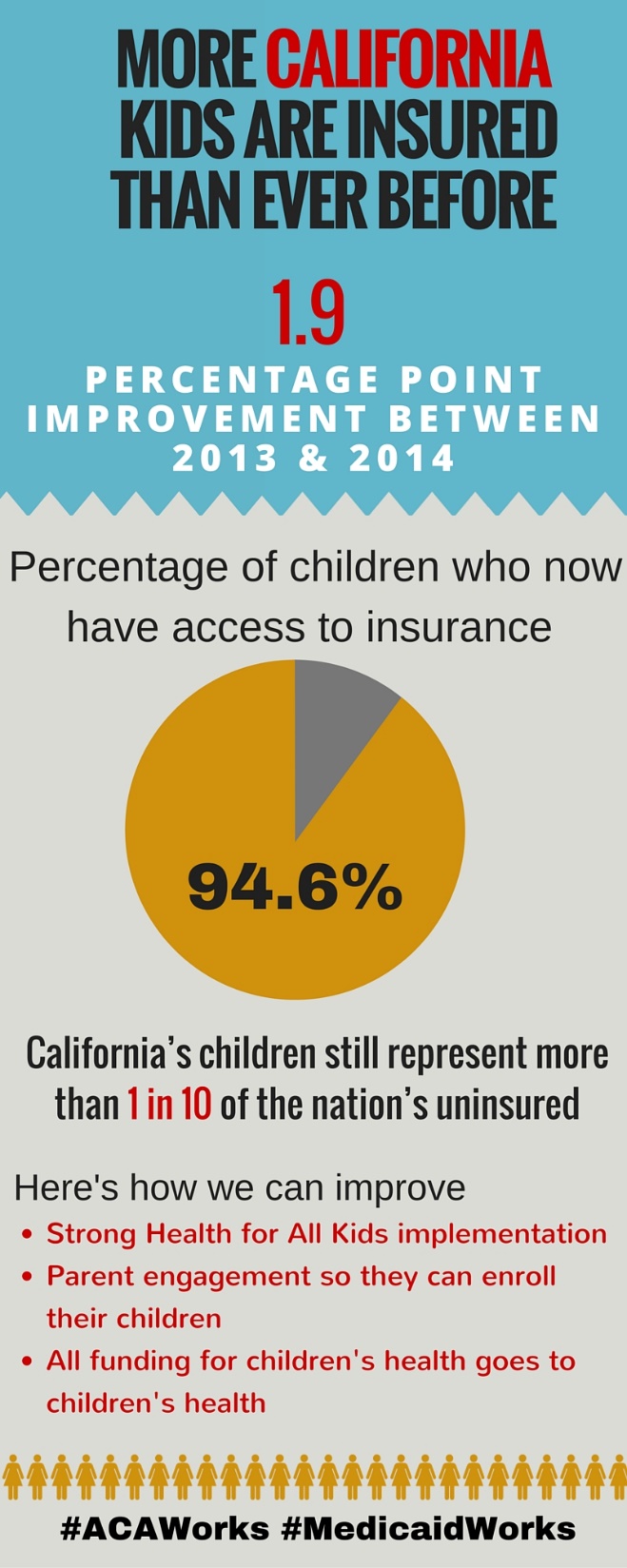 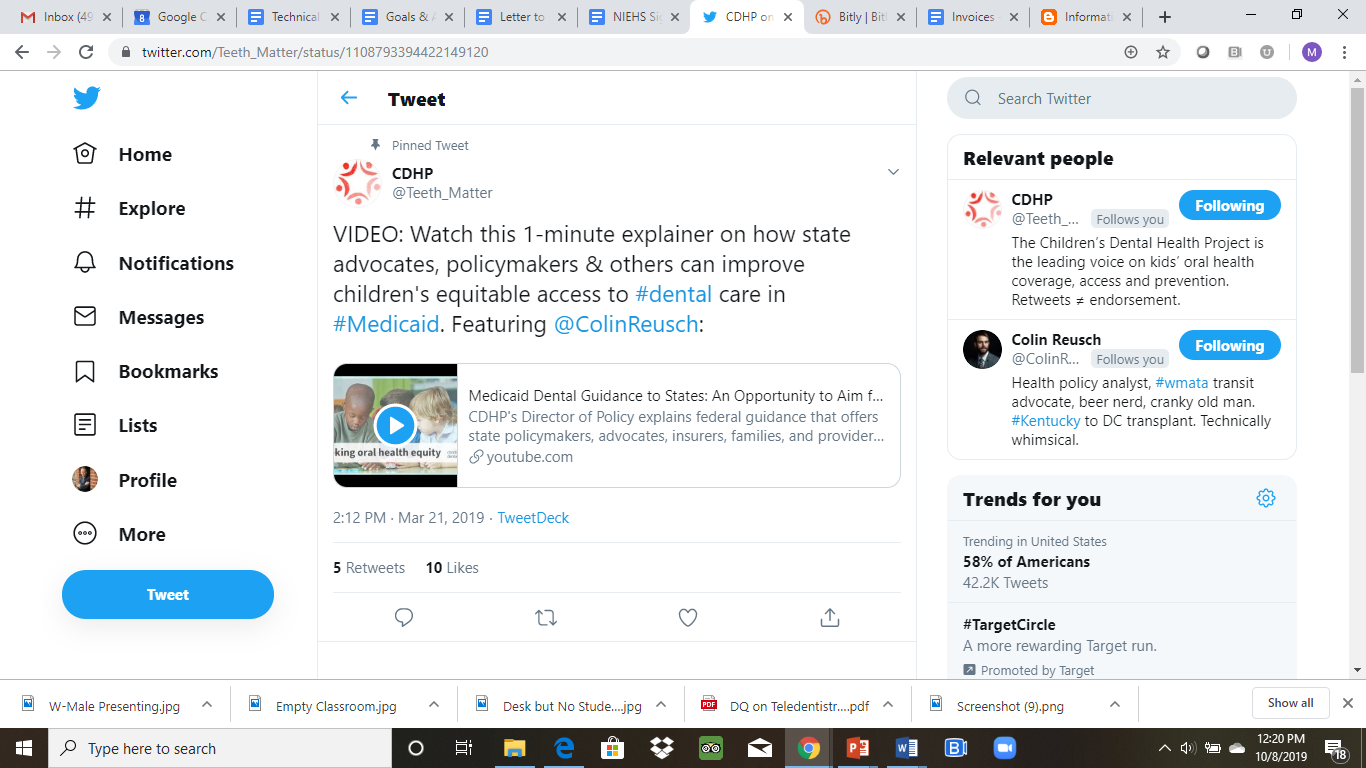 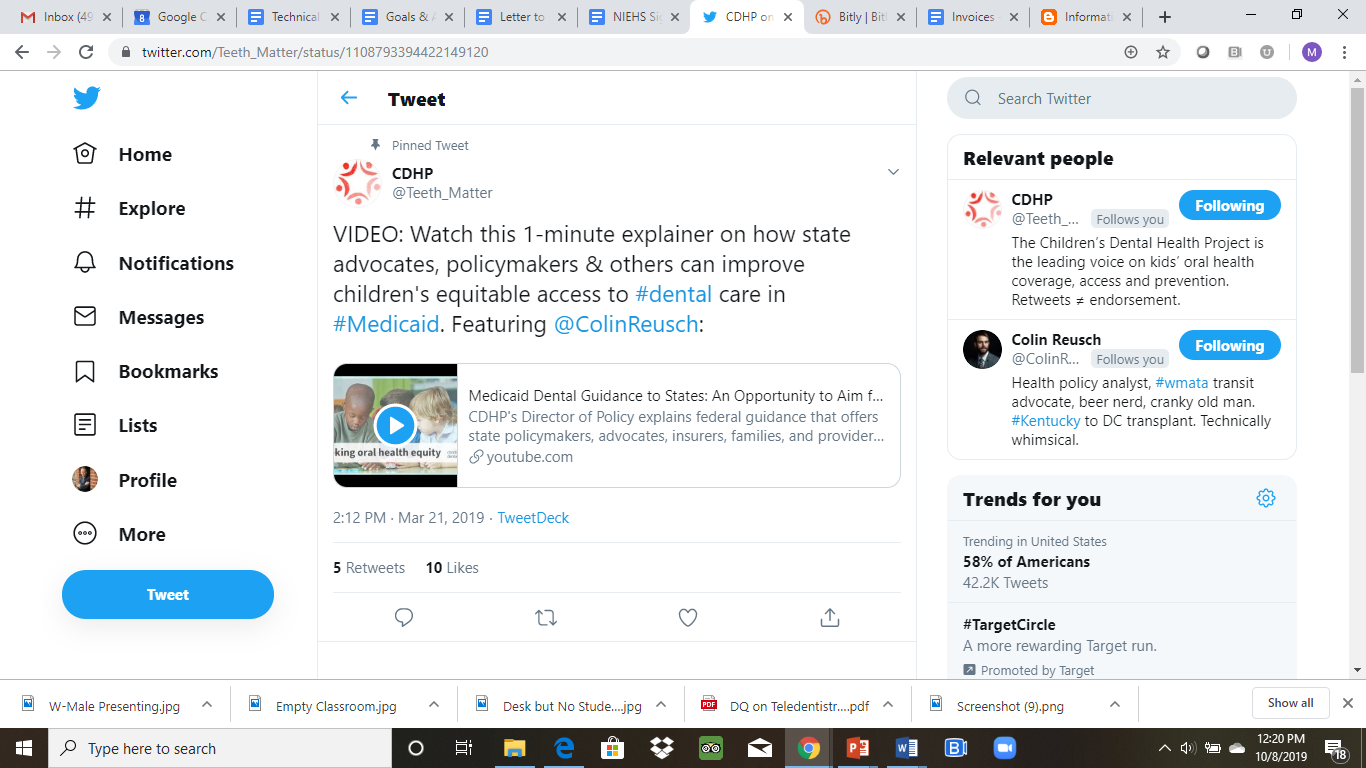 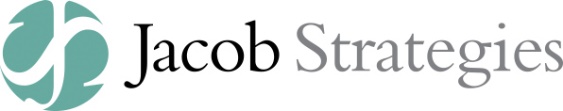 Where to find videos and graphics
Visit YouTube and look for consumer-focused videos from these and other stakeholders:
American Dental Association
Delta Dental*
SciShow Kids
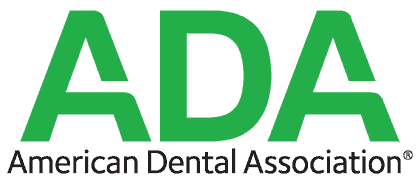 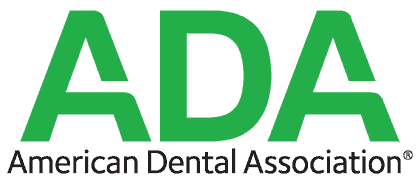 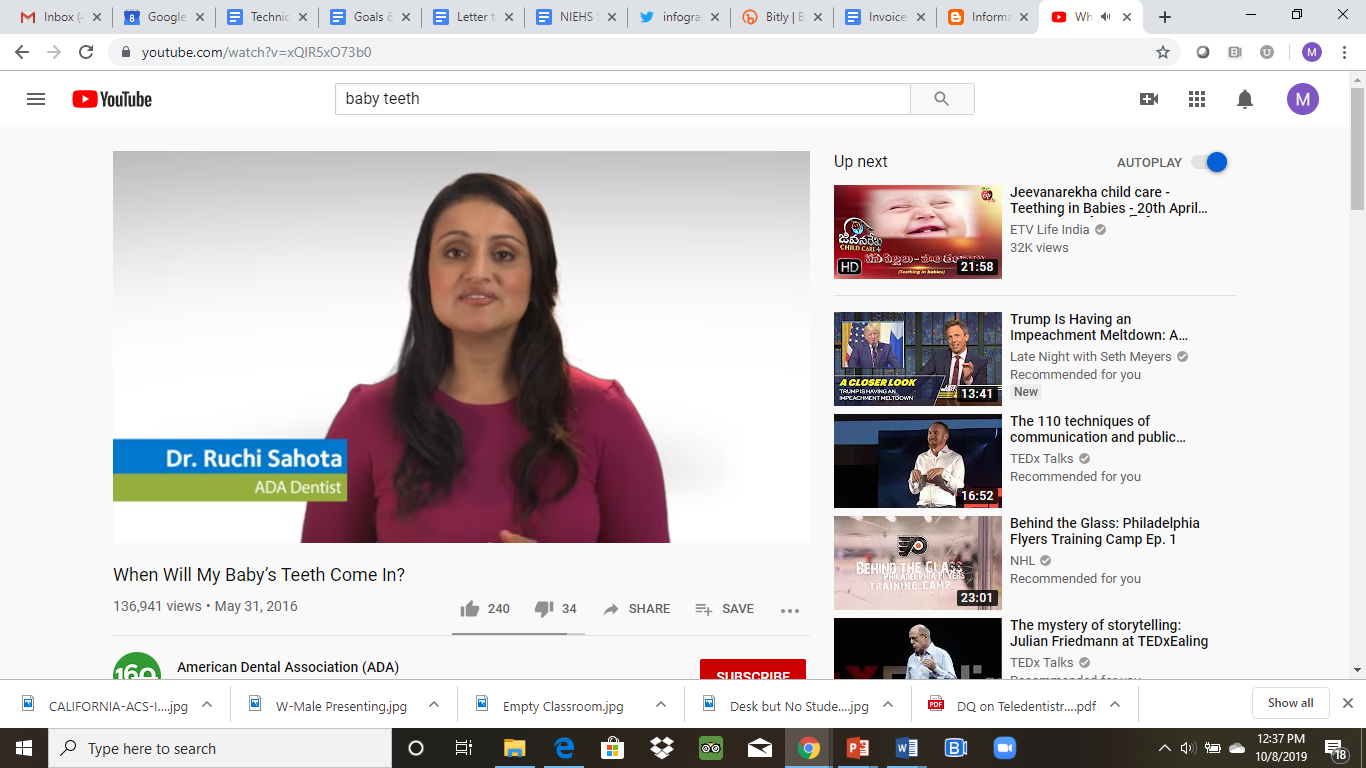 * Not Delta Dental Insurance Co.
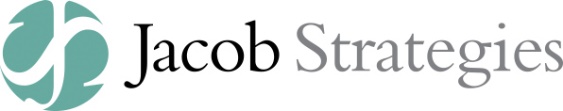 Visuals matter
When looking for visuals to use with your social media or fact sheets, avoid photos/graphics that cast dental care in a negative light.
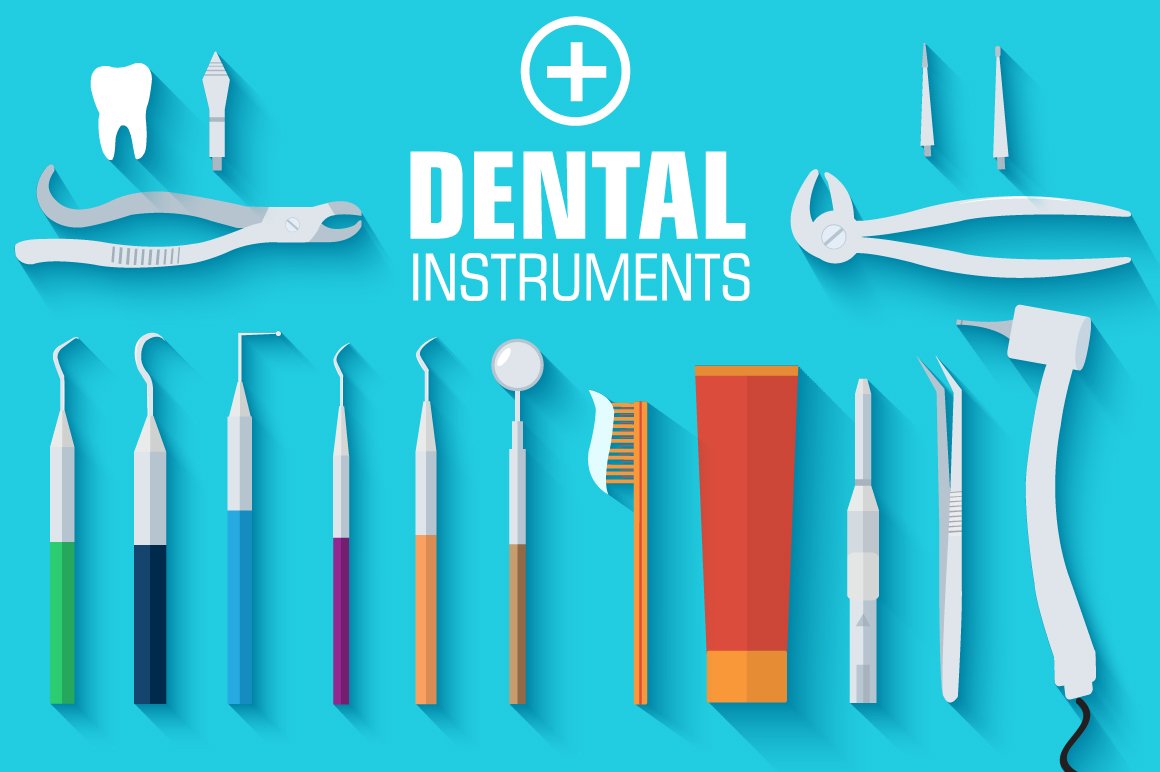 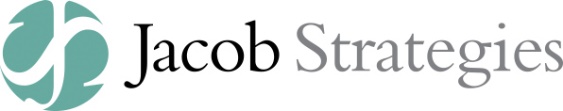 Hashtags: Help them find you
#Dental
#OralHealth
#ChildHealth
#EarlyChildhood
#Kindergarten
#WomensHealth
#LatinxHealth
#SchoolReadiness
#HealthyAging
#HealthLiteracy
#Prevention
#Diabetes
#Obesity
#LittleKidsBigCADreams
#Tweetatrician
#CultureOfHealth
#HealthEquity
#HealthDisparities
#Poverty
#PublicHealth
#Education
#HealthyEating
#CALeg
#Medicaid
#CAParent
#EastBayParents
Hashtags can be used on Twitter, Facebook, Instagram or LinkedIn
Be strategic: What hashtag is most likely to reach the audience you want to reach?
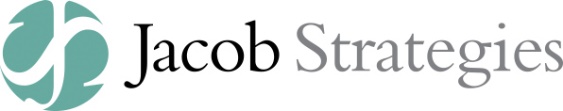 Hashtags: Help them find you
#Dental
#OralHealth
#ChildHealth
#EarlyChildhood
#Kindergarten
#WomensHealth
#LatinxHealth
#SchoolReadiness
#HealthyAging
#HealthLiteracy
#Prevention
#Diabetes
#Obesity
#LittleKidsBigCADreams
#Tweetatrician
#CultureOfHealth
#HealthEquity
#HealthDisparities
#Poverty
#PublicHealth
#Education
#HealthyEating
#CALeg
#Medicaid
#CAParent
#EastBayParents
Hashtags can be used on Twitter, Facebook, Instagram or LinkedIn
Be strategic: What hashtag is most likely to reach the audience you want to reach?
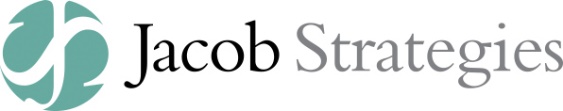 Hashtags: Help them find you
#Dental
#OralHealth
#ChildHealth
#EarlyChildhood
#Kindergarten
#WomensHealth
#LatinxHealth
#SchoolReadiness
#HealthyAging
#HealthLiteracy
#Prevention
#Diabetes
#Obesity
#LittleKidsBigCADreams
#Tweetatrician
#CultureOfHealth
#HealthEquity
#HealthDisparities
#Poverty
#PublicHealth
#Education
#HealthyEating
#CALeg
#Medicaid
#CAParent
#EastBayParents
Hashtags can be used on Twitter, Facebook, Instagram or LinkedIn
Be strategic: What hashtag is most likely to reach the audience you want to reach?
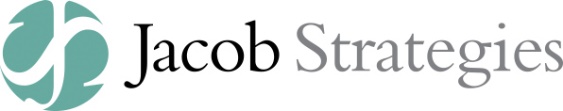 Hashtags: Help them find you
#Dental
#OralHealth
#ChildHealth
#EarlyChildhood
#Kindergarten
#WomensHealth
#LatinxHealth
#SchoolReadiness
#HealthyAging
#HealthLiteracy
#Prevention
#Diabetes
#Obesity
#LittleKidsBigCADreams
#Tweetatrician
#CultureOfHealth
#HealthEquity
#HealthDisparities
#Poverty
#PublicHealth
#Education
#HealthyEating
#CALeg
#Medicaid
#CAParent
#EastBayParents
Hashtags can be used on Twitter, Facebook, Instagram or LinkedIn
Be strategic: What hashtag is most likely to reach the audience you want to reach?
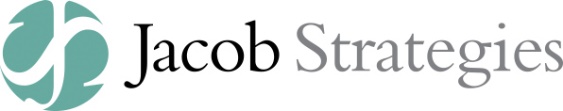 Hashtags: Help them find you
#Dental
#OralHealth
#ChildHealth
#EarlyChildhood
#Kindergarten
#WomensHealth
#LatinxHealth
#SchoolReadiness
#HealthyAging
#HealthLiteracy
#Prevention
#Diabetes
#Obesity
#LittleKidsBigCADreams
#Tweetatrician
#CultureOfHealth
#HealthEquity
#HealthDisparities
#Poverty
#PublicHealth
#Education
#HealthyEating
#CALeg
#Medicaid
#CAParent
#EastBayParents
Hashtags can be used on Twitter, Facebook, Instagram or LinkedIn
Be strategic: What hashtag is most likely to reach the audience you want to reach?
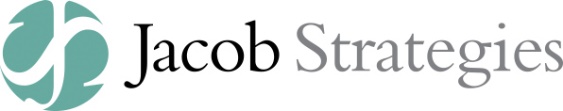 Consider using a customized hashtag
A customized hashtag can be used on Twitter, Facebook, or Instagram to monitor social media related to your efforts to promote KOHA.
Use this hashtag (example: #KOHA 4 Fresno) when you co-host or participate in a social media chat or storm.
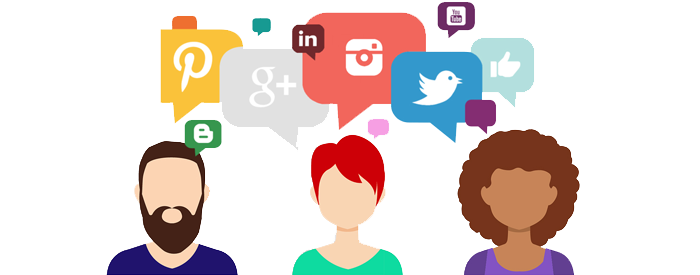 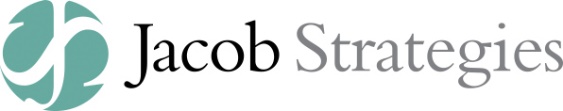 Who to follow?  Some examples:
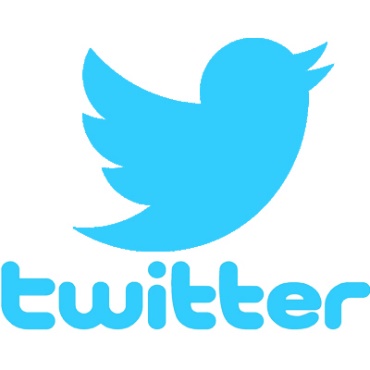 California’s Surgeon General		@DrBurkeHarris          26,600
First 5 California*			@First5CA	            19,600
Children Now		     		@Children Now  	8,800
CA Dept of Public Health		@CAPublicHealth        16,200
Children’s Partnership		@KidsPartnership	5,000	
CA Pan-Ethnic Health Network	@CPEHN		4,500 
Asian American Research       	@ARCHDrNguyen	1,900
Center on Health
CA Healthcare Foundation    		@CHCFNews	            10,300
California Healthline	     	   	@CalHealthline	9,800
(NOTE: This is not intended as an endorsement of any organization. The organizations are listed as examples of stakeholders in the health sector that could be followed on social media.)
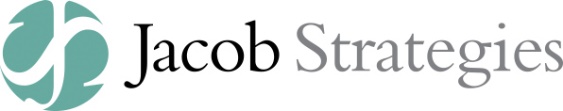 Calendar events = great opportunities
Use social media to promote KOHA and oral health during:
Children’s Dental Health Month (February)
National Nutrition Month (March)
National Public Health Week (April)
National Minority Health Month (April)
Every Kid Healthy Week (last week in April)
National Women’s Health Week (May)
# Back To School messages (Early to Mid-August)
National Childhood Obesity Awareness Month (September)
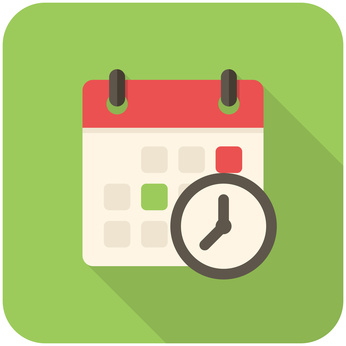 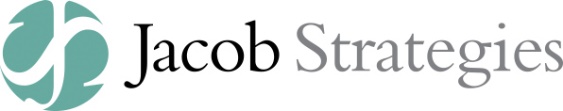 Community bulletin boards & blogs
Think beyond Facebook and Twitter
Consider community bulletin boards and parents’ blogs
Ask a local partner to post messages that promote KOHA
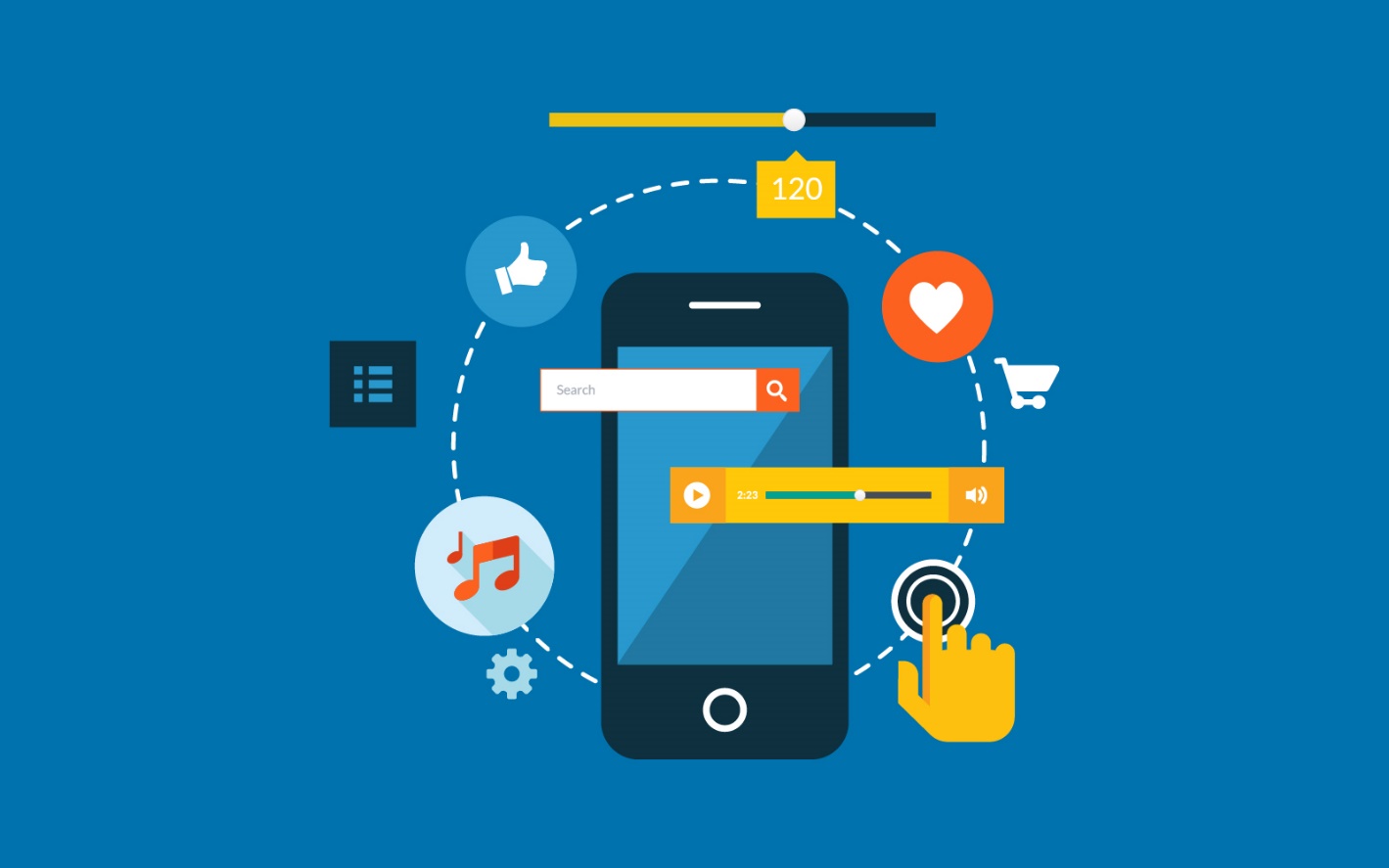 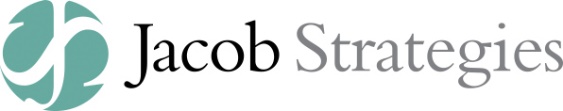 Community bulletin boards
Post info about KOHA for parents in your community
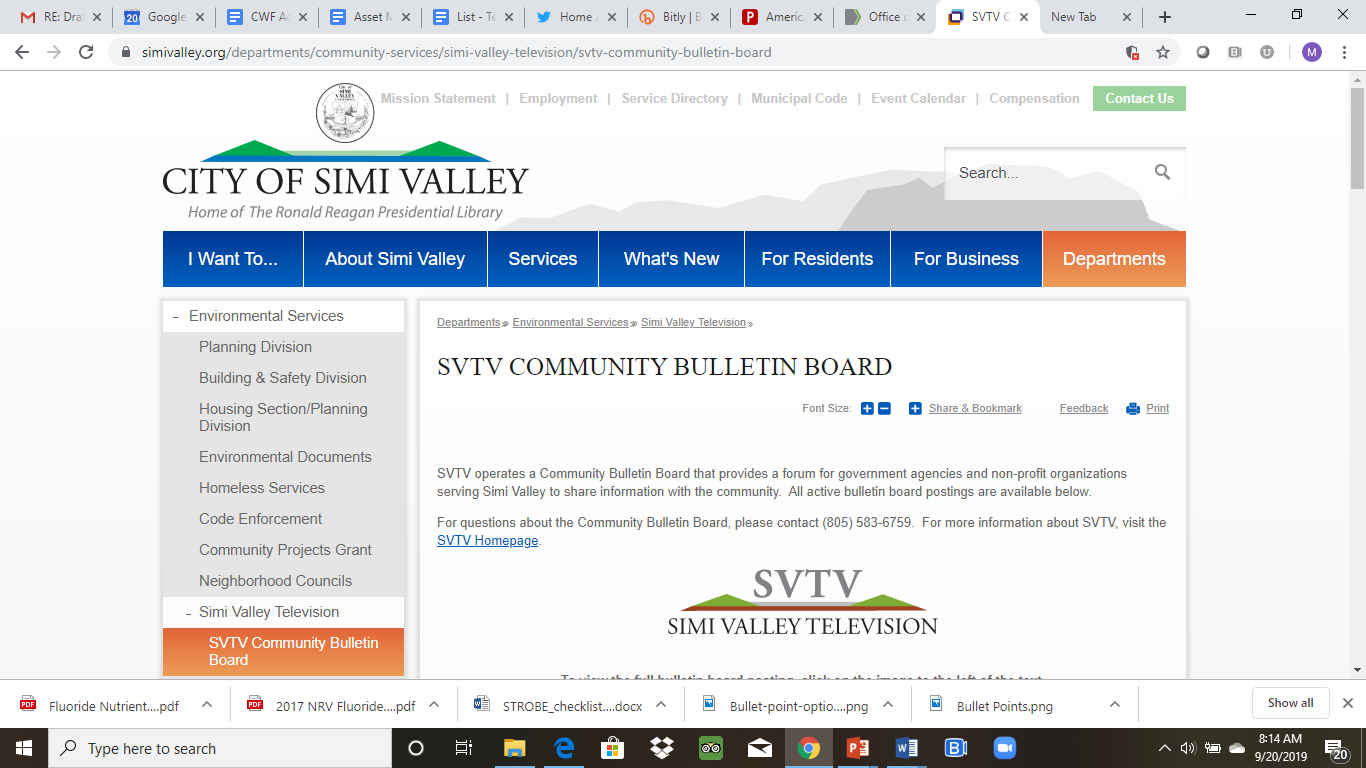 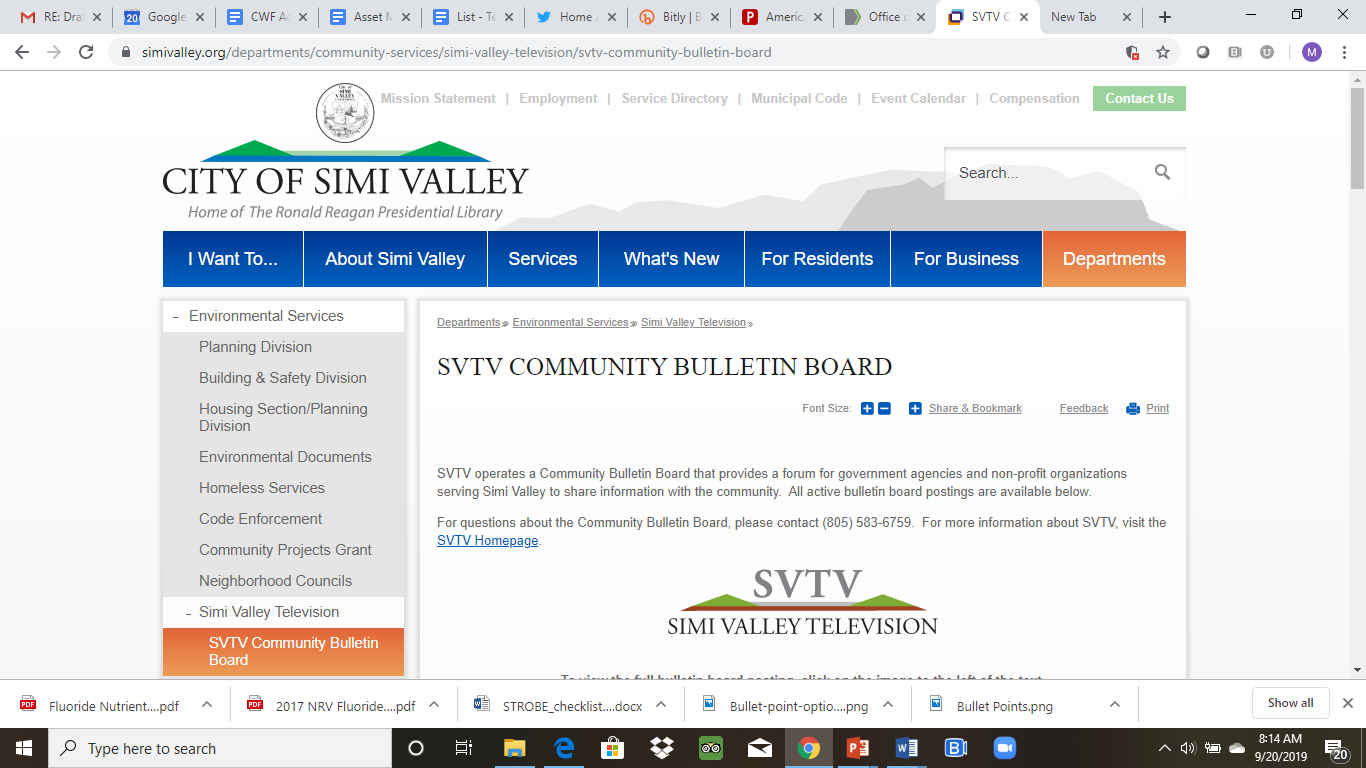 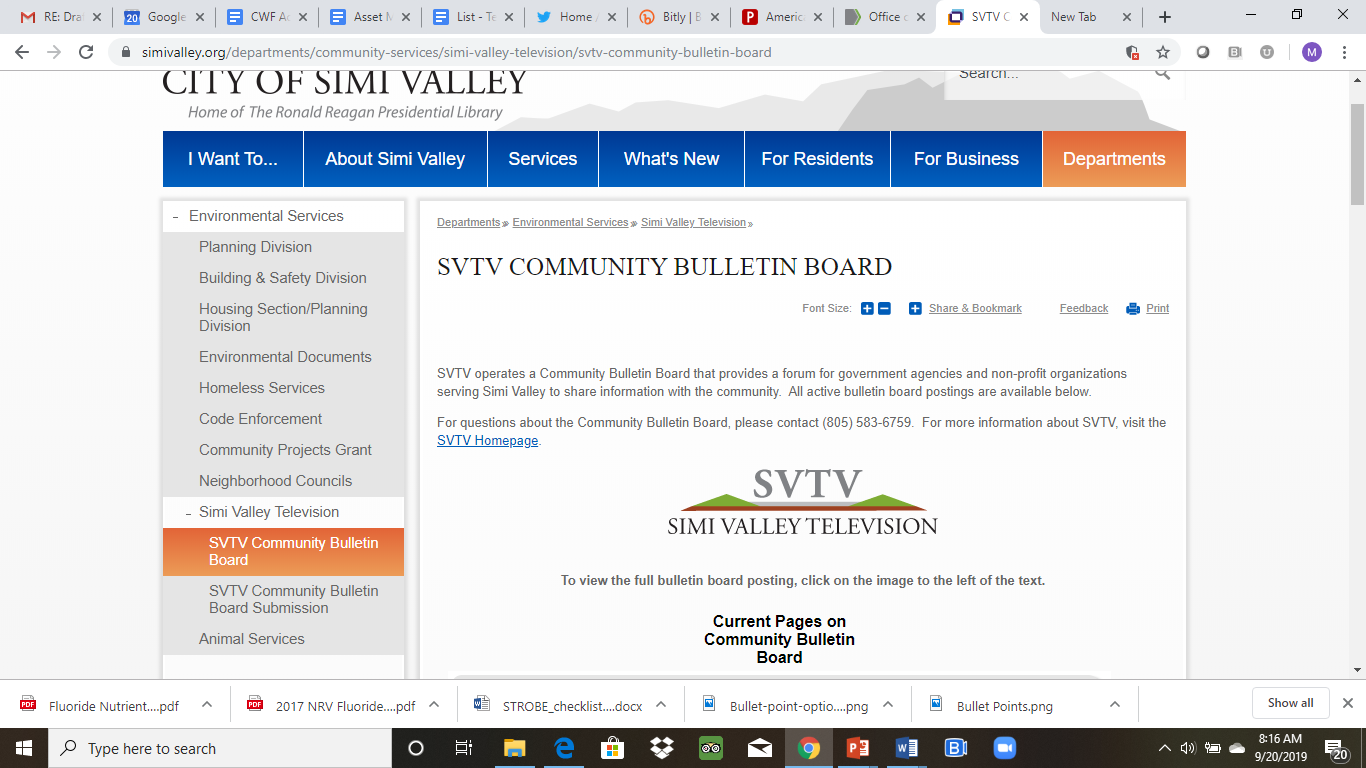 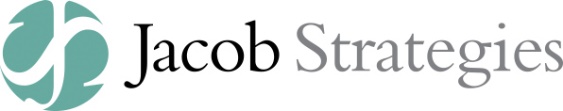 Community bulletin boards
Post info about KOHA for parents in your community
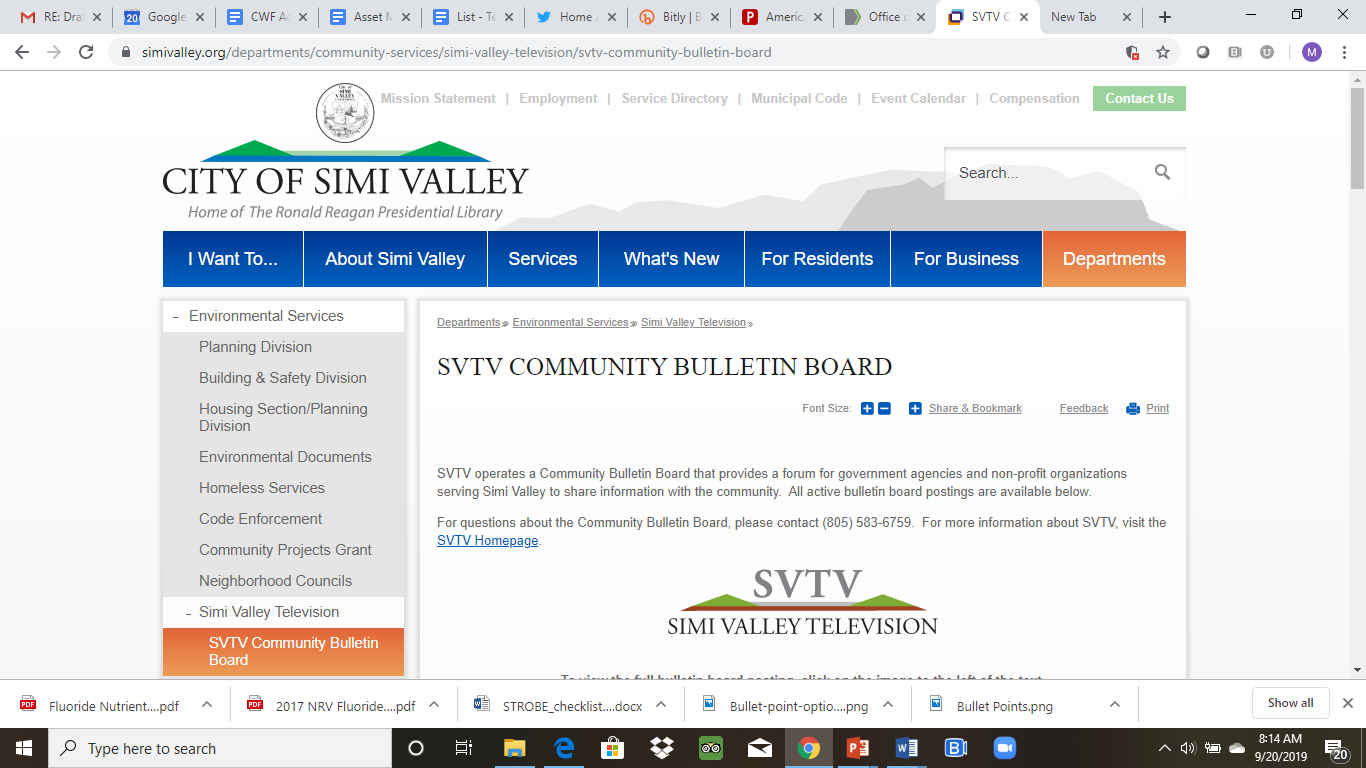 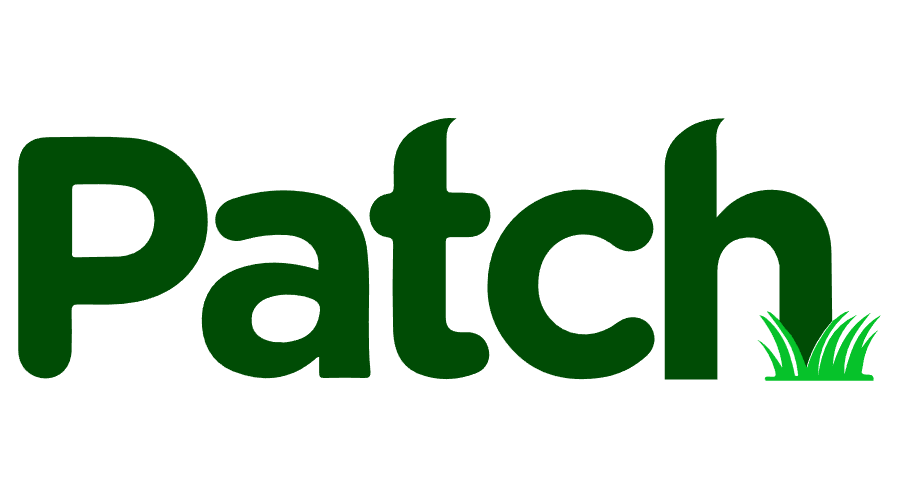 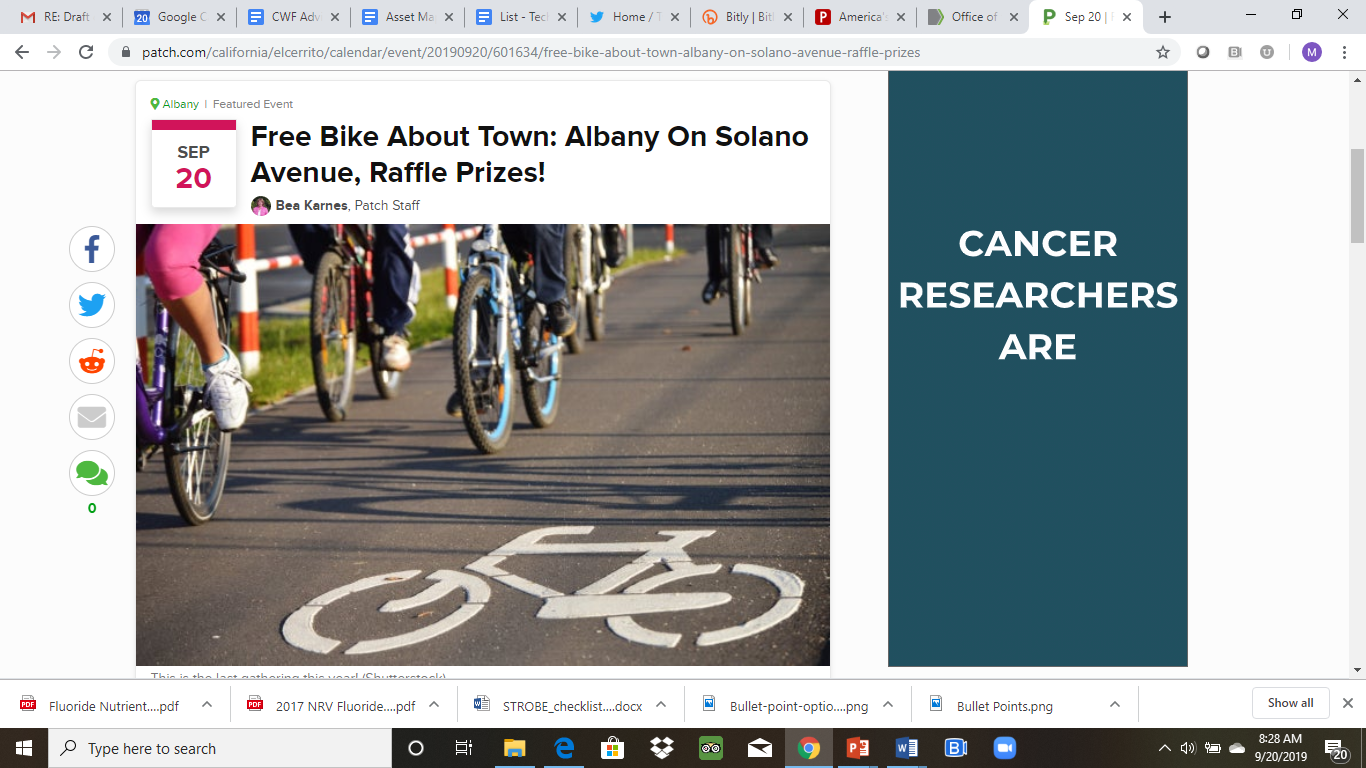 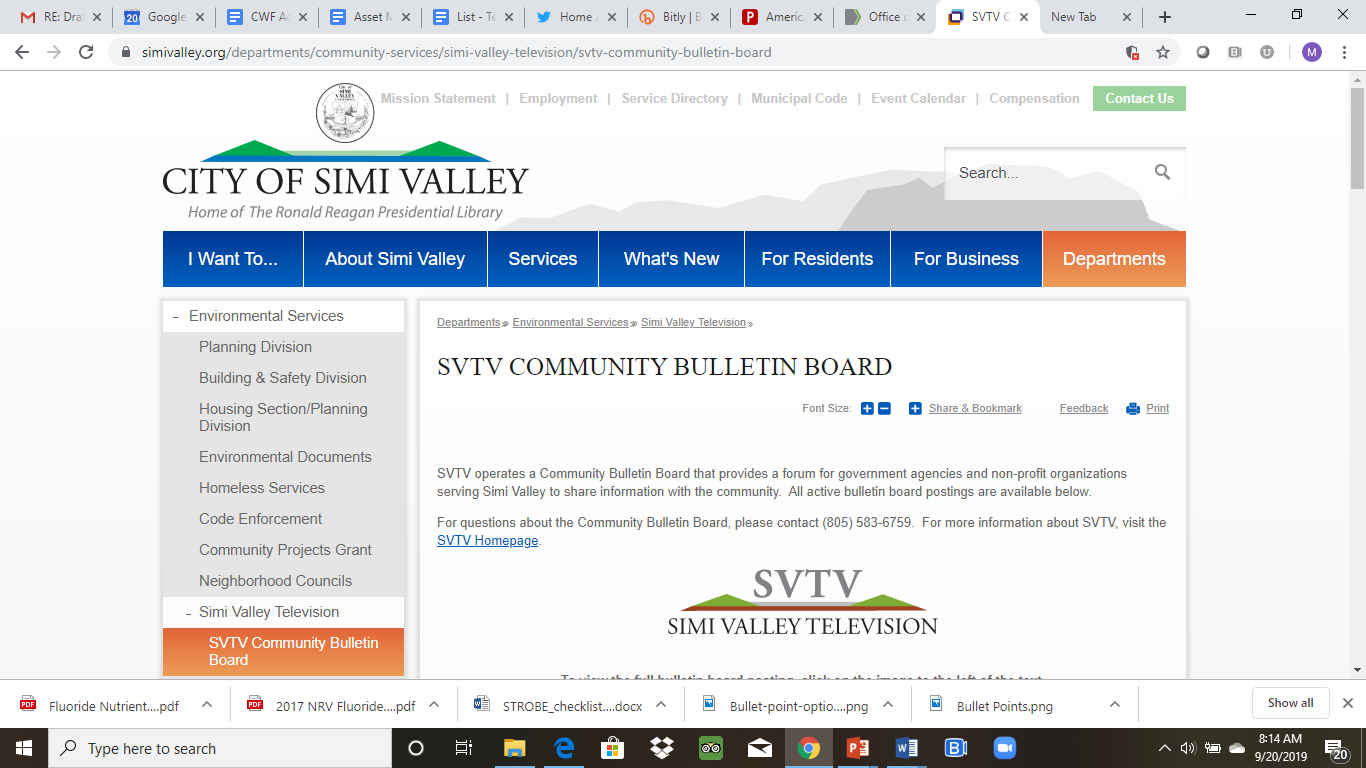 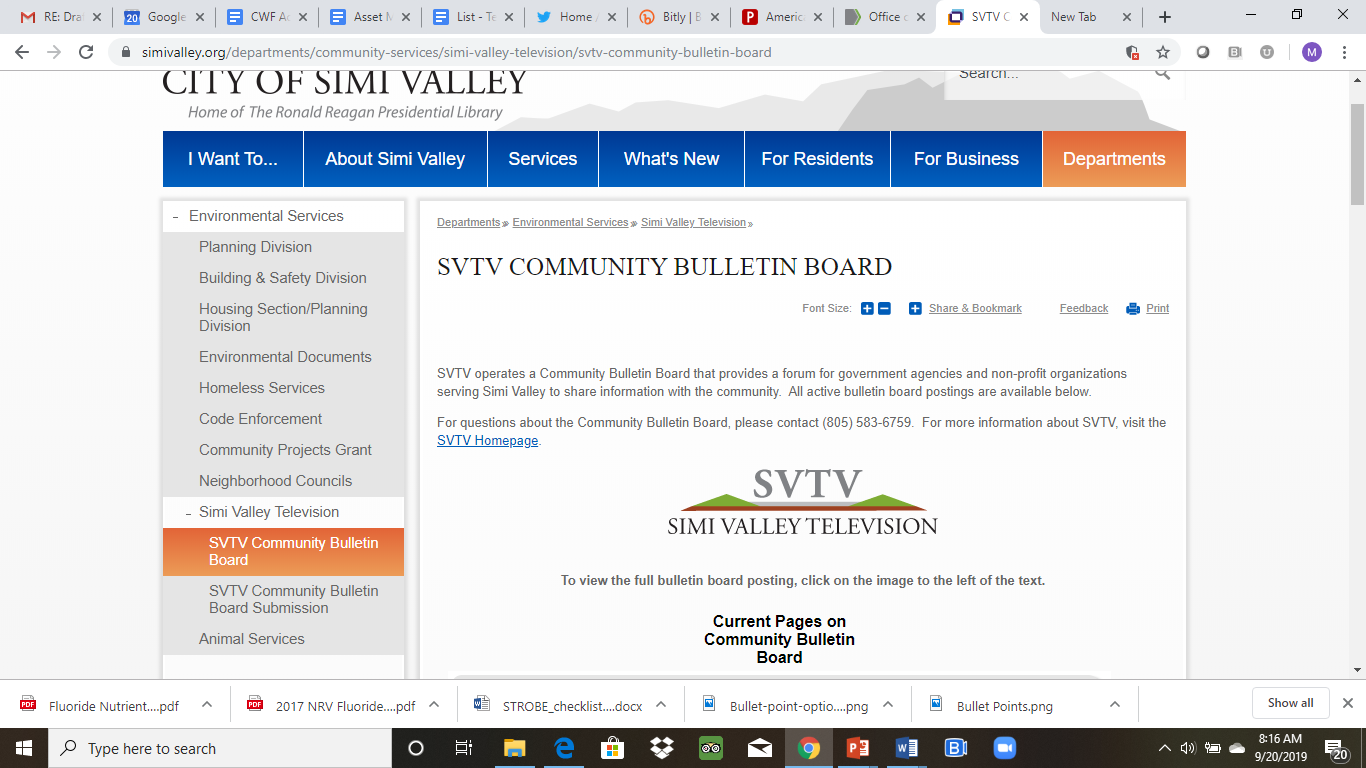 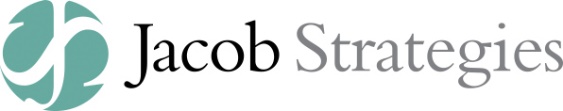 Community bulletin boards
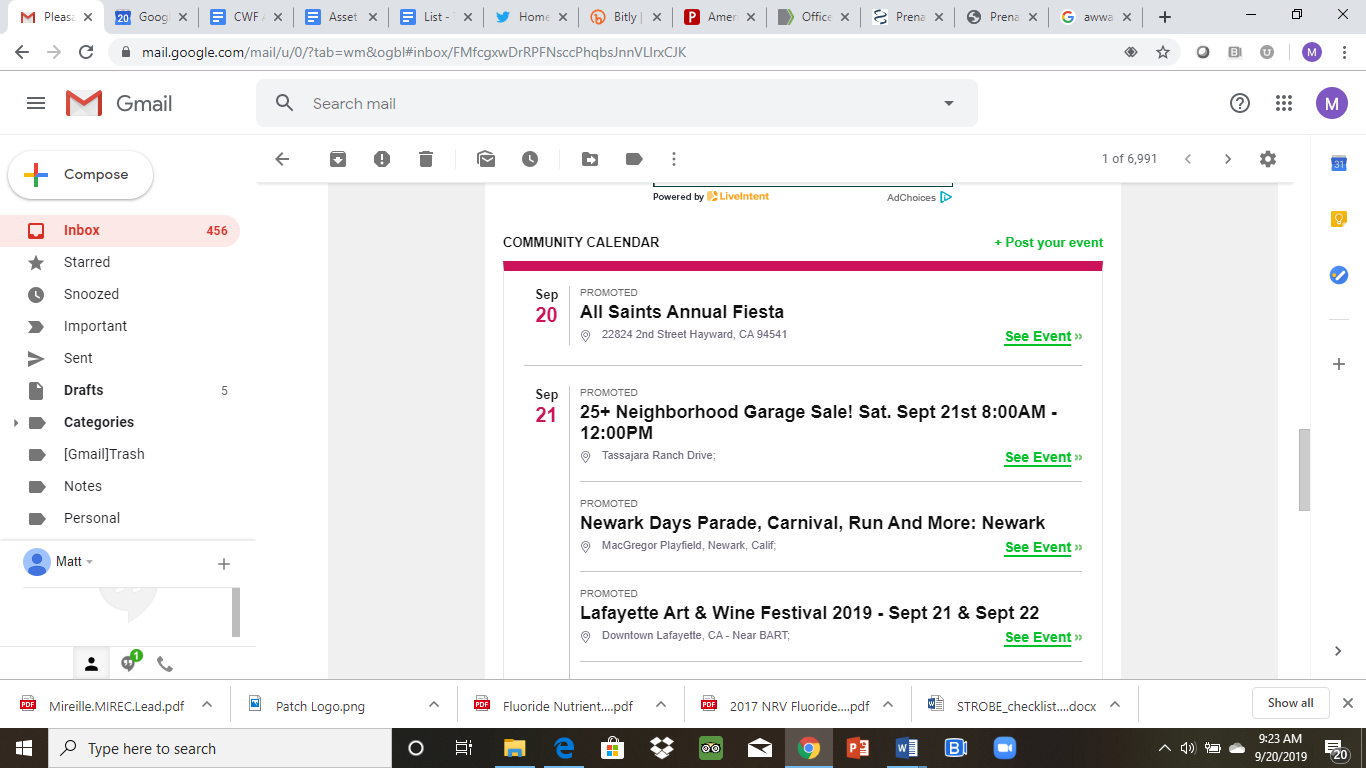 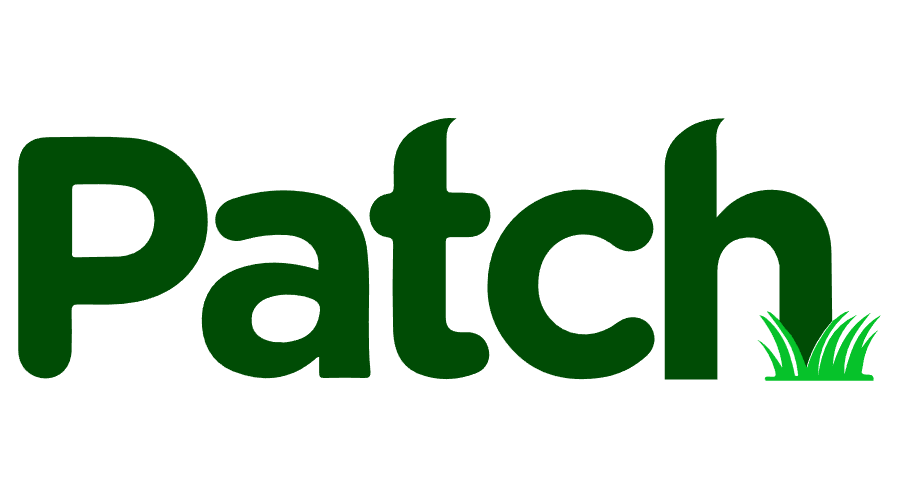 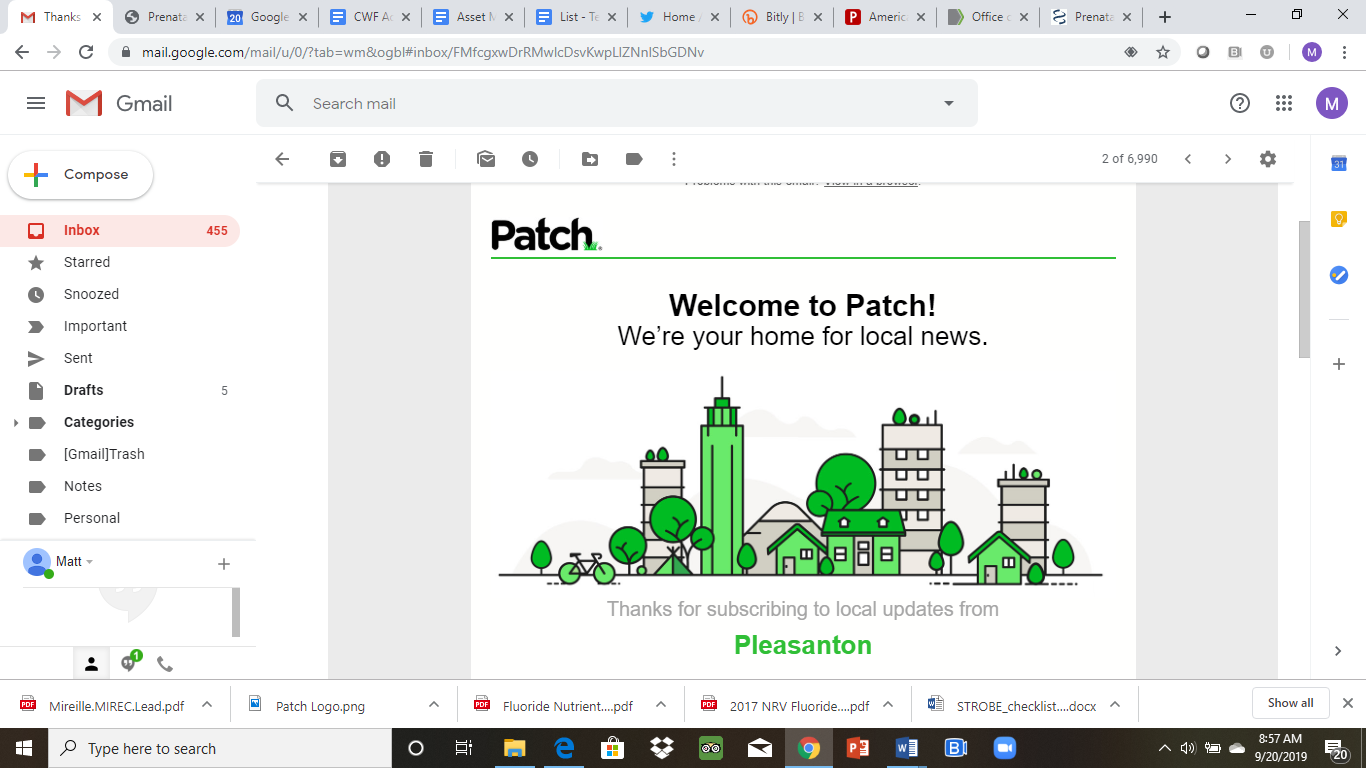 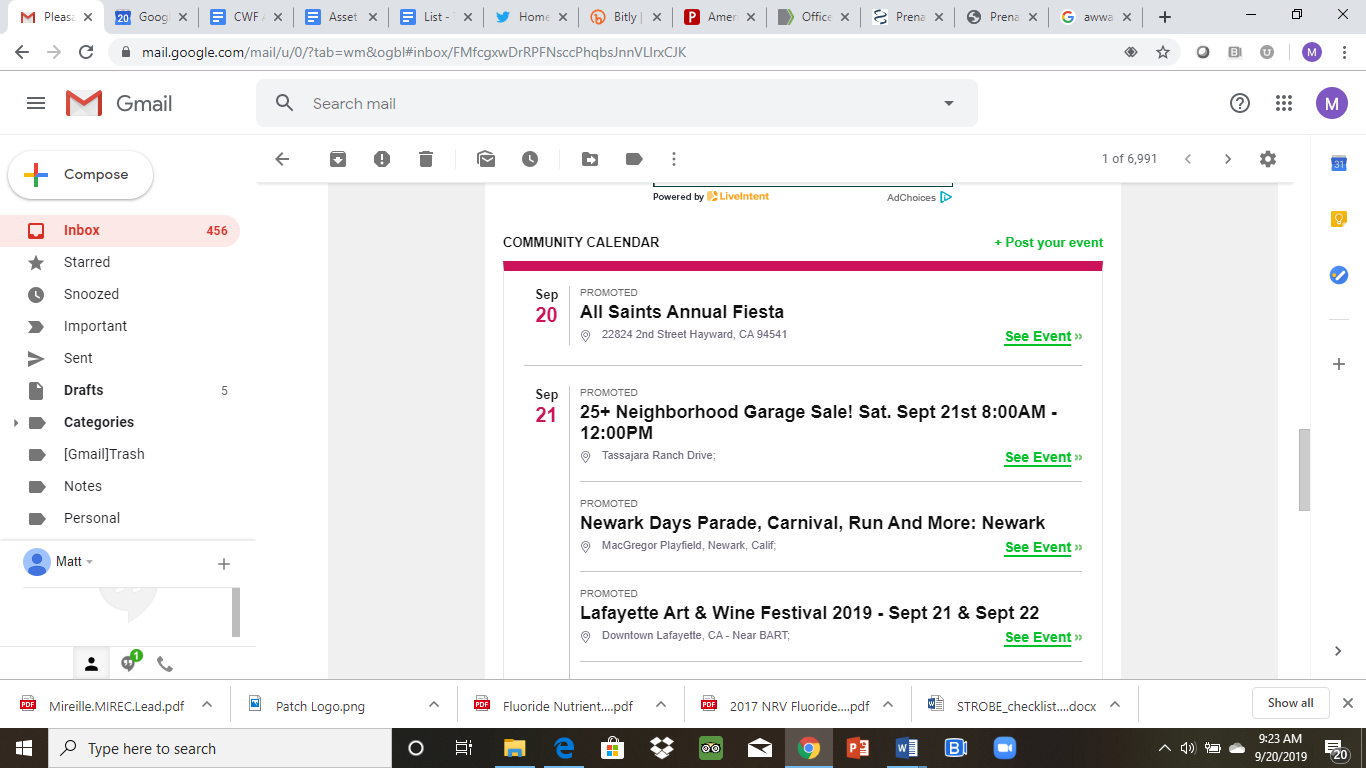 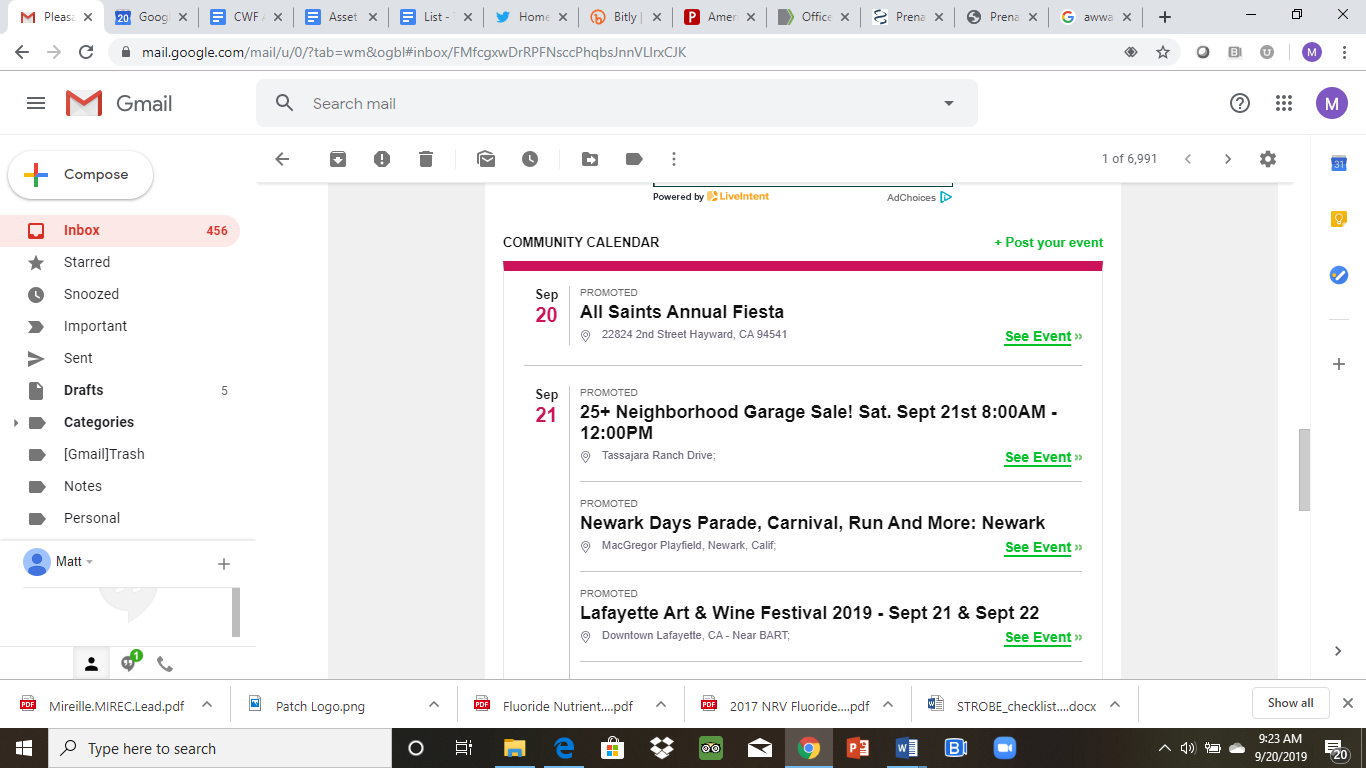 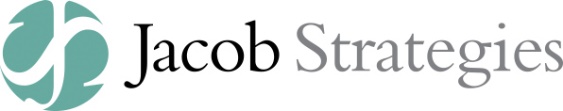 Community bulletin boards
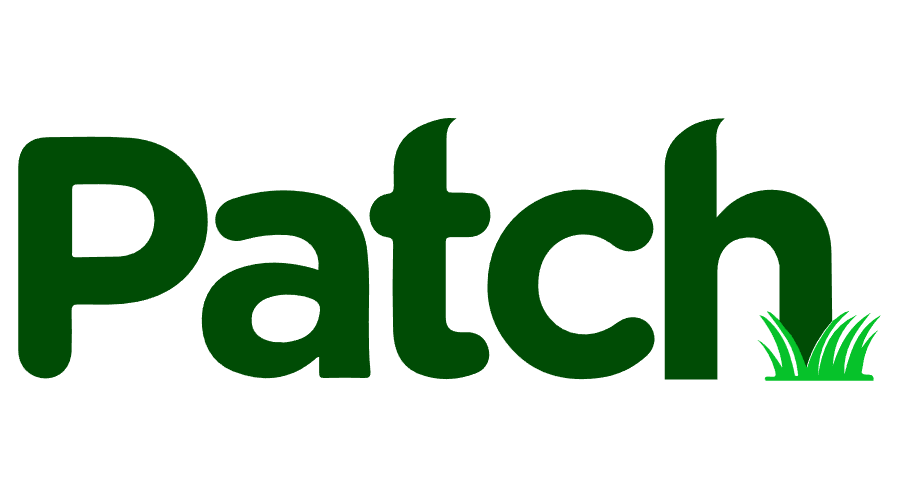 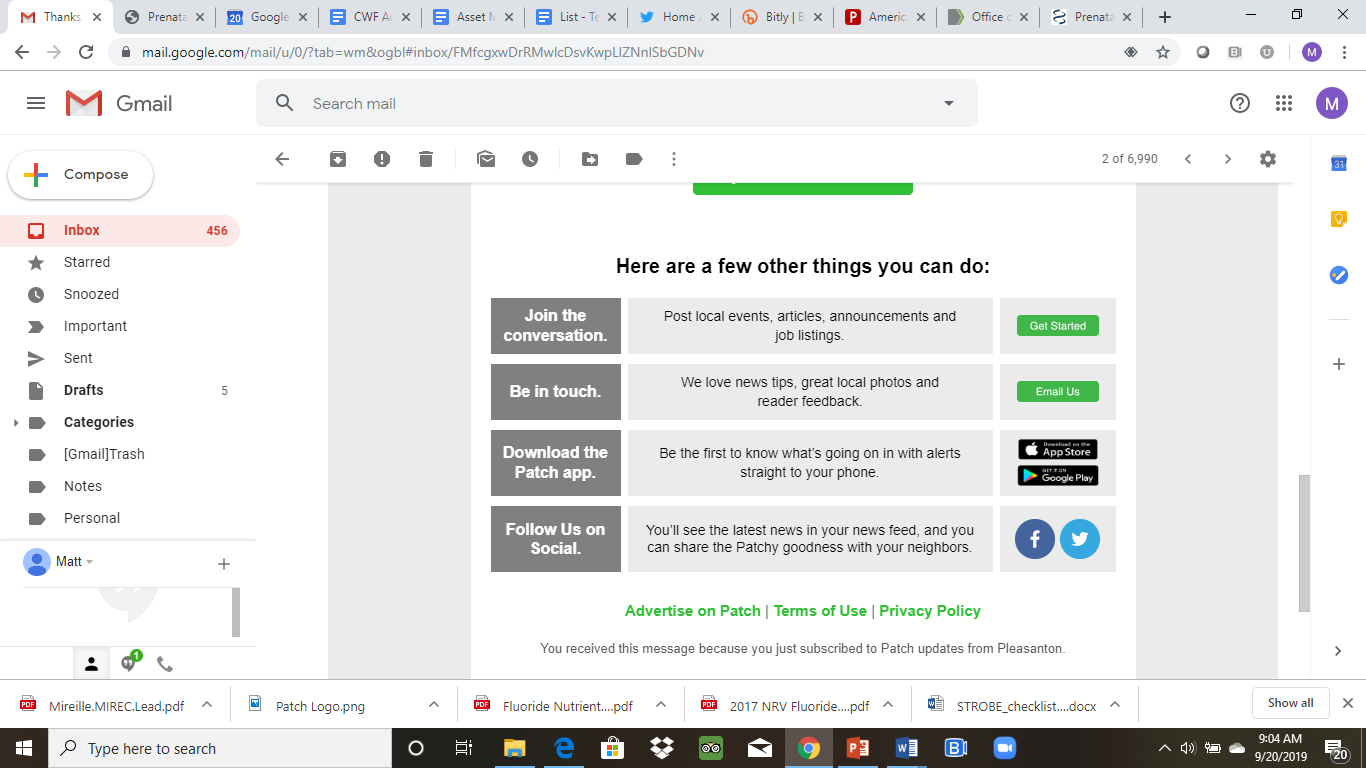 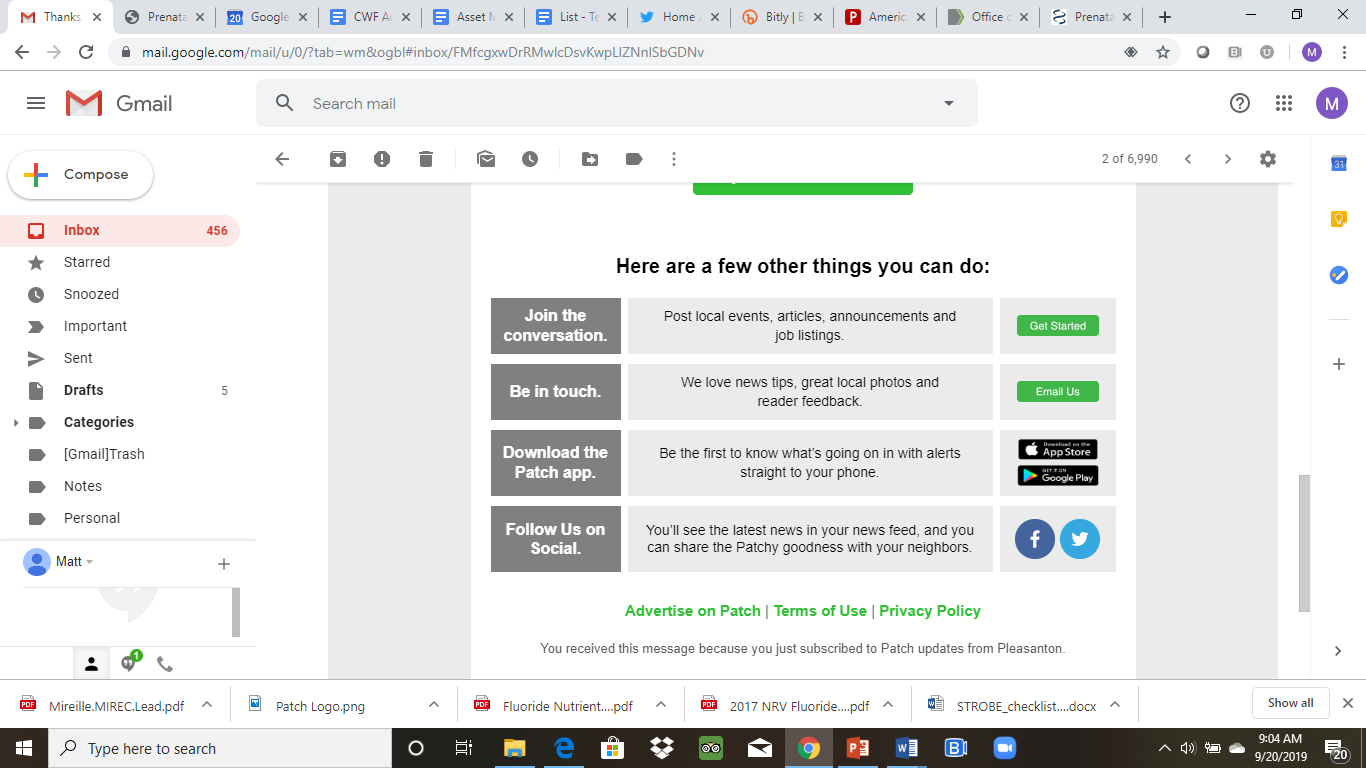 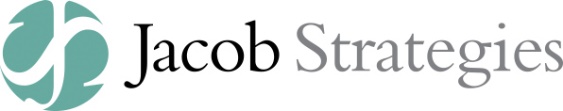 Community bulletin boards
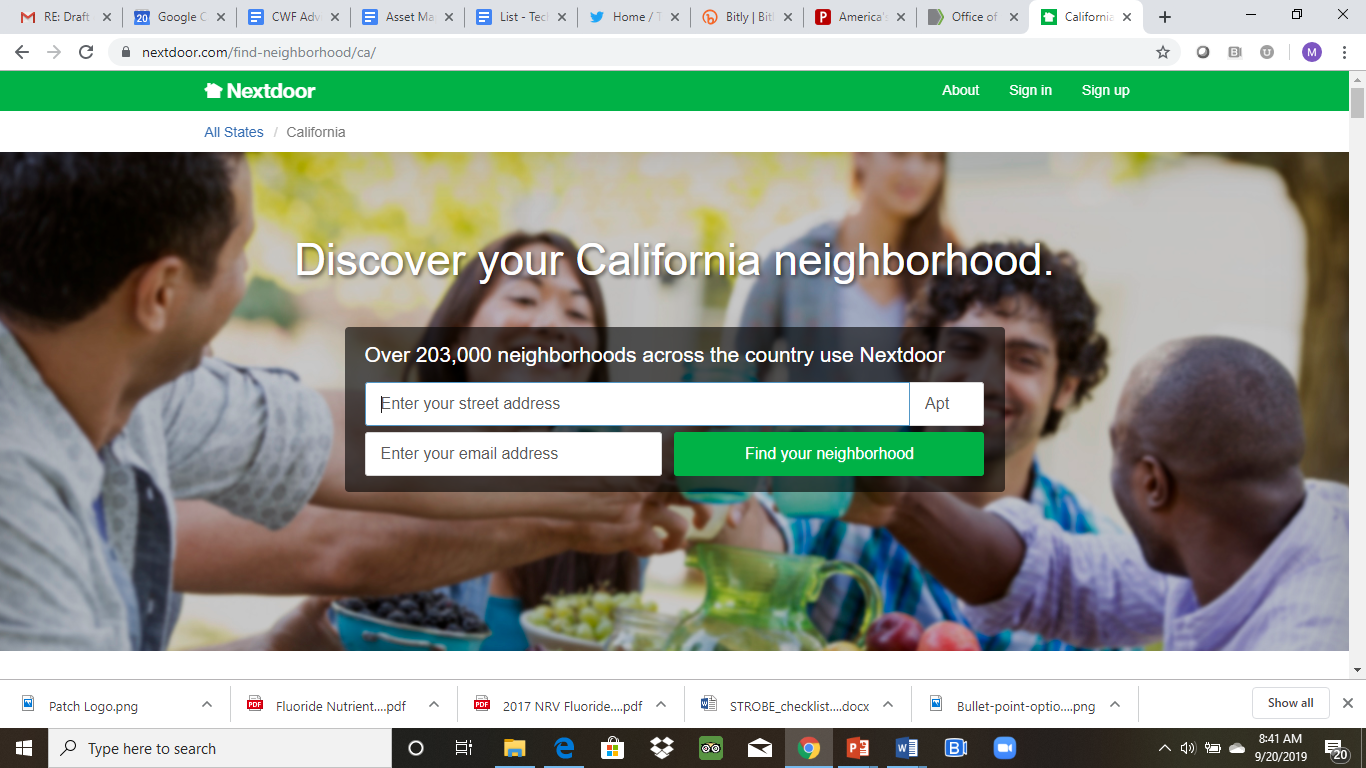 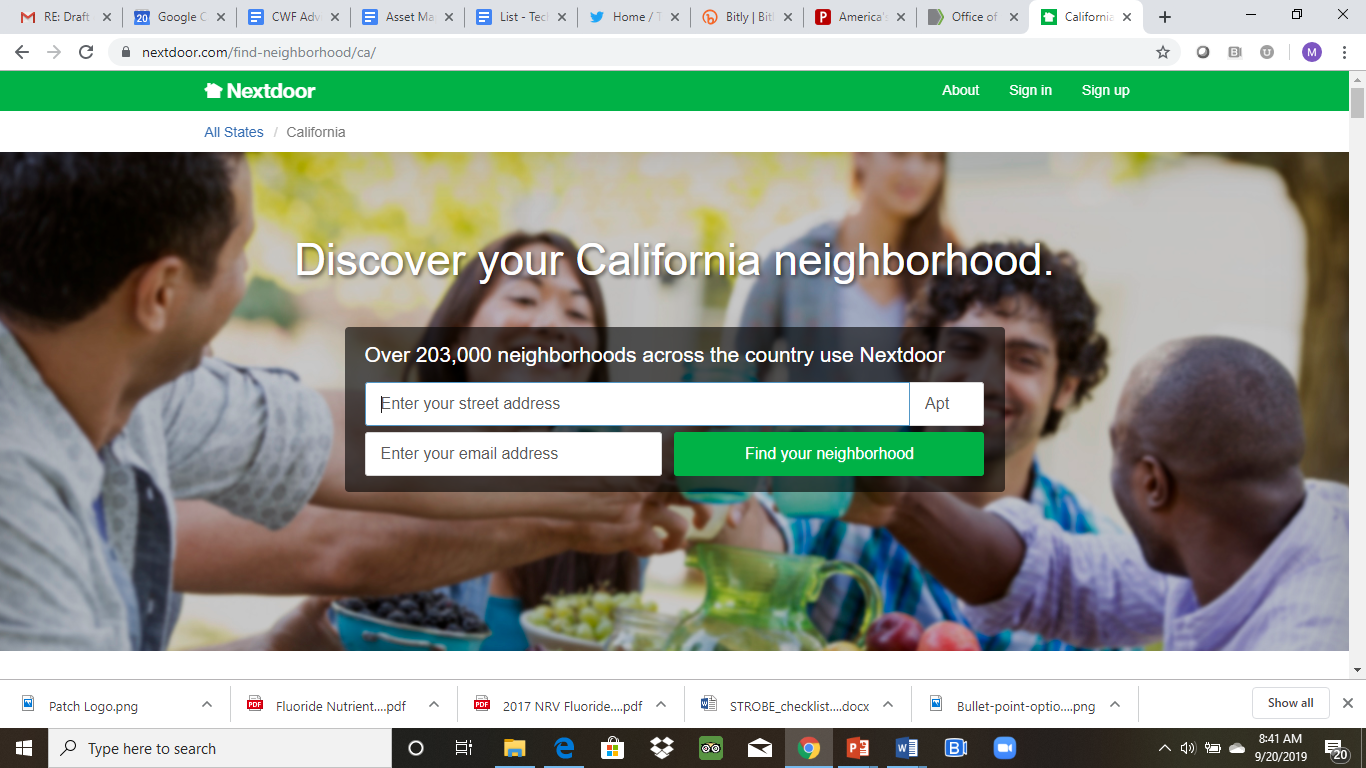 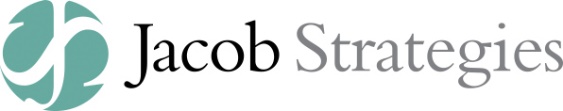 Matt Jacob
E: mattlivesindc@gmail.com    W: jacobstrategies.com
Twitter: @Matt in DC tweets
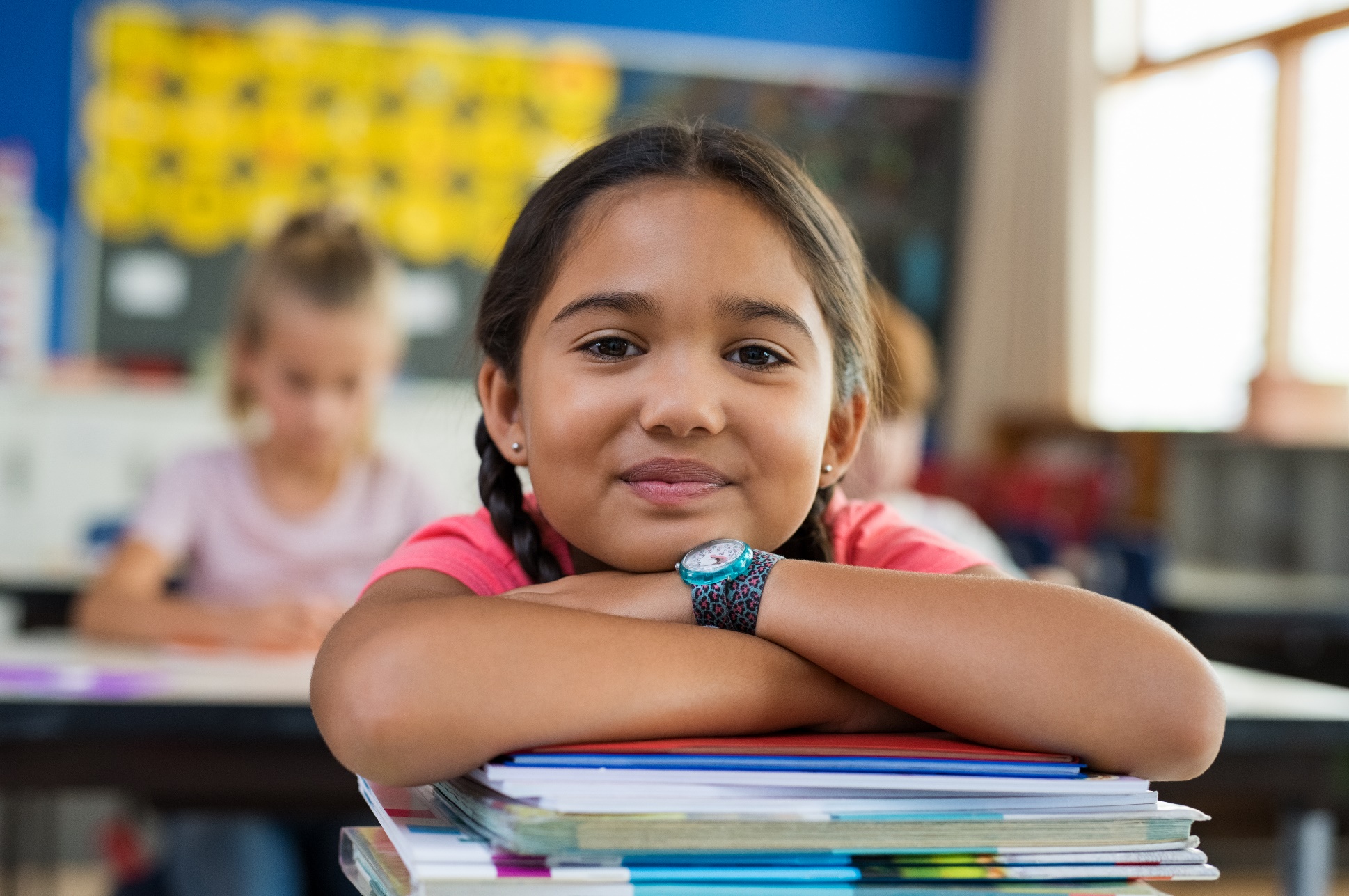 Questions?
Comments?
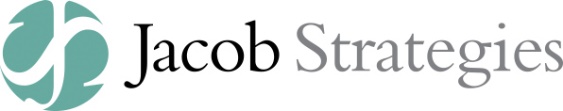